Leadership Team Responsibilities
Designated Coordinator
Handles official communication with:
     Generalate, Friars, US Associations & CICLSAL
  Leadership contact for: 
      Grant-writing, Newer Members Gathering,  
      Prioresses Meeting
Setting our from Avila: a journey toward communionCCA  Goal  #1
We have fostered a broader acceptance 
of unity in diversity 
and the mutuality and communion 
of the Carmelite family, 
especially by continued collaboration 
among associations/federations 
at home and abroad.
The San Jose STJ500 Celebration 	was an occasion of collaboration 		among all the nuns of the USA: 			Associated and Unassociated
Sisters from the Associations of St. Teresa, Mary, Queen of Carmel and CCA collaborated in creating a beautiful PowerPoint
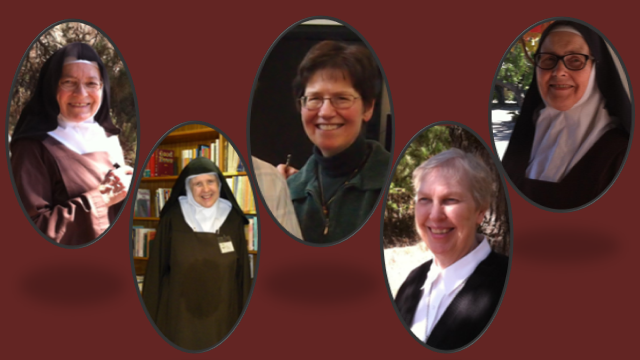 Who are the Sisters of St. Teresa Today?
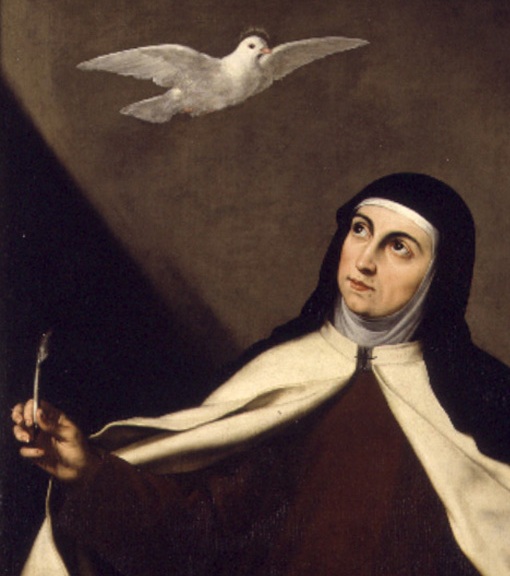 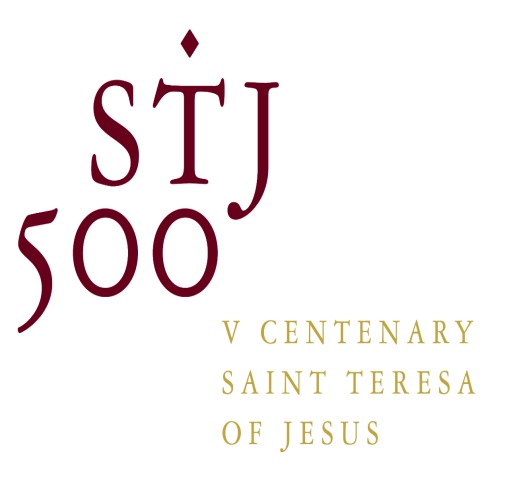 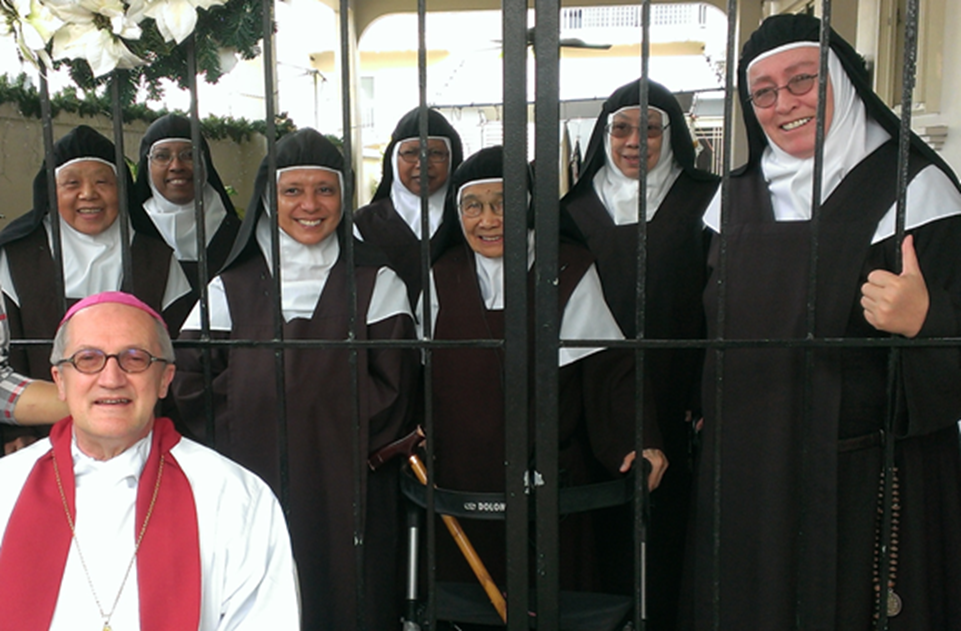 Sisters from most of our US                 	   monasteries contributed  		   photos
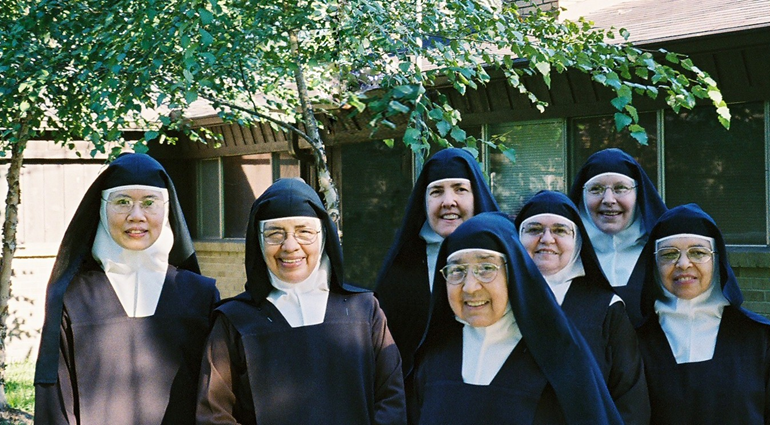 “We have fostered a broader acceptance  of unity in diversity    and the mutuality and communion of the Carmelite family,      especially by continued collaboration among associations/federations             at home and abroad. “        The PowerPoint explored our common Carmelite heritage
Our Unity
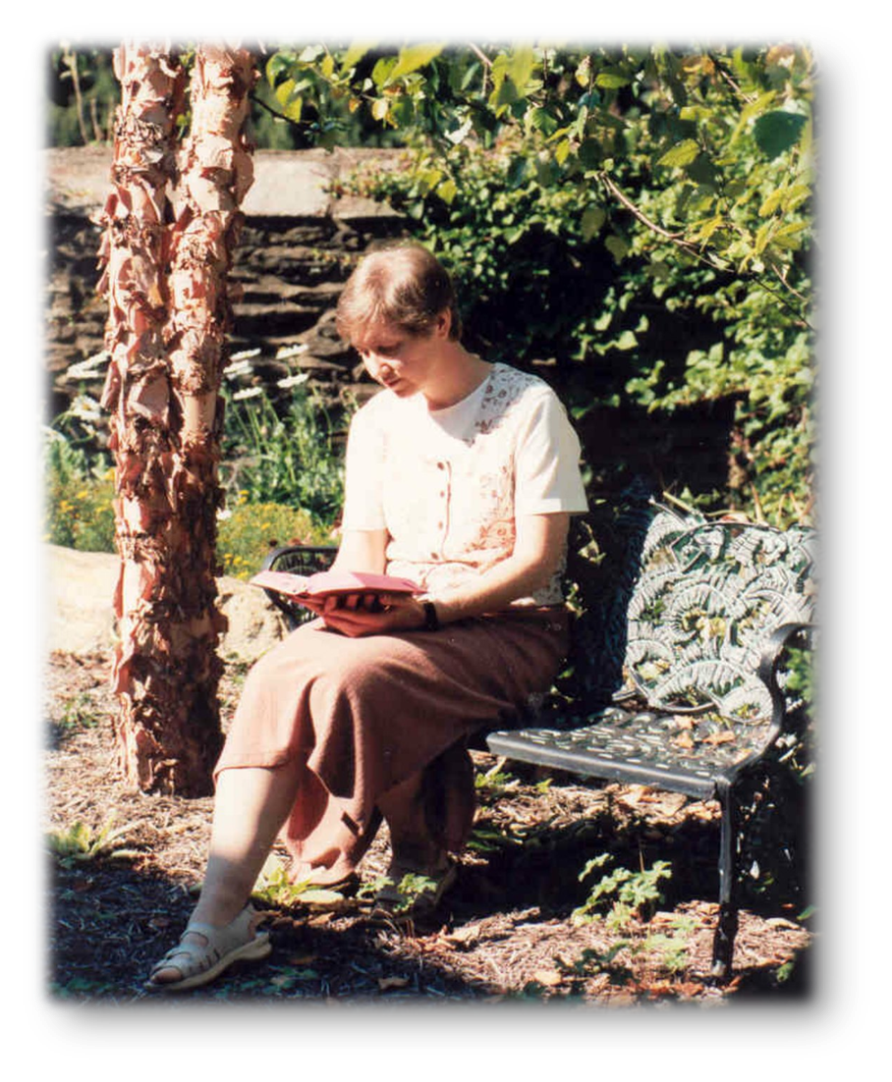 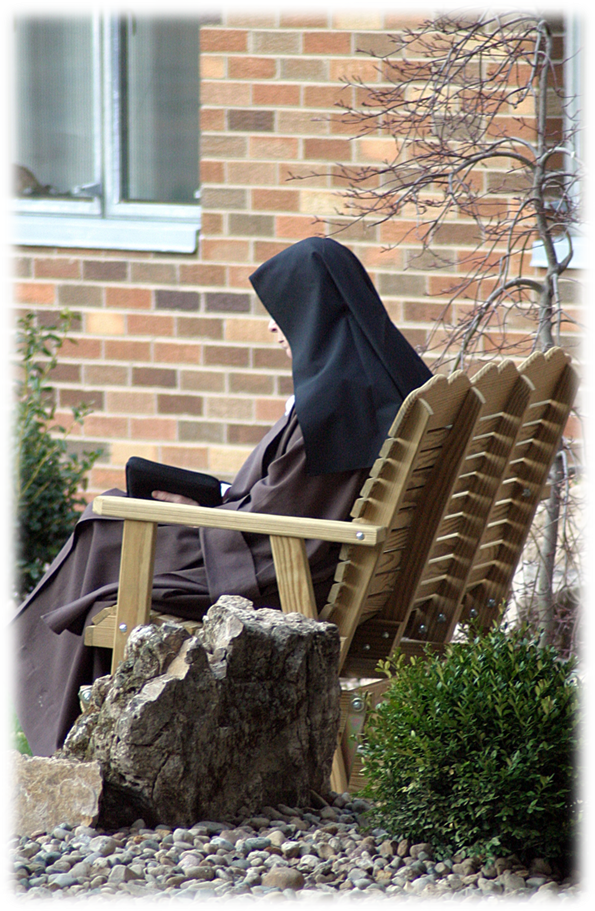 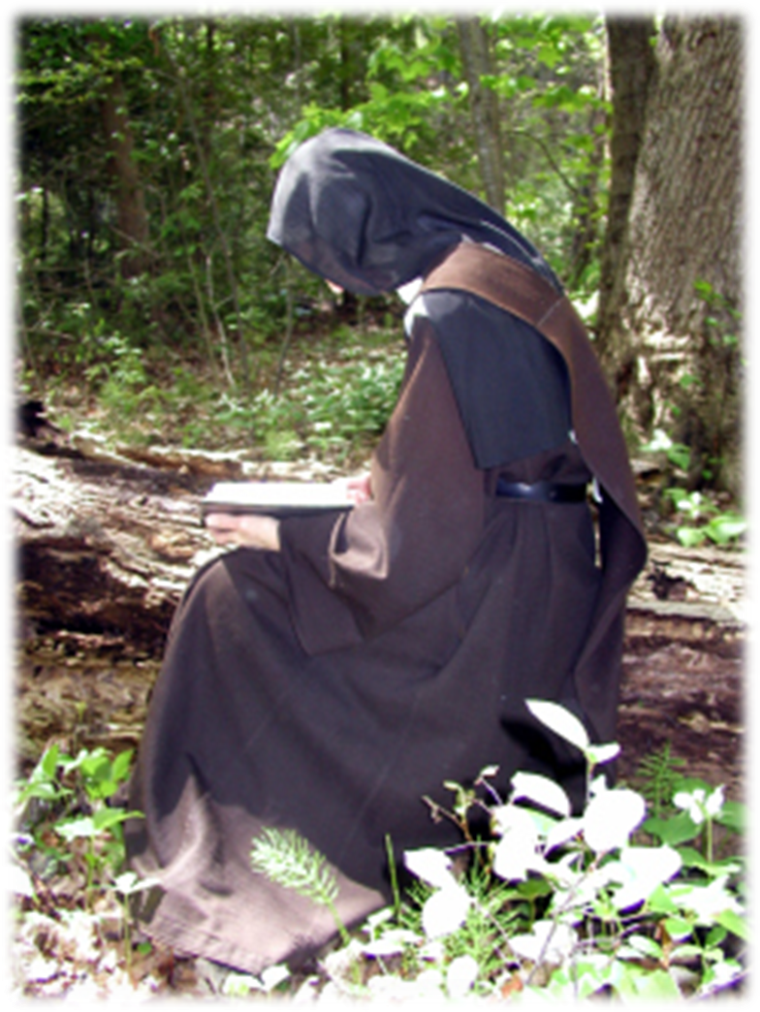 In the Diversity…
…of the Carmelite family in the USA
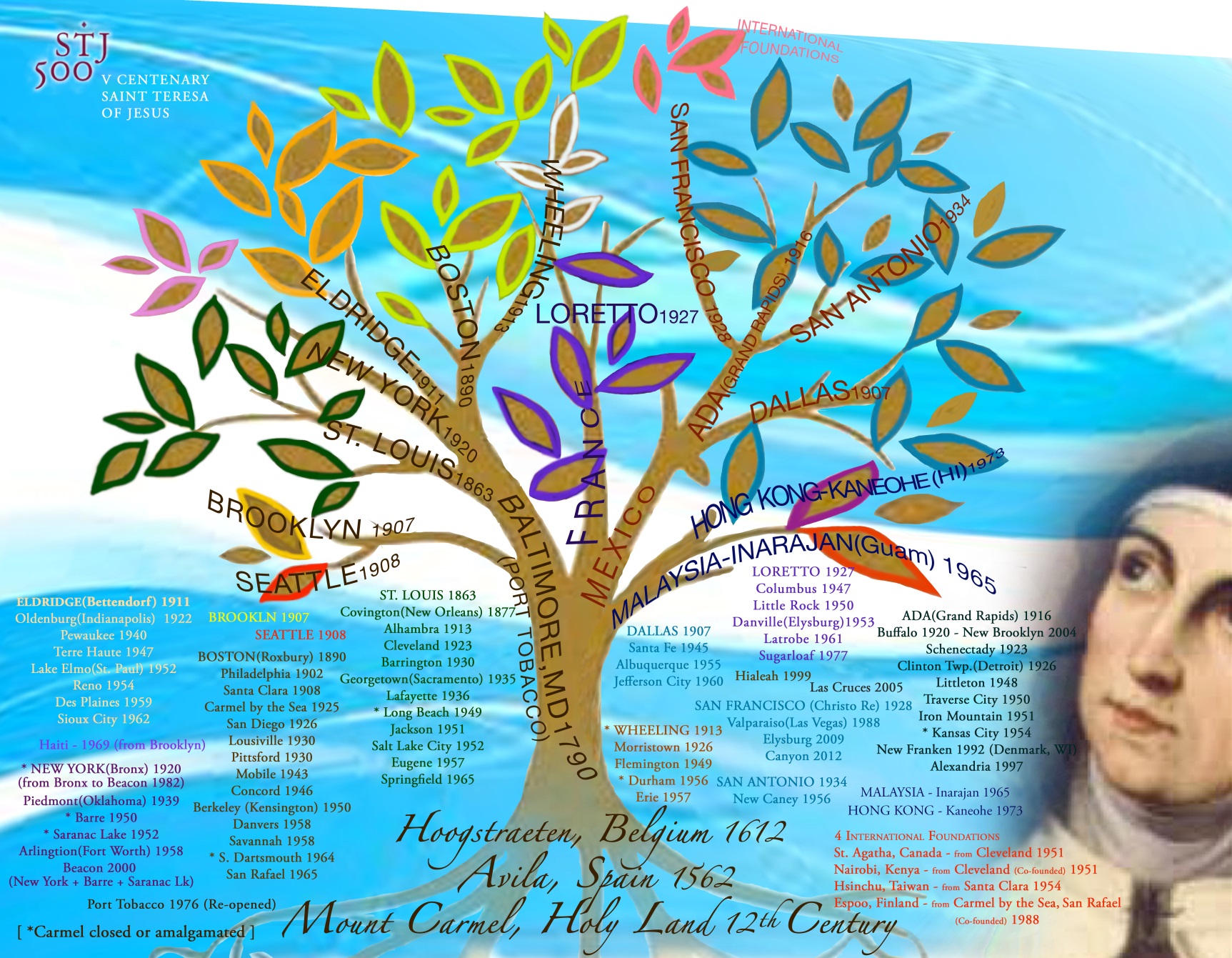 PAST

and 

PRESENT
Sr. Cecelia Kang, OCD
Gathered from the ends of the earth…
we sang as one voice…
Celebrating together
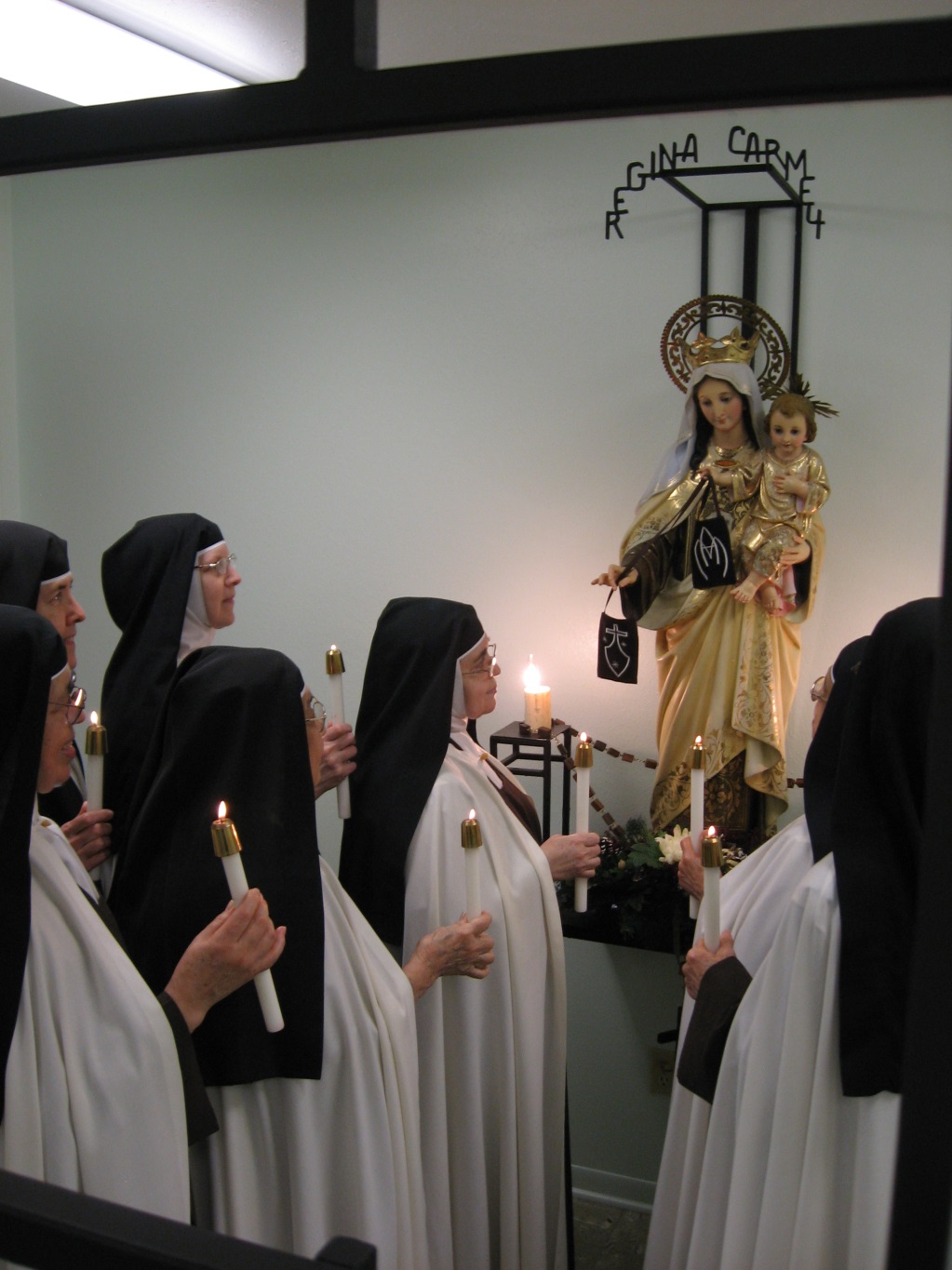 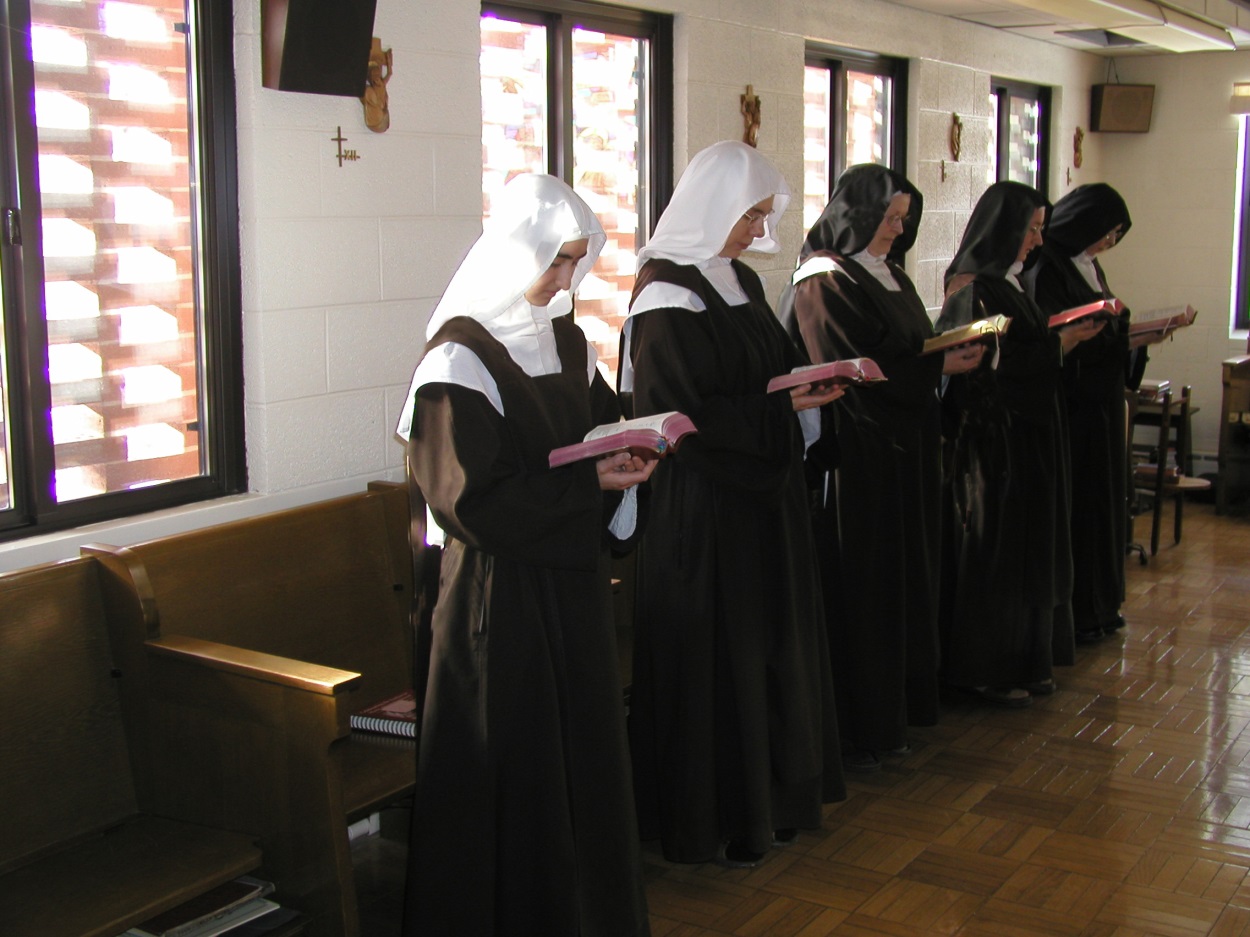 our unity in Christ!
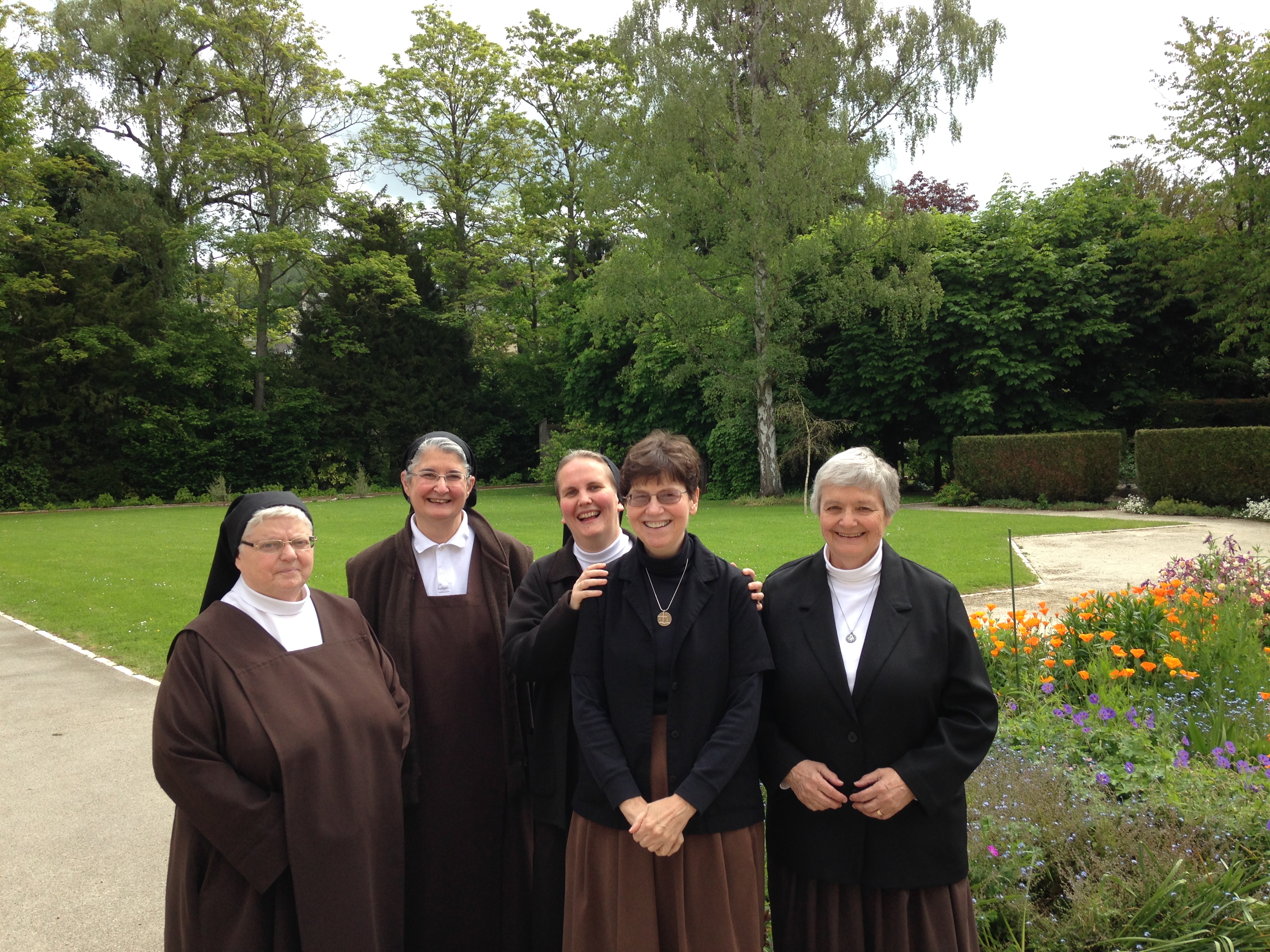 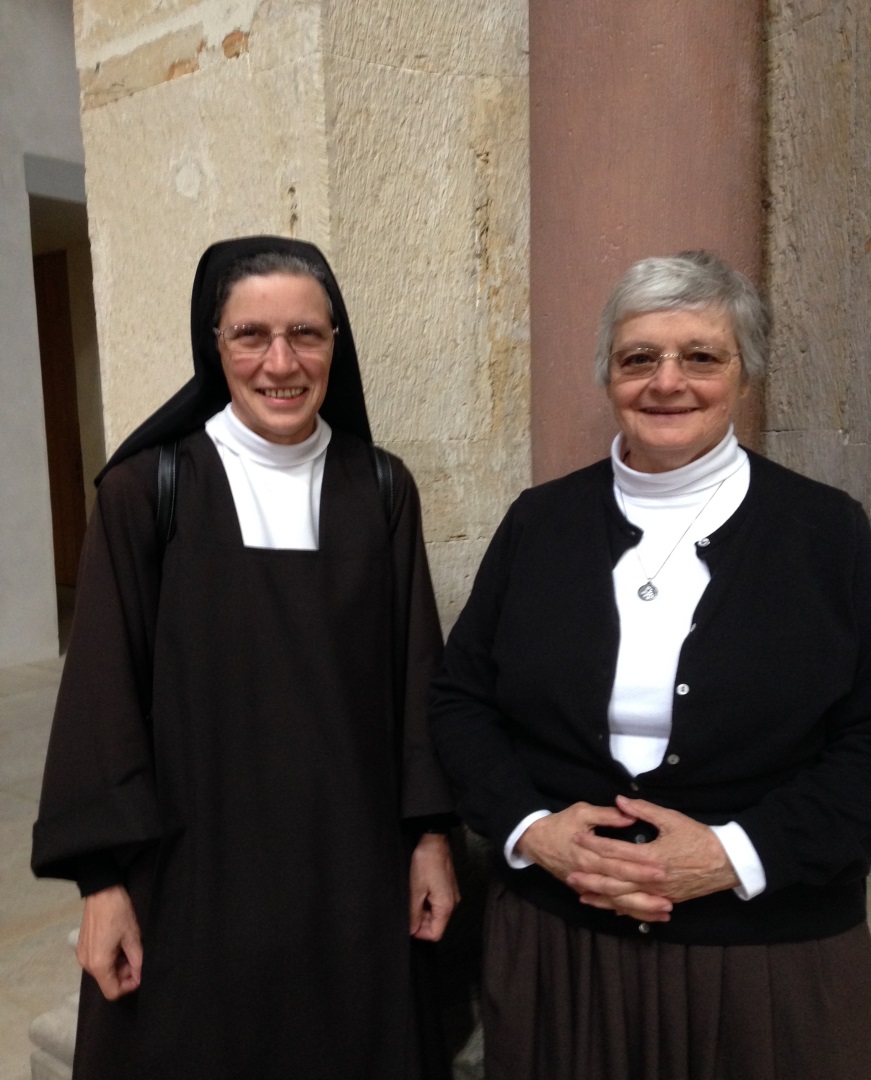 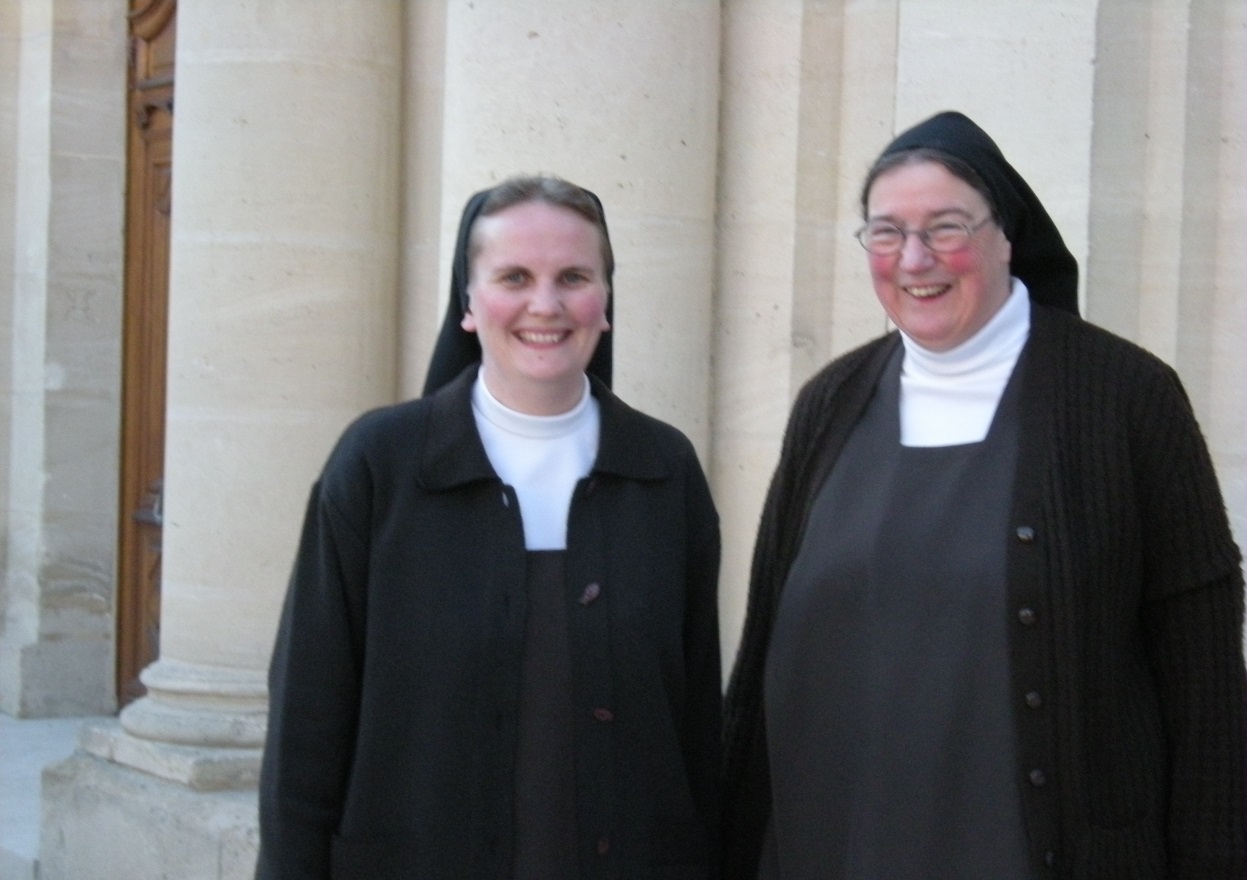 “We have fostered a broader acceptance of unity in diversity and the mutuality and communion of the Carmelite family, especially by continued collaboration among associations/federations at home and abroad. “
in July, 2014  CCA initiated an International Google Hangout
To discuss our responses to the 
Roman Questionnaire

Associations represented:
Africa (intended but not successful!)
France
Germany
Holland
Ireland
US - CCA
UK
Stephanie facilitated from Sweden!
Sr.  Christine - France
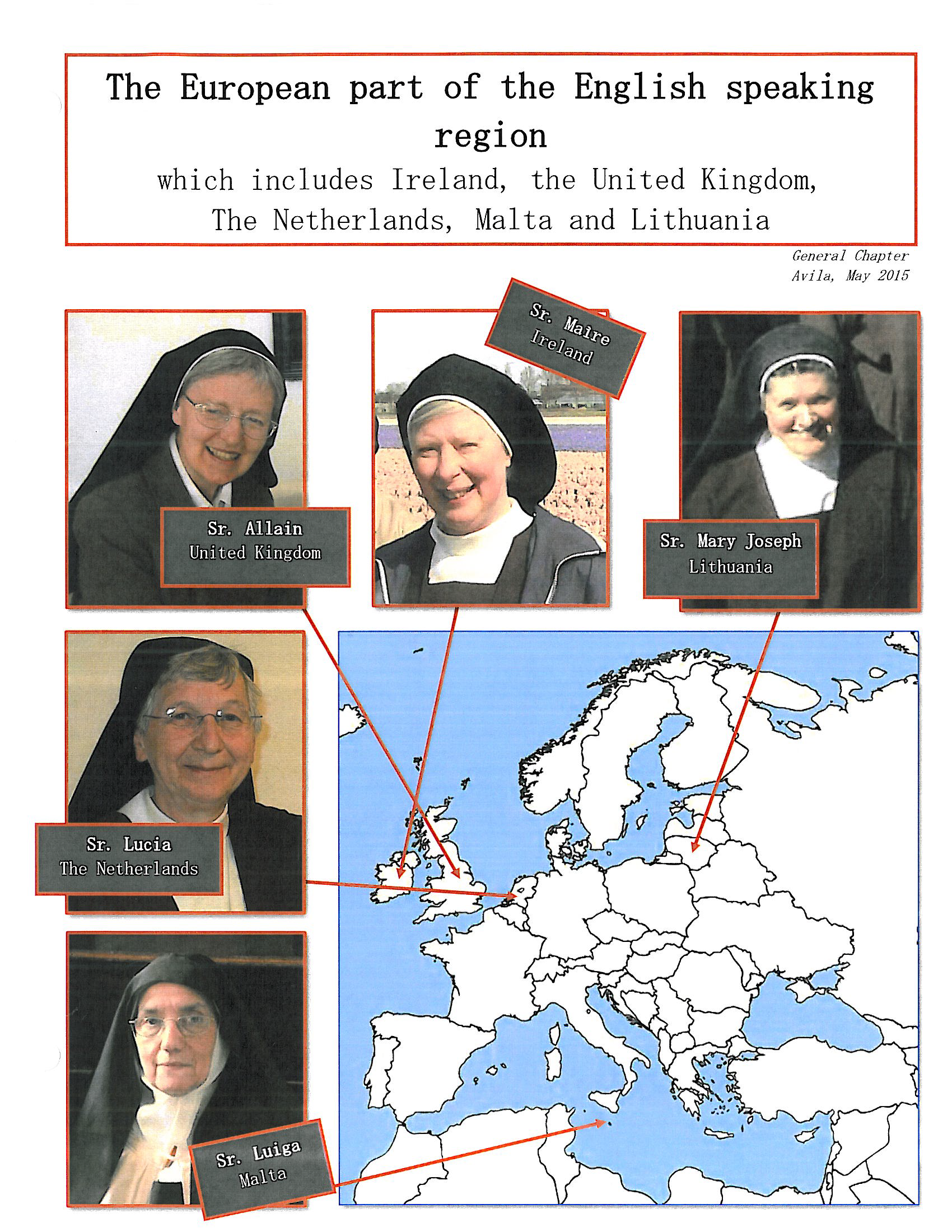 Sr.  Claire  - USA
Sr. Teresa Benedicta  Germany
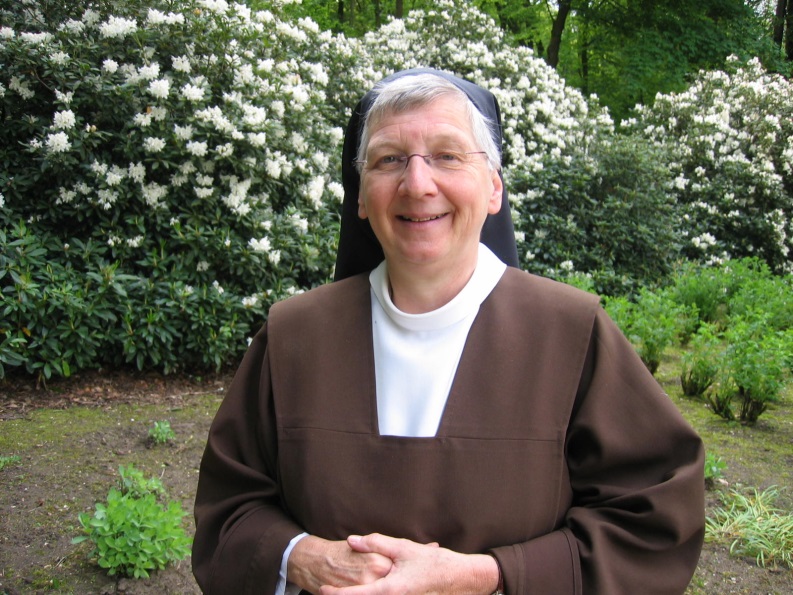 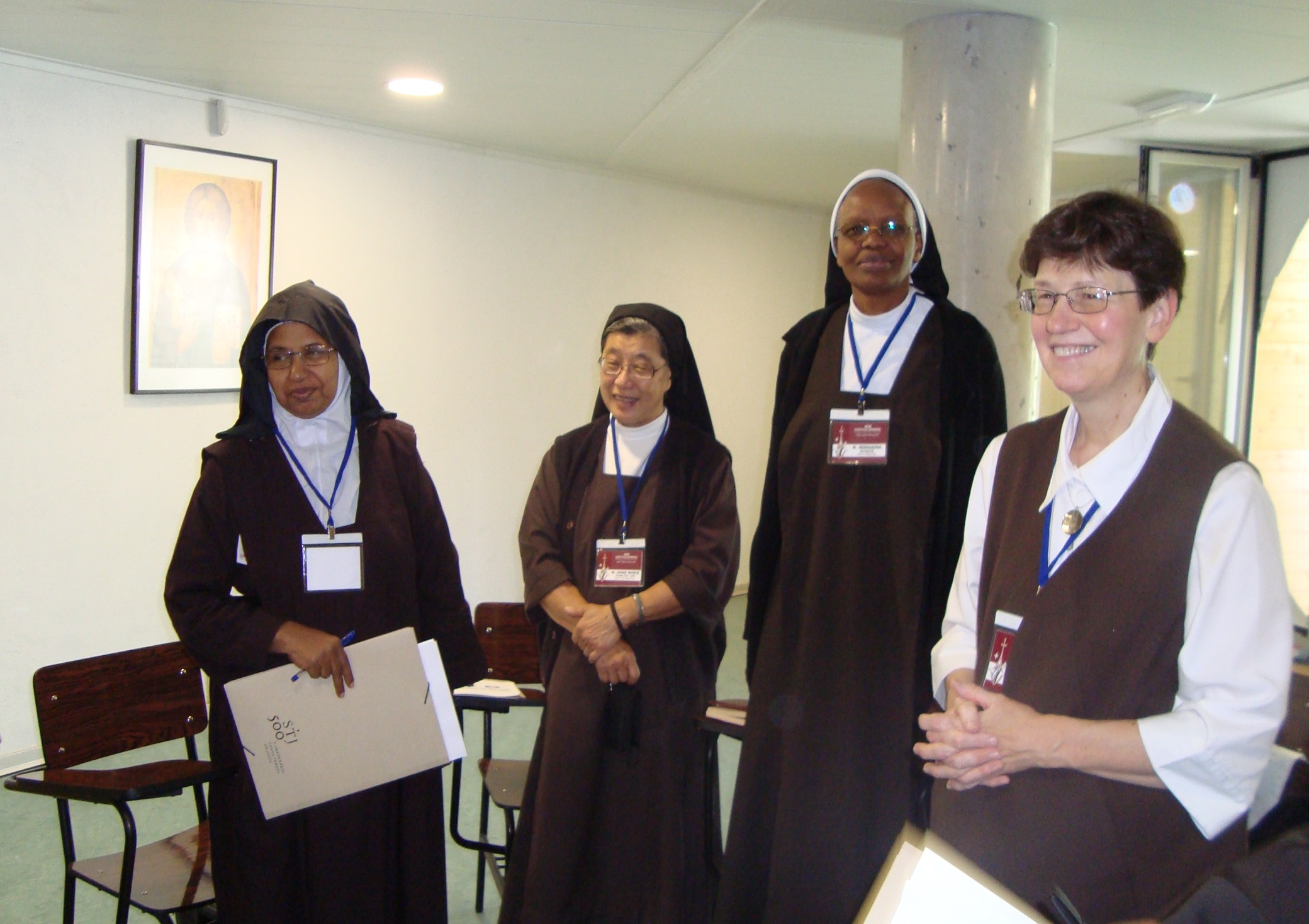 Sr.  Maire  -  Ireland
Sr. Lucia  - Holland
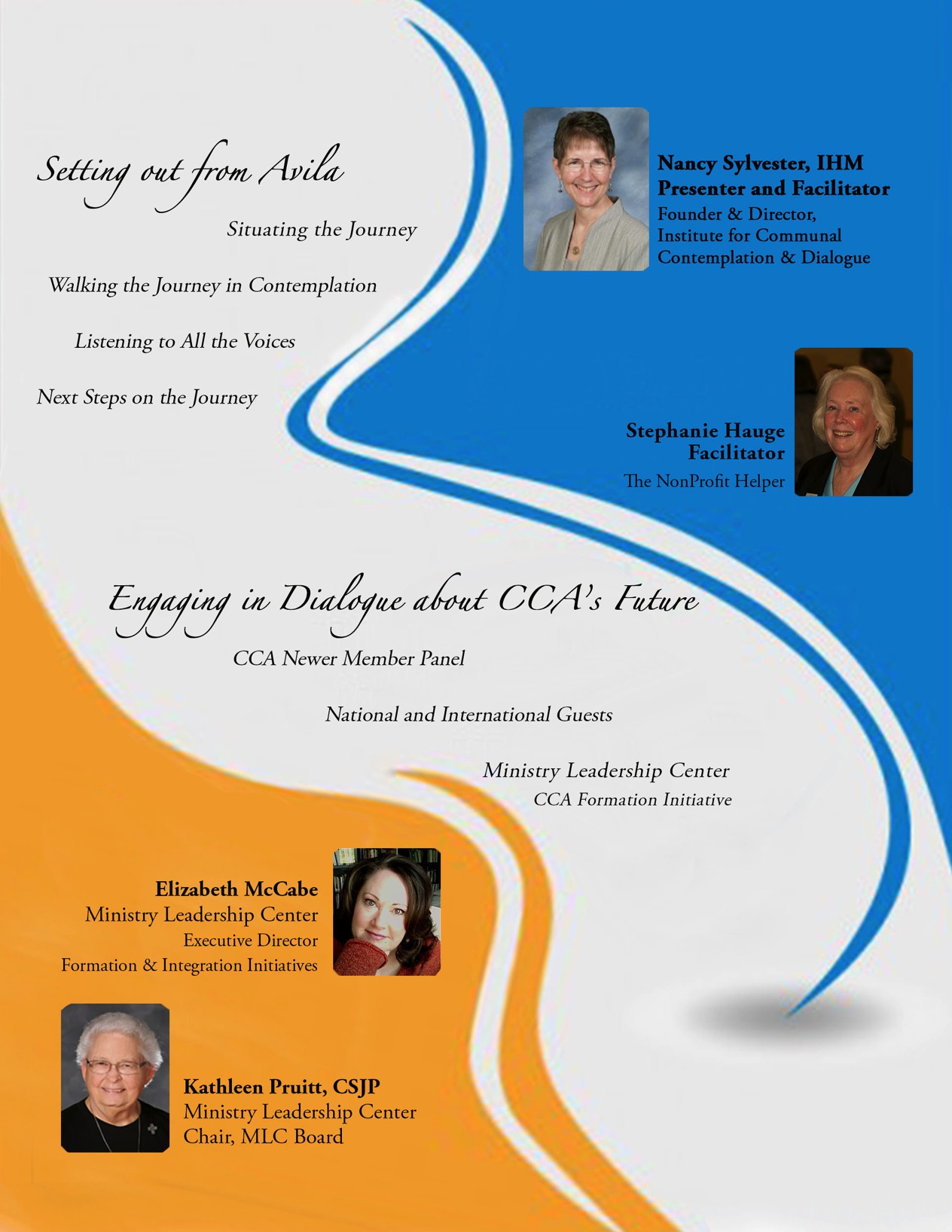 Sr. Bendina - Africa
Sr.  Allain  - UK
Stephanie - Facilitator
September 2014CCA accepted an invitation to attend
the UK Association Meeting
“We have fostered a broader acceptance of unity in diversity and the mutuality and communion of the Carmelite family, especially by continued collaboration among associations/federations at home and abroad. “
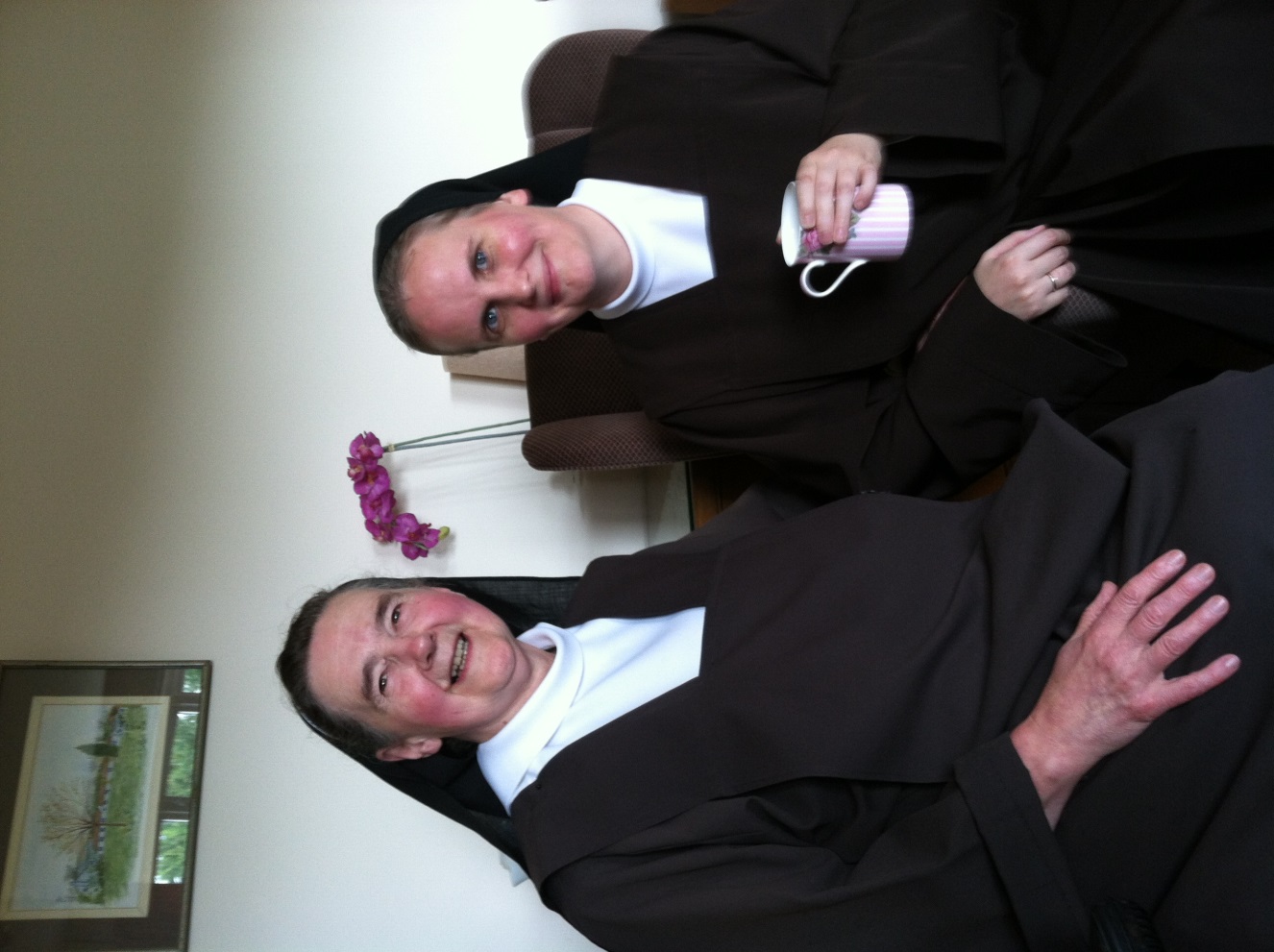 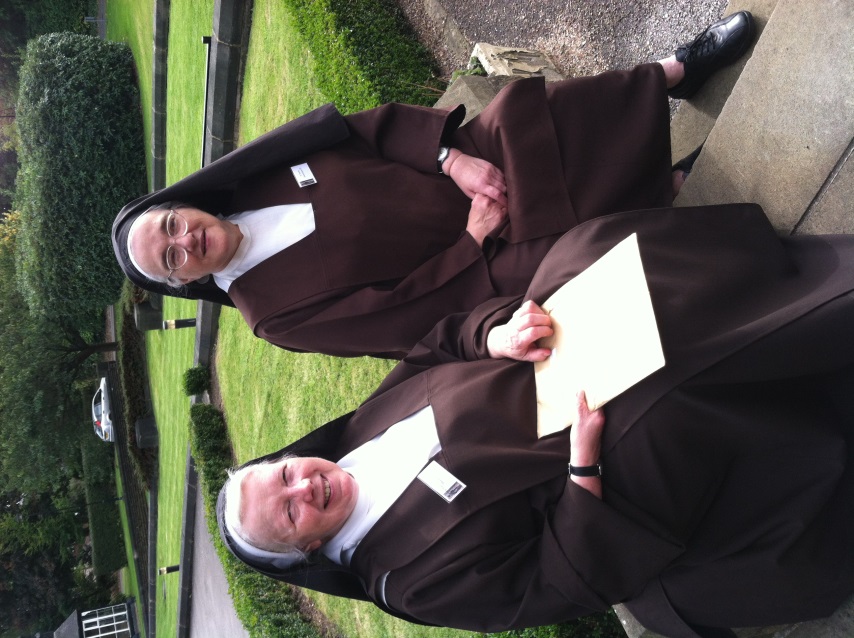 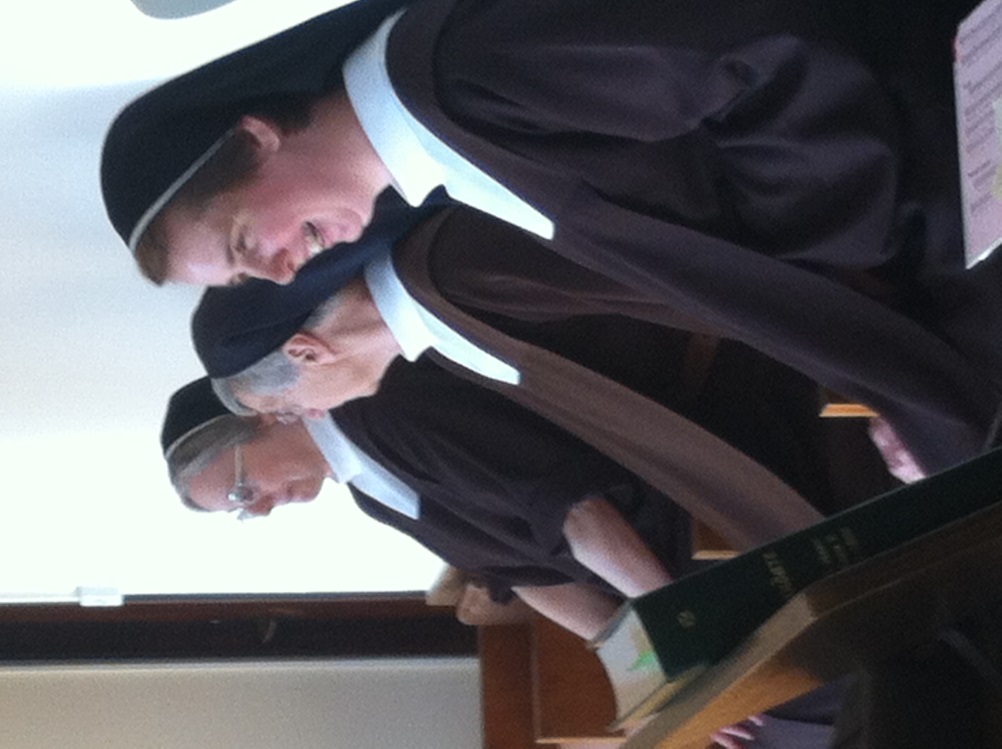 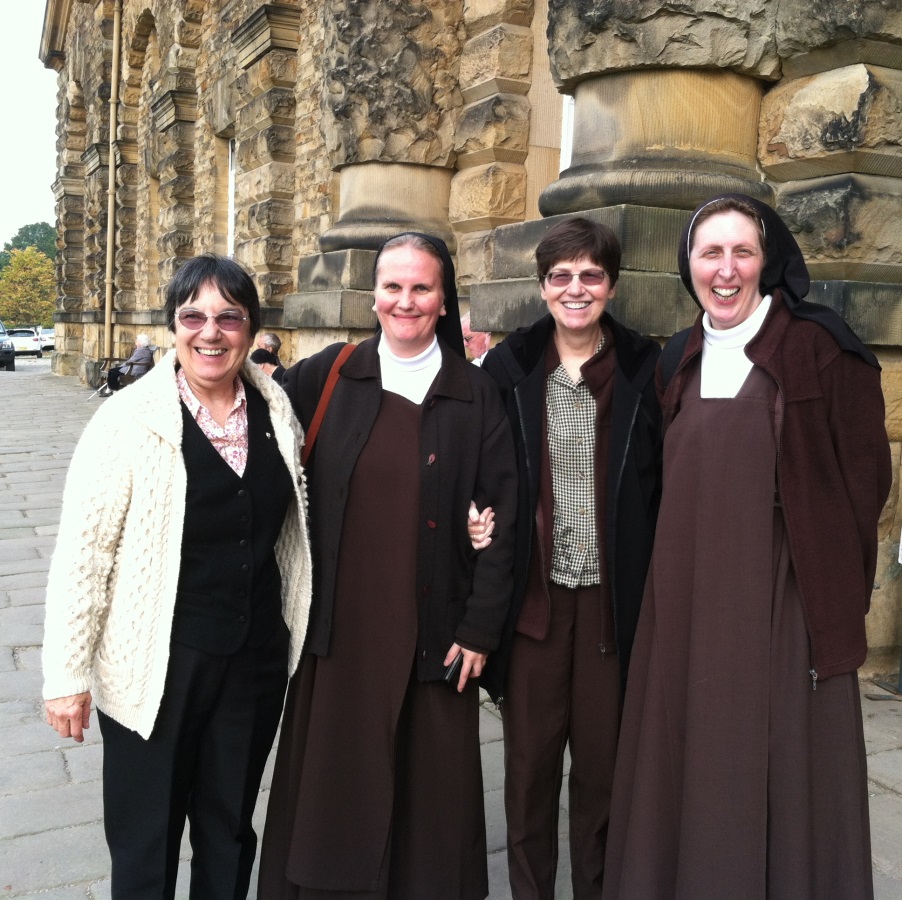 “We have fostered a broader acceptance of unity in diversity and the mutuality and communion of the Carmelite family, especially by continued collaboration among associations/federations at home and abroad.”
UK Association Meeting
October, 2014

Letter to Fr. General
“We have fostered a broader acceptance of unity in diversity and the mutuality and communion of the Carmelite family, especially by continued collaboration among associations/federations at home and abroad. “
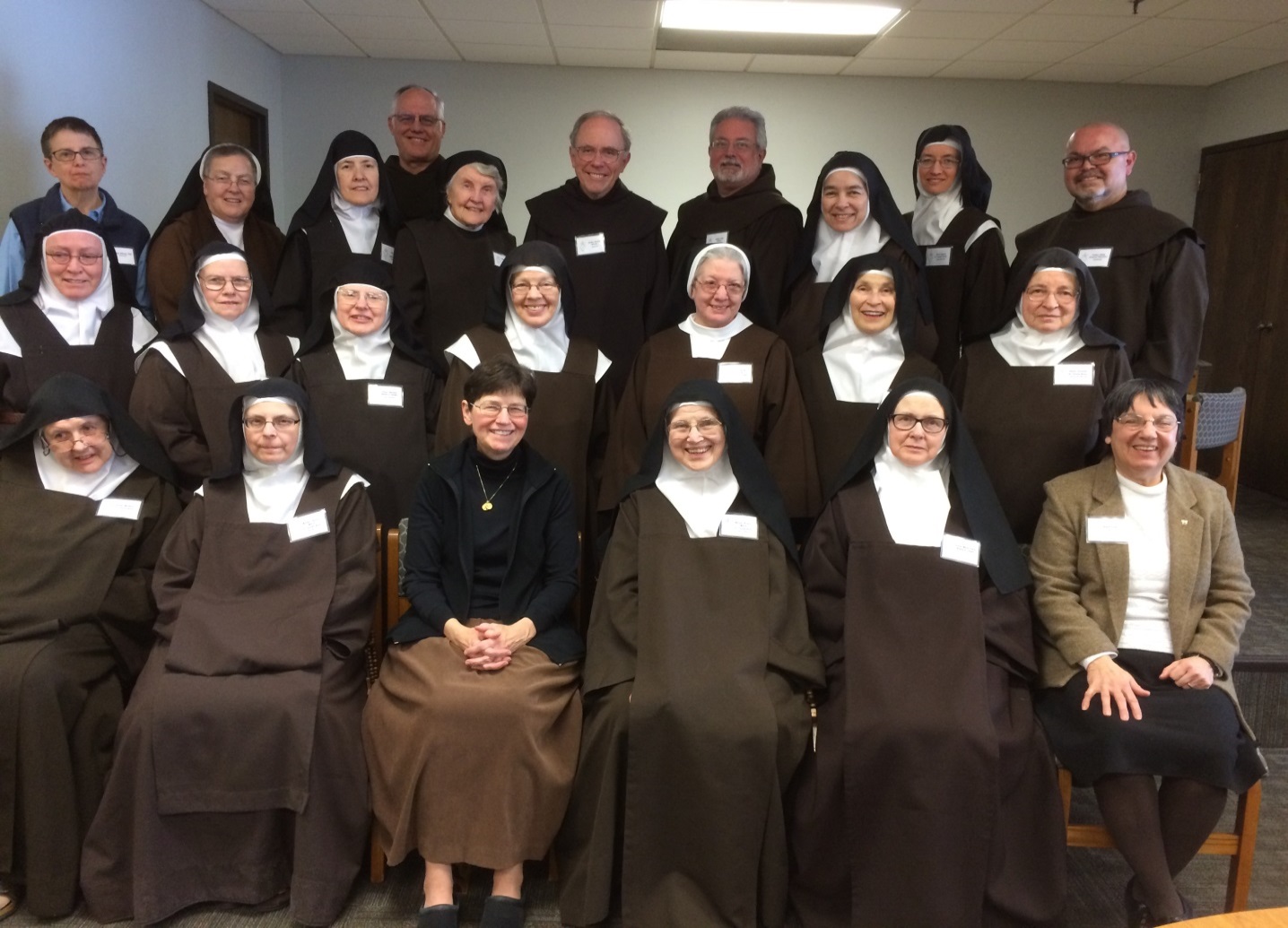 General Chapter 
Preparation

Meeting of the 4 US Associations
And US Provincials 
 in Darien, IL 
March 1 – 5, 2015




Stephanie facilitated
“We have fostered a broader acceptance of unity in diversity and the mutuality and communion of the Carmelite family, especially by continued collaboration among associations/federations at home and abroad. “
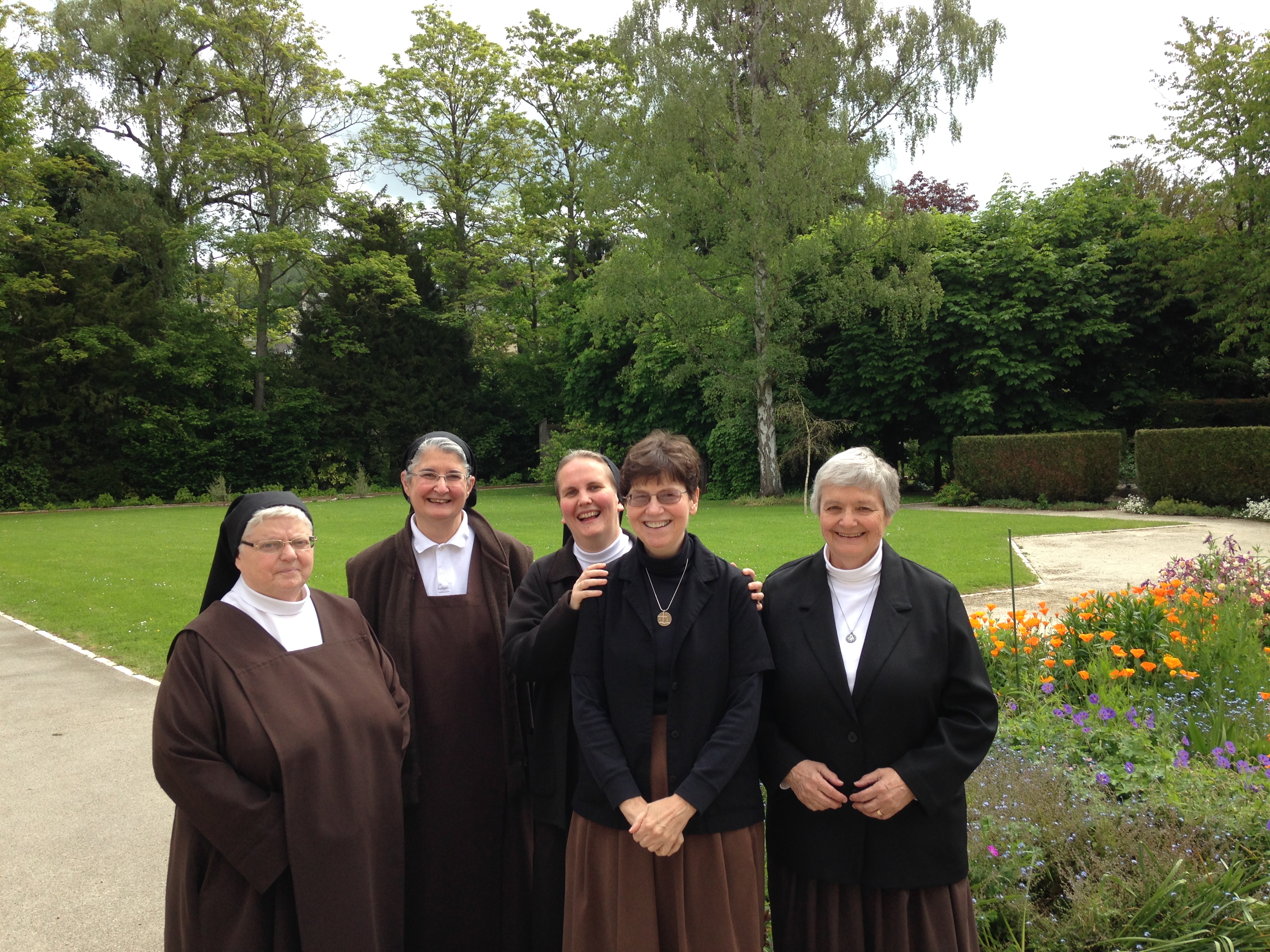 Mary, Queen of Carmel 
  Carmelite Communities Associated
      St. Joseph Association
           St. Teresa Association
Sr. Mary Clare Trolley
Q of C
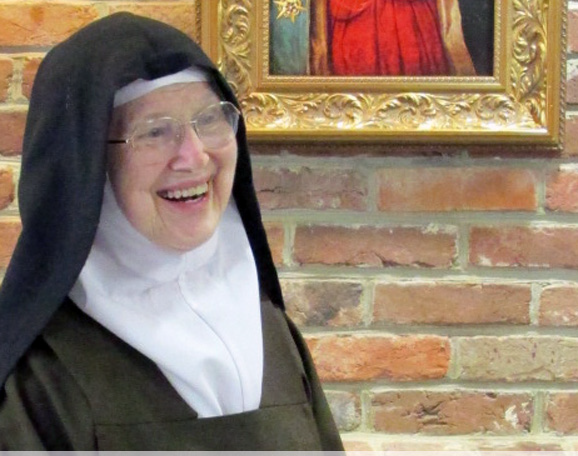 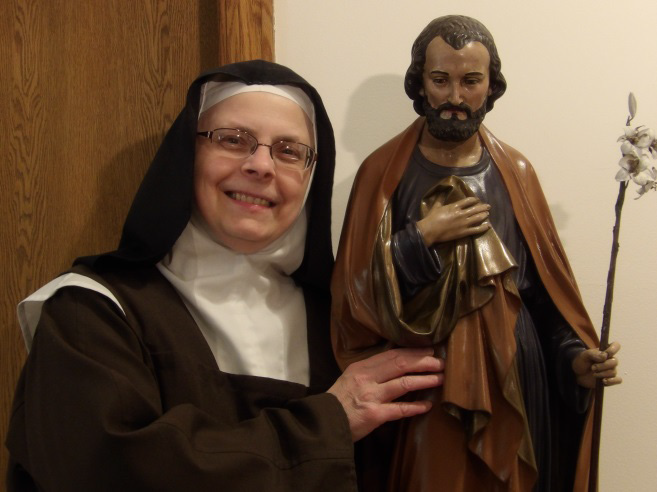 Sr. Claire Sokol
CCA
Mother Virginia Marie O’Connor
STA
Mother Therese Marie Crean
SJA
“With determined determination we collaborated on this report and all four Association Councils have approved it as a fair representation of their views.”…General Chapter Report - USA
General Chapter Report – USA 

Introduction & Theme One
All the sisters of the English-speaking region in the United States and Canada send sisterly greetings and the assurance of their prayers for the deliberations of the General Chapter.  We wish to express our heartfelt thanks to Fr. Saverio, and to Fr. Rafal in particular for the past 6 years of outstanding service to the Nuns, including the opportunity to be represented at the General Chapter, and we wish to congratulate Fr. Saverio on the occasion of his re-election as General for the next 6 years and assure him of our prayers.
Process of choosing the English-speaking representatives
My report represents 4 Associations in the USA.  (See statistics on a separate handout.)  The decision to arrive at a representative from the United States was difficult because our Associations are divided along ideological lines. However, with determined determination we collaborated on this report and all four Association councils have approved it as a fair representation of their views.
On the occasion of the 500th birthday of Saint Teresa                   we joined in prayer for world peace at the urging of Fr. General and in solidarity with Pope Francis
“We have fostered a broader acceptance     of unity in diversity 
    and the mutuality and communion 
of the Carmelite family, especially by continued collaboration among associations/federations at home and abroad. “
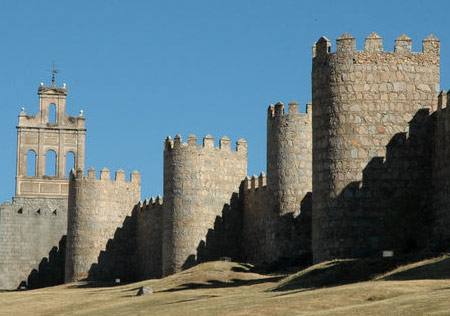 “We have fostered a broader acceptance of unity in diversity and the mutuality and communion of the Carmelite family, especially by continued collaboration among associations/federations at home and abroad. “
General Chapter 

Avila, Spain
May, 2015
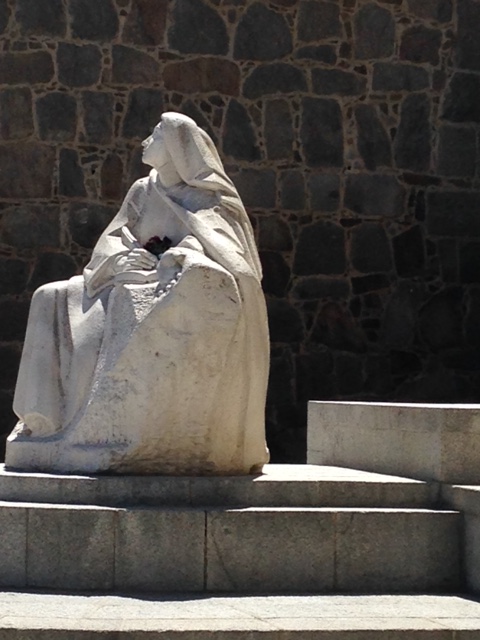 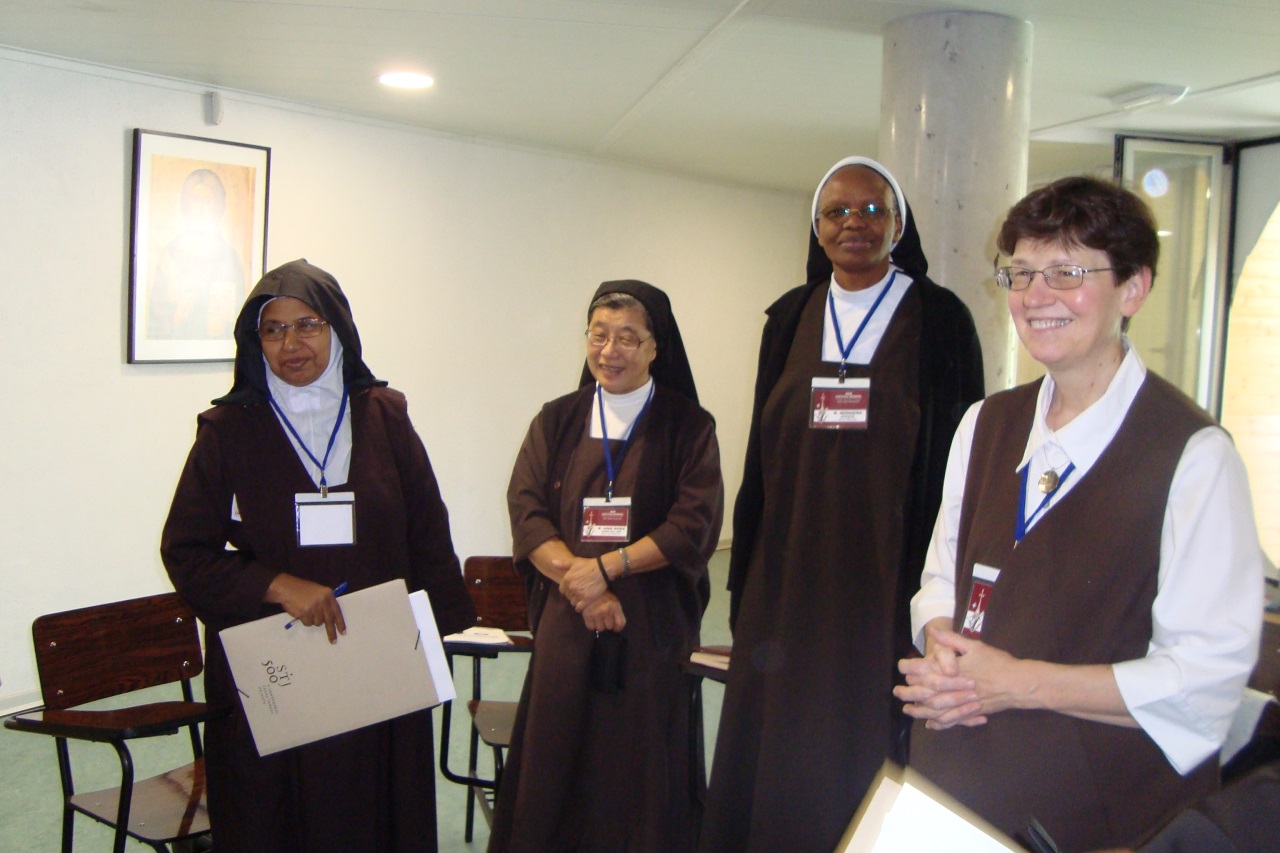 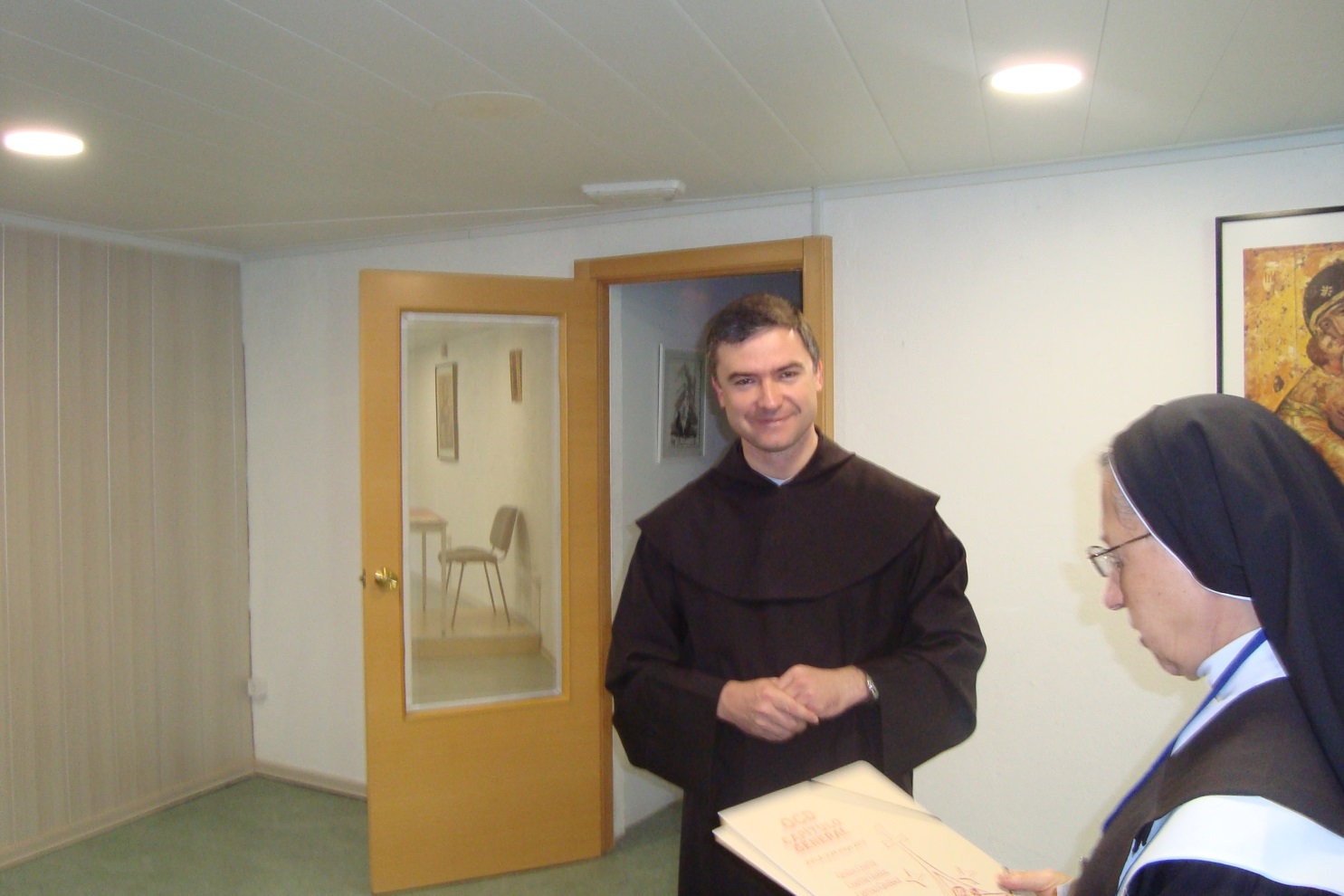 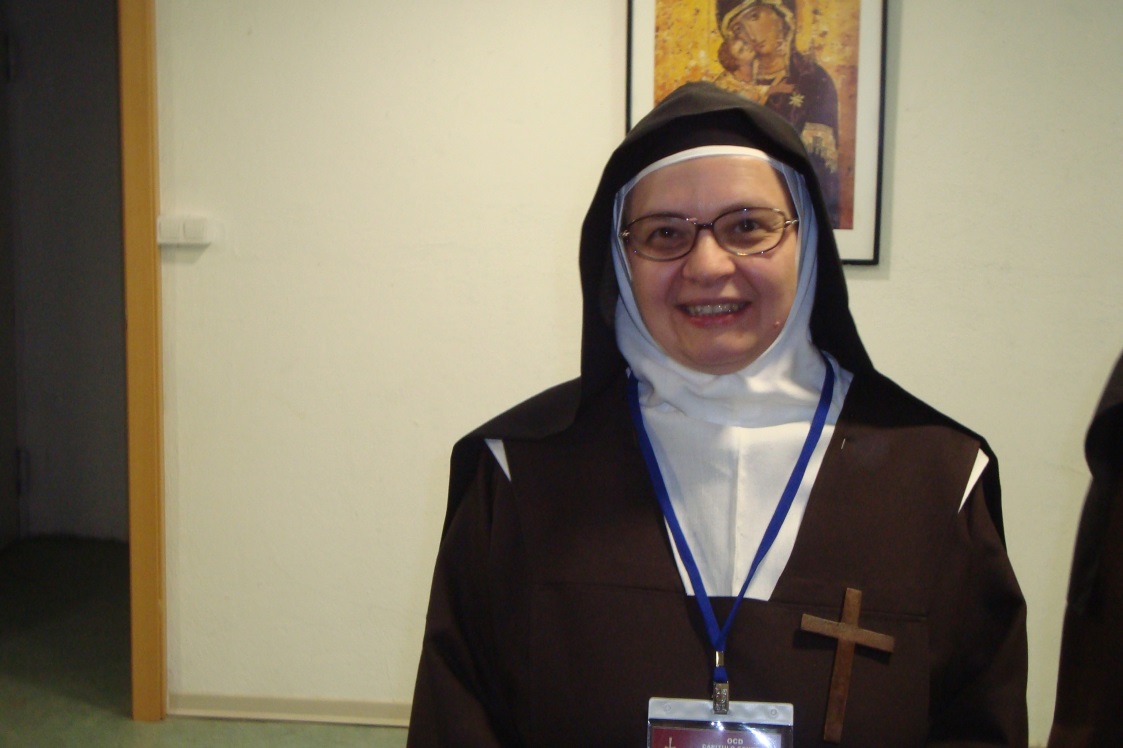 “We have fostered a broader acceptance of unity in diversity and the mutuality and communion of the Carmelite family, especially by continued collaboration among associations/federations at home and abroad. “
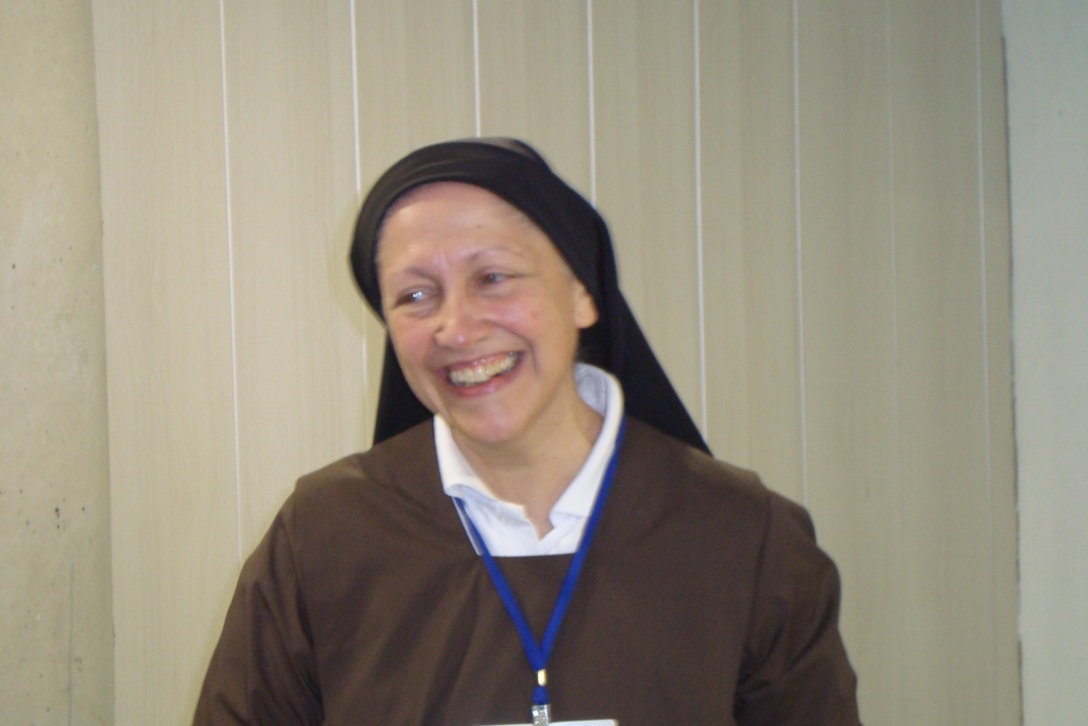 The Sisters gather
with Fr. Rafal
to begin our sharing

General Chapter
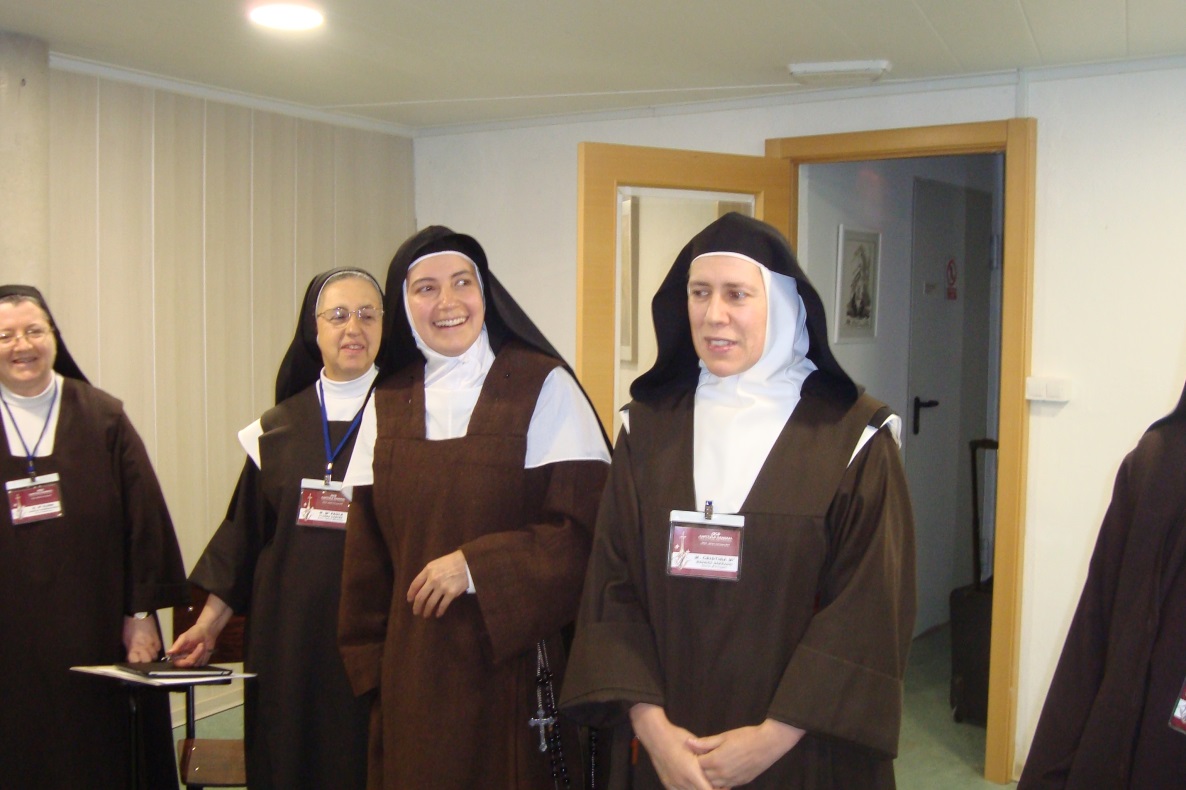 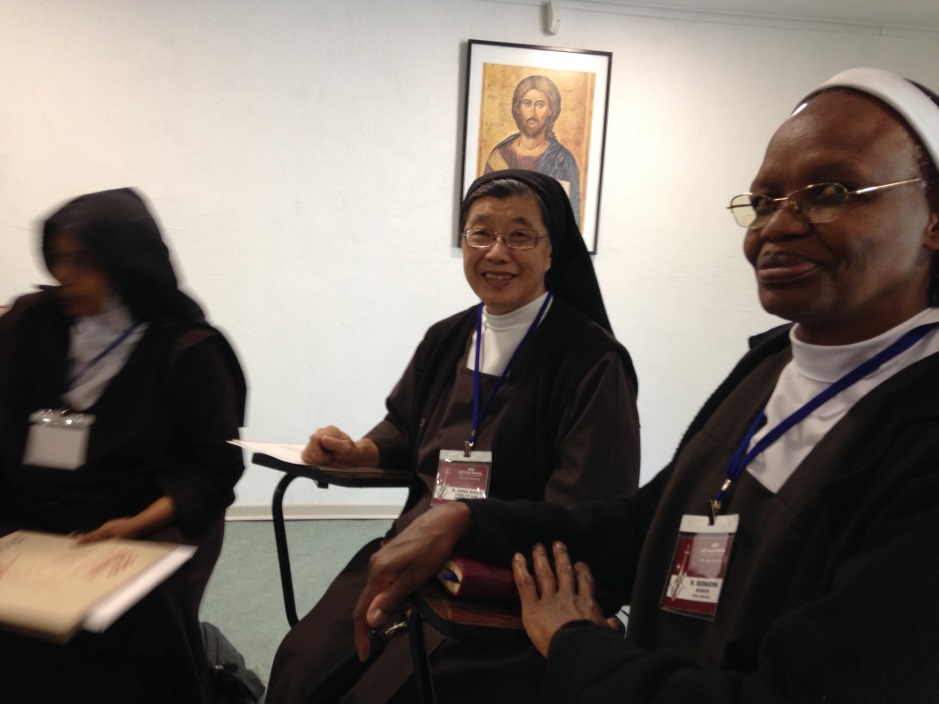 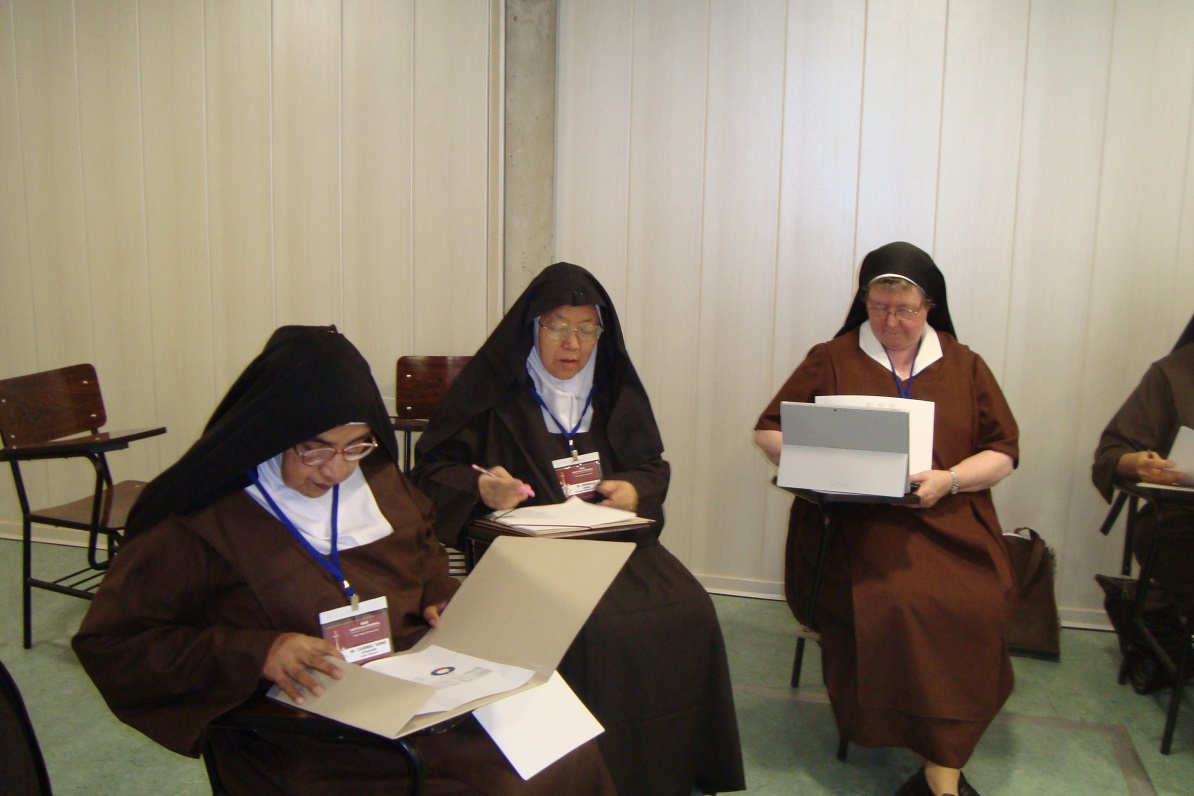 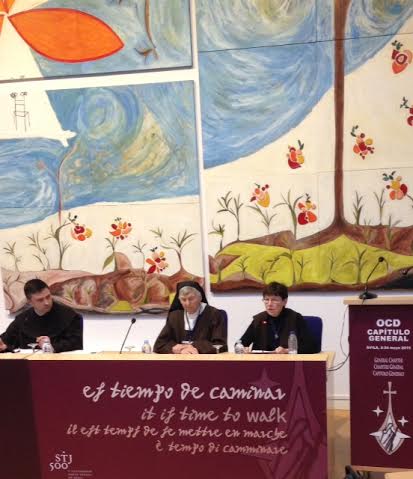 General Chapter Reports
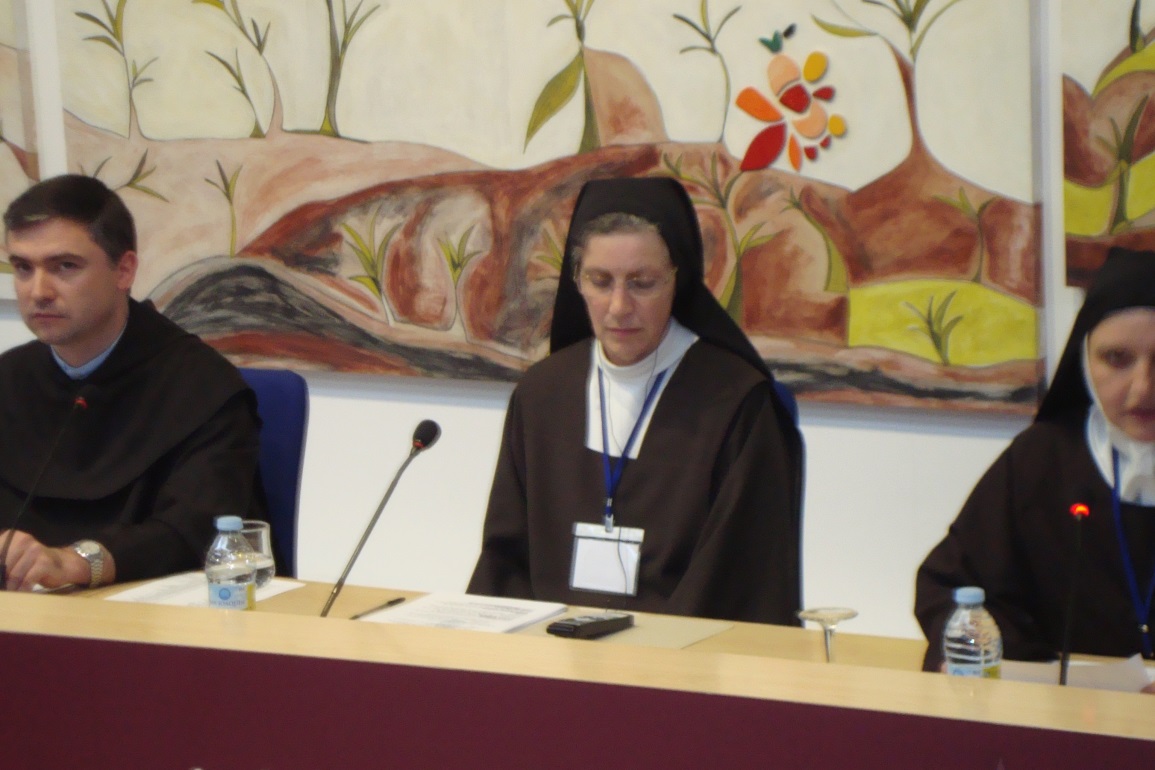 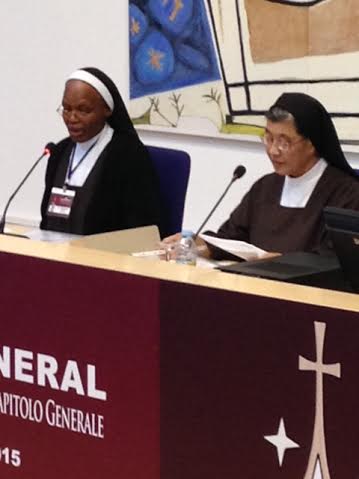 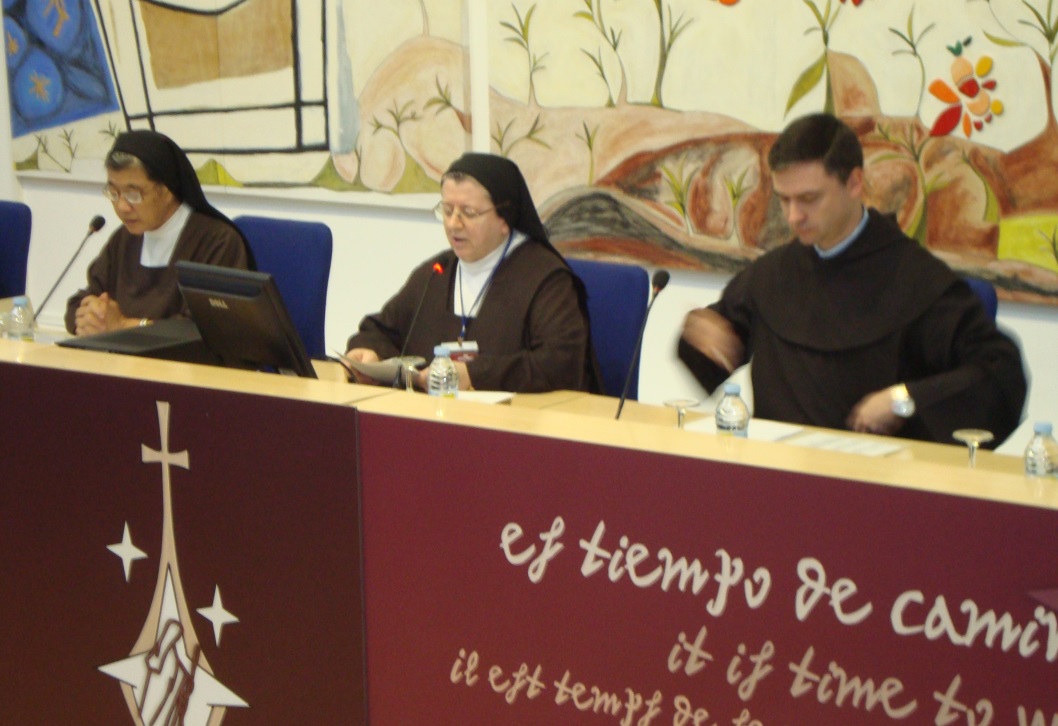 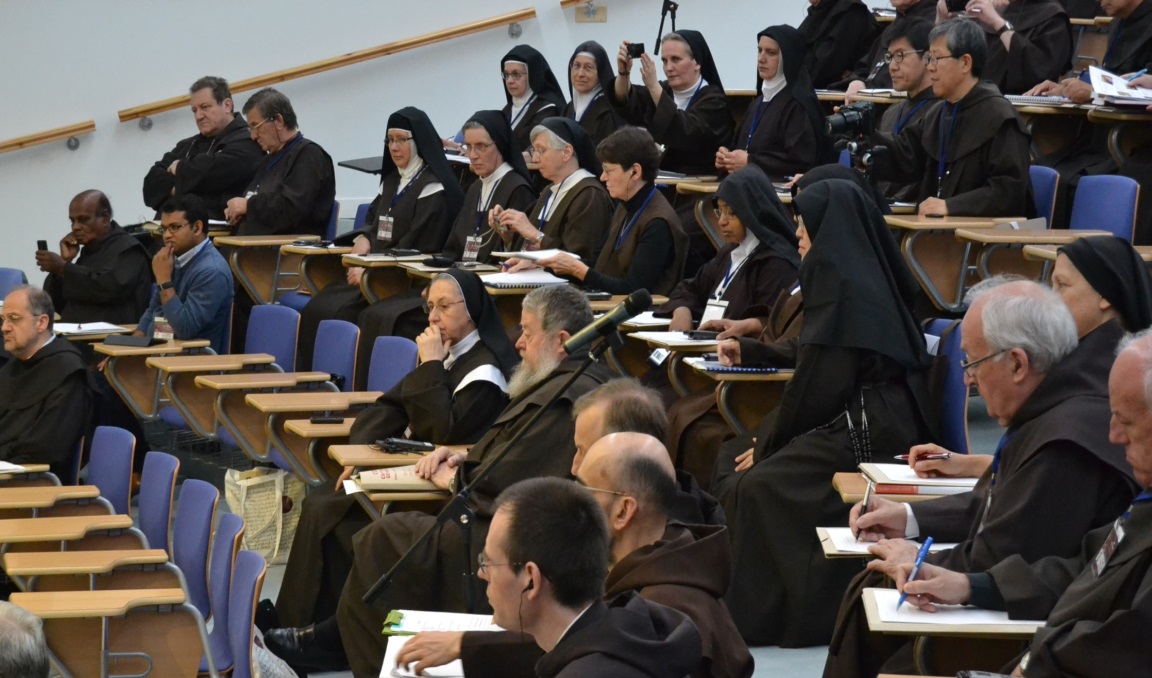 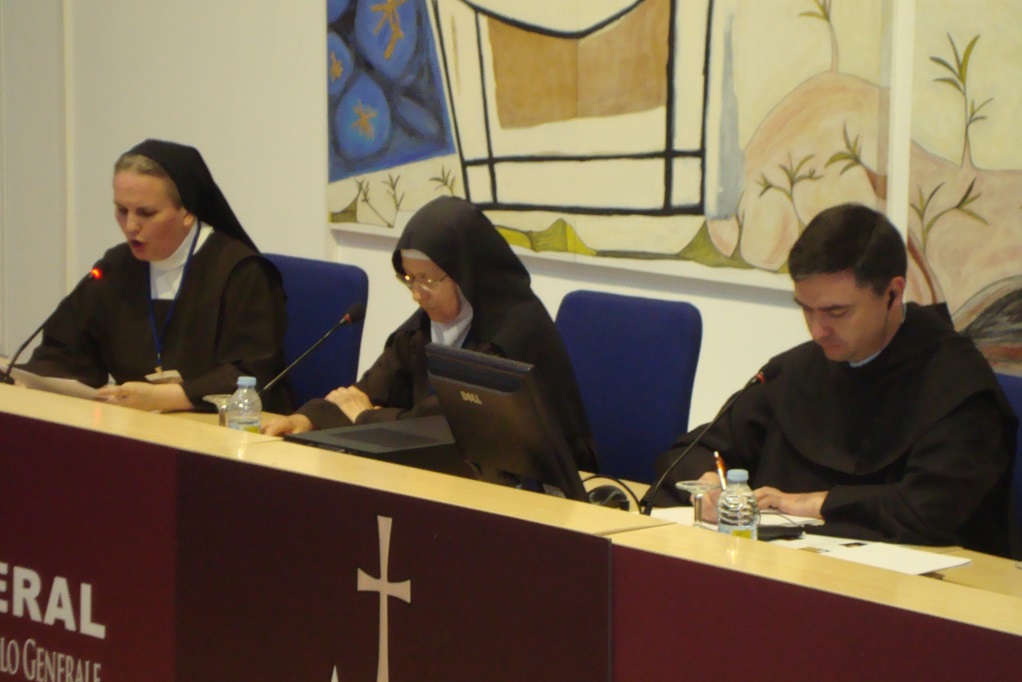 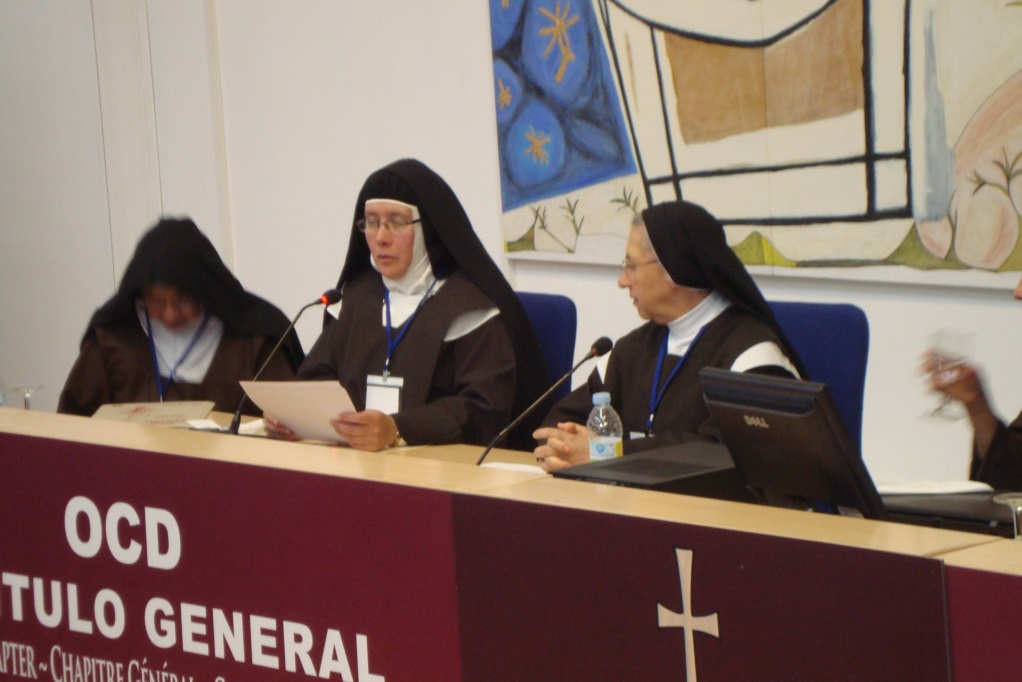 We worked… 	         and we prayed… 			          and we played
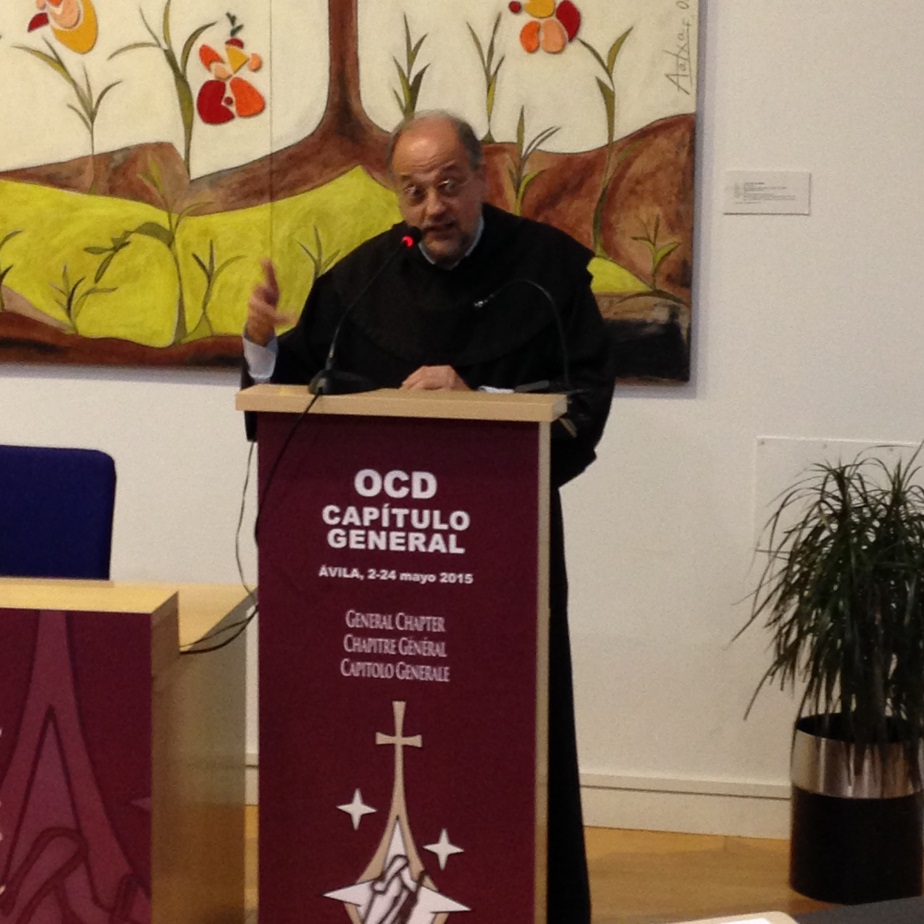 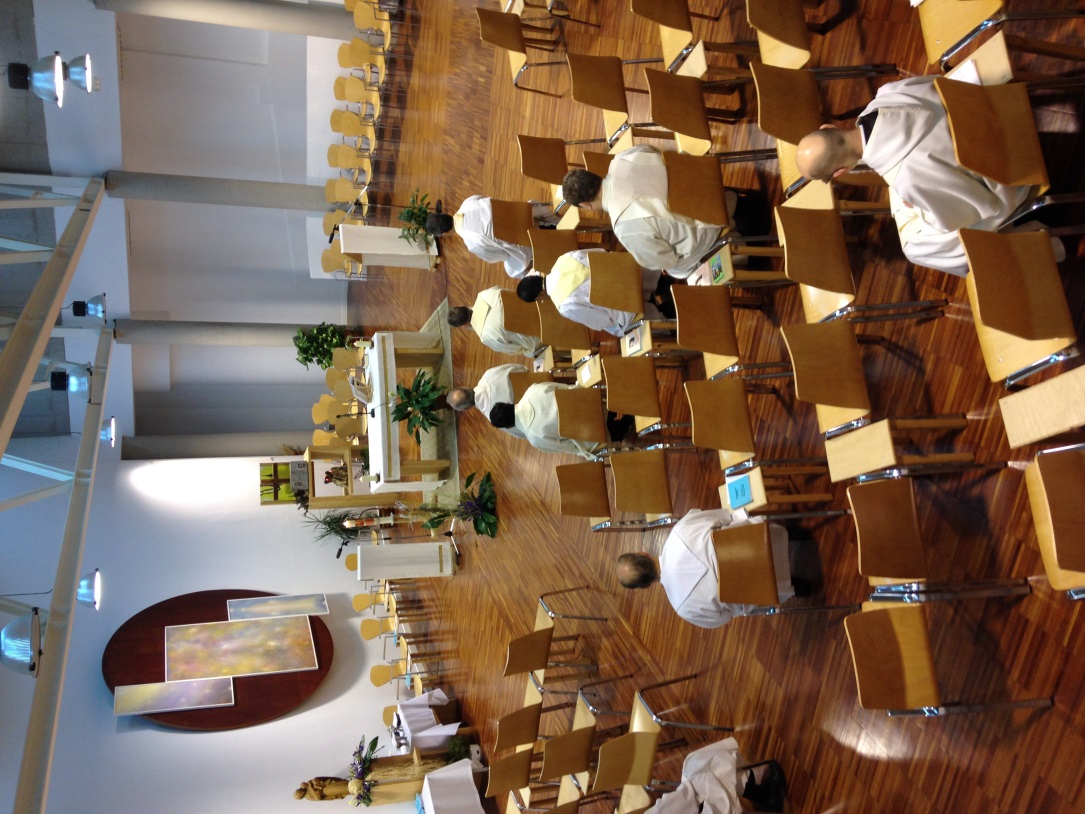 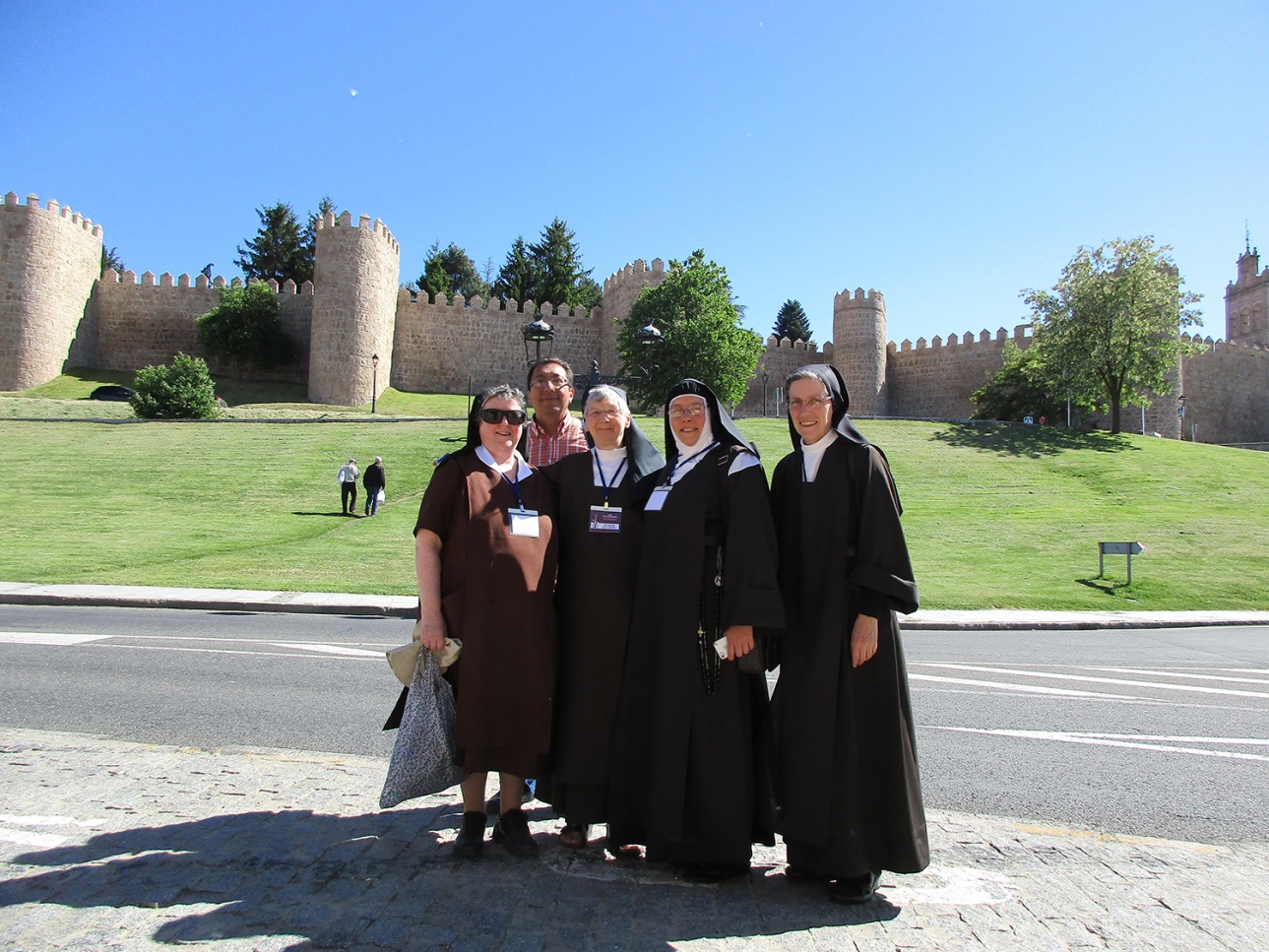 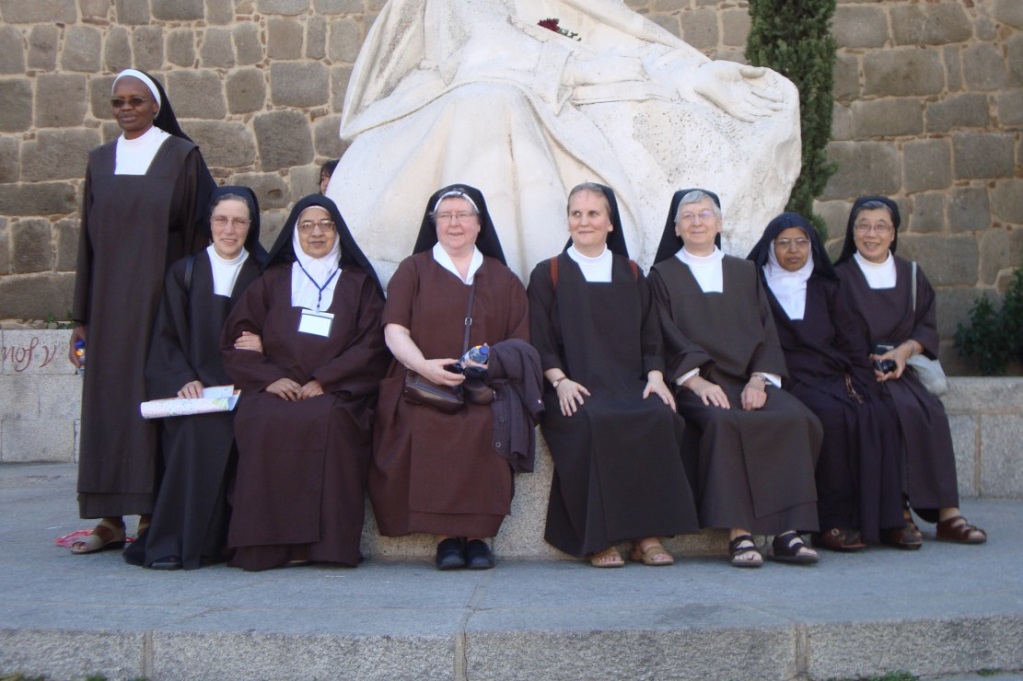 …and Sr. Claire presented an offering to Fr. General           on behalf of the 4 Associations of the USA
“We have fostered a broader acceptance     of unity in diversity 
    and the mutuality and communion 
of the Carmelite family, especially by continued collaboration among associations/federations at home and abroad. “
We stayed connected…
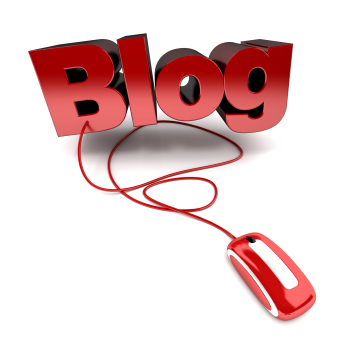 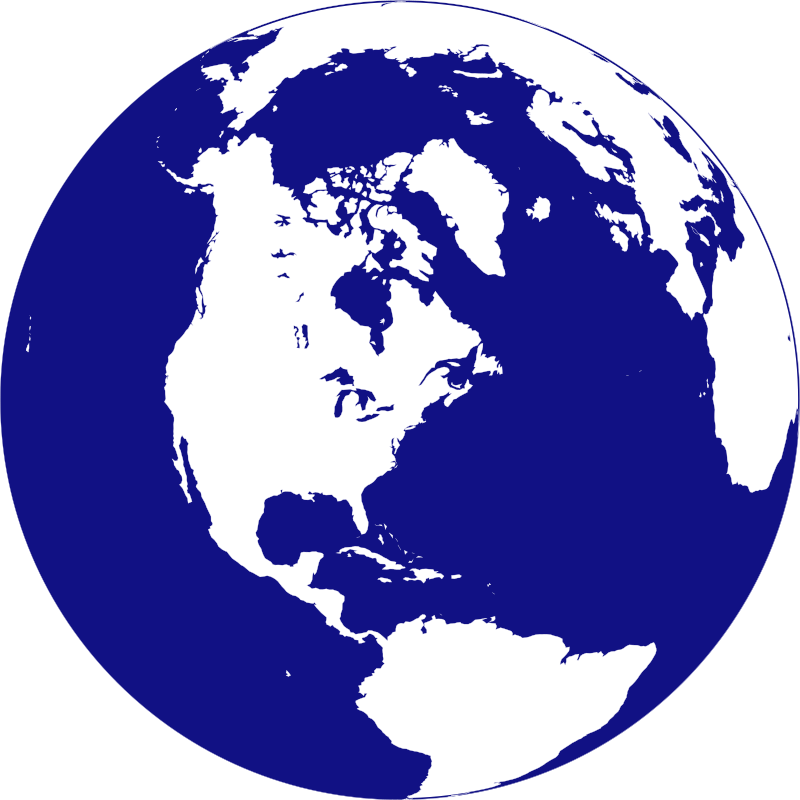 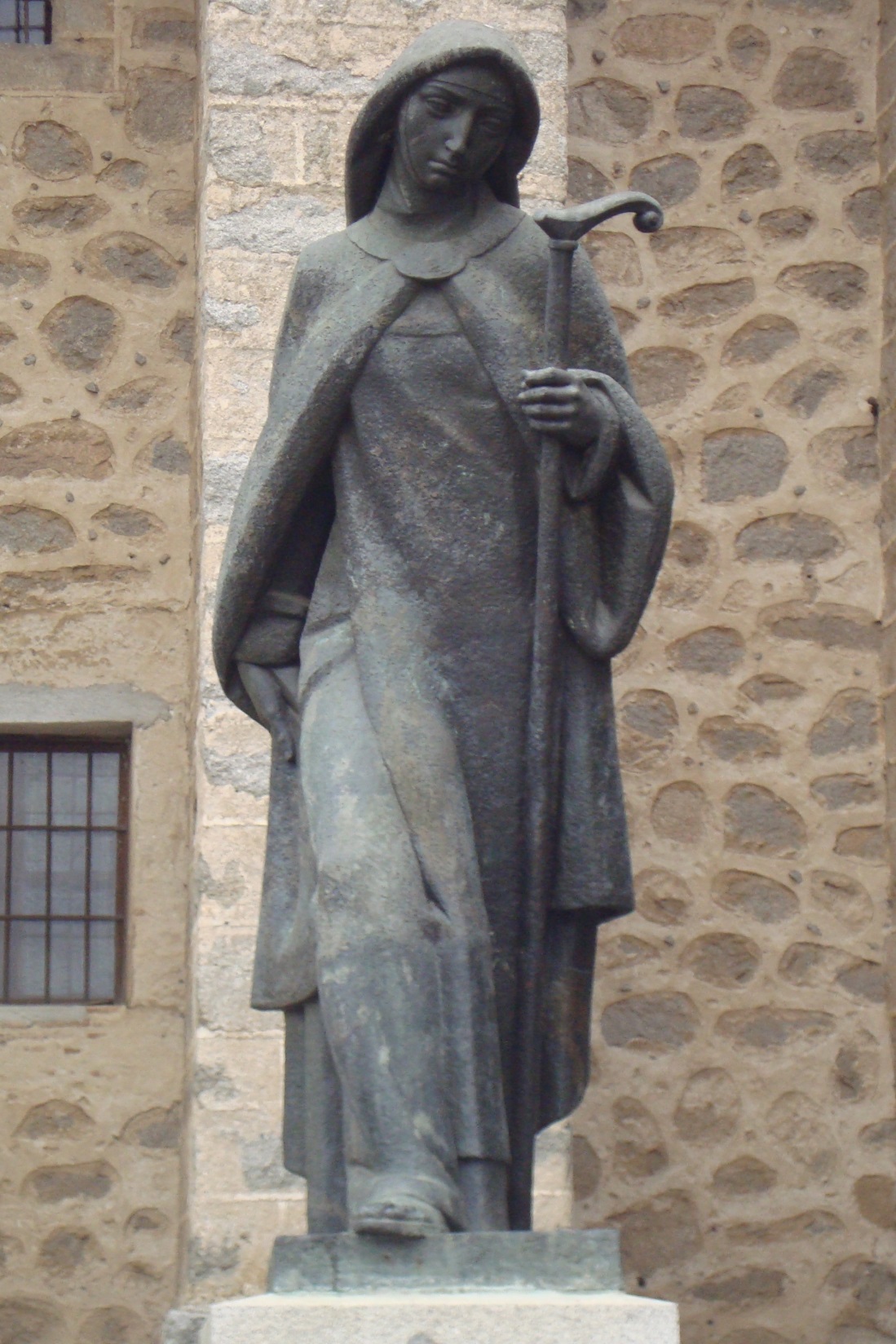 Autonomy well lived opens to relationships. The autonomy poorly lived turns into infantile enclosure and isolation.
…only the monastery which knows how to manage its own autonomy is not afraid to enter into relationships with others.
Communion among the NunsFr. Rafal Wilkowski
Message of the Discalced Carmelite Sisters 
to the Order
“True, relationship with others…means to create family ties, to share ideas, to work together…”Communion among the NunsFr. Rafal Wilkowski
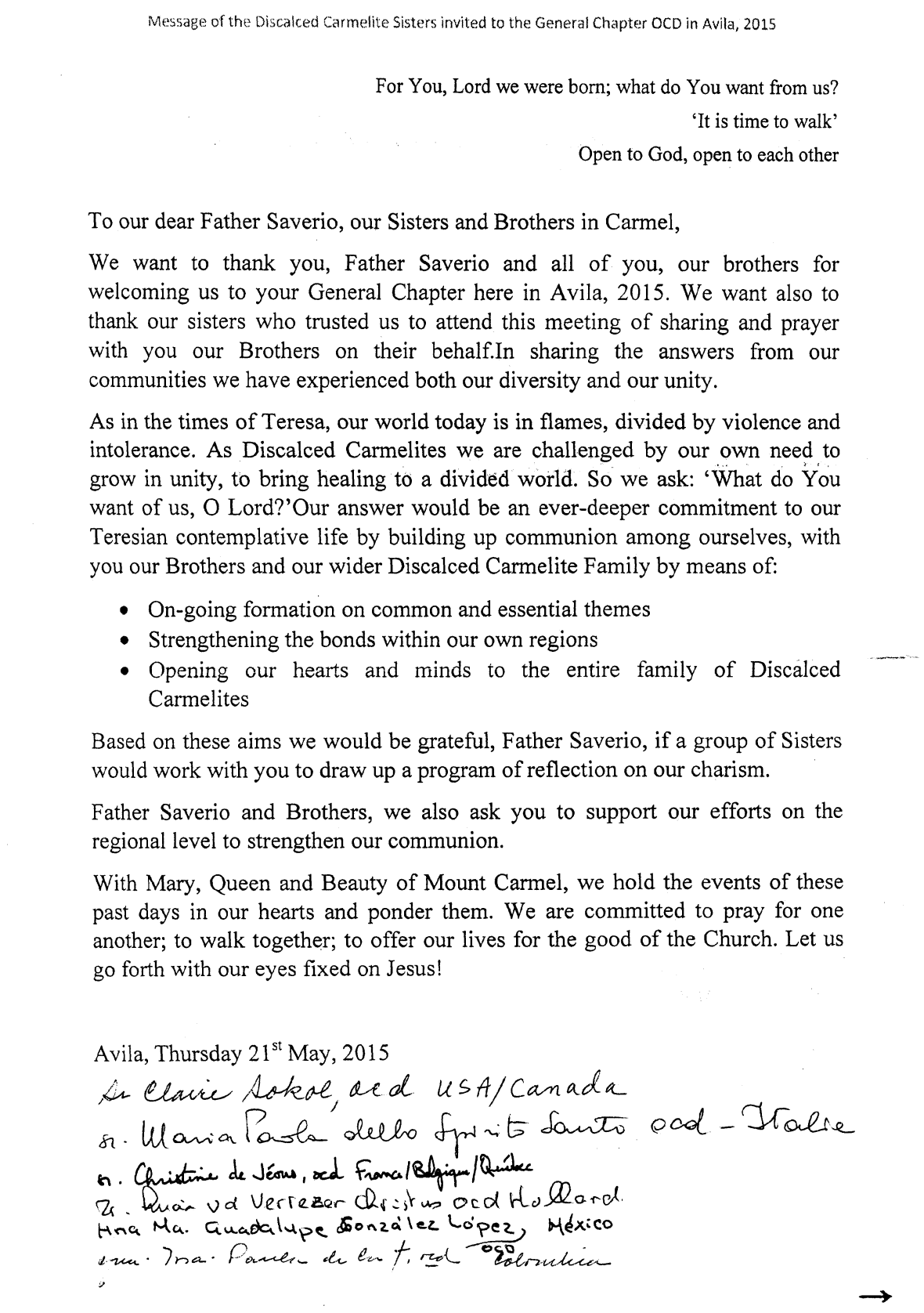 “We are challenged by our own need to grow in unity, to bring healing to a divided world. So we ask: ‘What do You want of us, O Lord?’ Our answer would be an ever-deeper commitment to our Teresian contemplative life by building up communion among ourselves…”Message of the Discalced Carmelite Sisters to the Order
“We have fostered a broader acceptance     of unity in diversity     and the mutuality and communion of the Carmelite family,    especially by continued collaboration    among associations/federations at home and abroad. “
After Avila, our sharing continued…
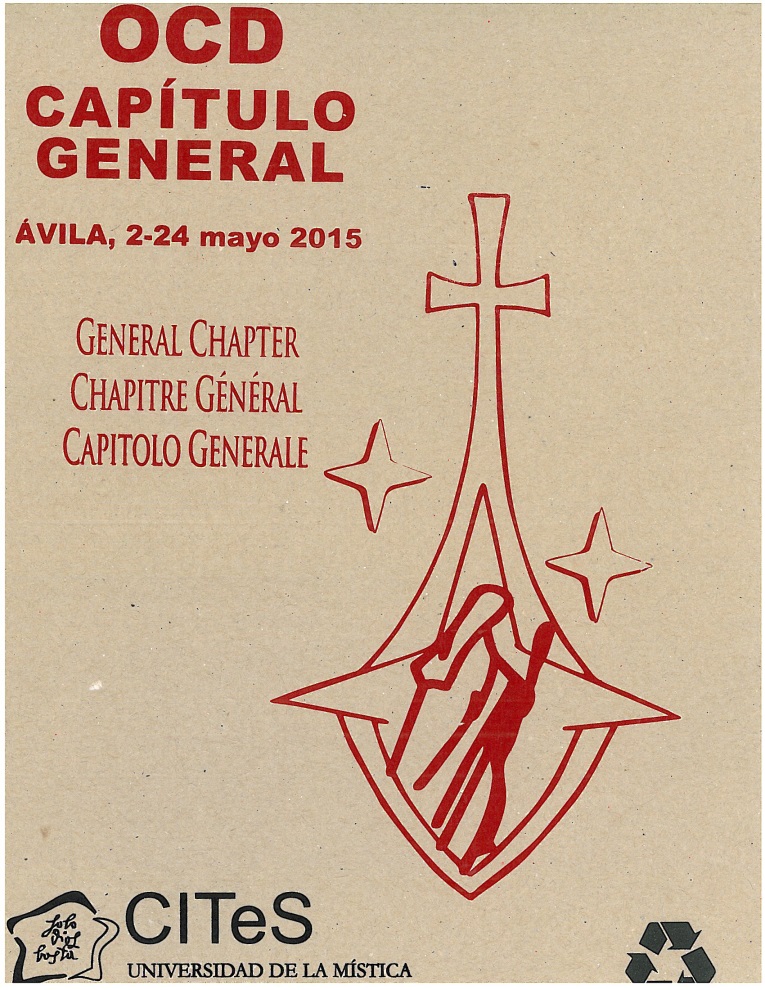 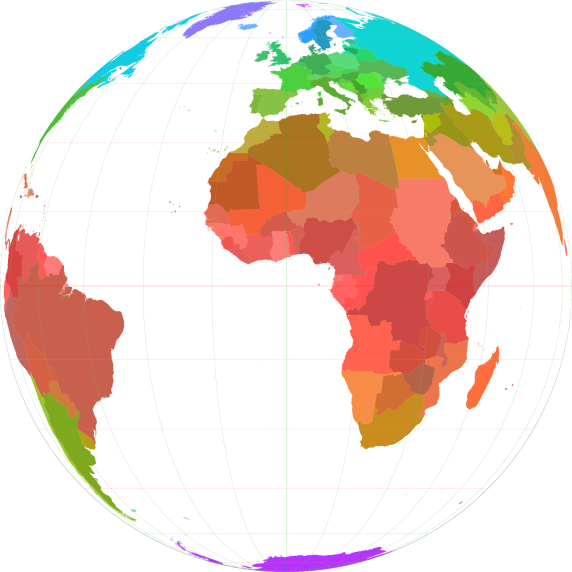 General Chapter Report from Holland
General Chapter Report from USA
General Chapter Report from Australia
CCA was pleased to be invited to the Mary, Queen of Carmel Formation Meeting. Two of our sisters were able to attend and thoroughly enjoyed their time.
“We have fostered a broader acceptance     of unity in diversity     and the mutuality and communion of the Carmelite family,    especially by continued collaboration    among associations/federations at home and abroad. “
Deepening our lives through sharing, prayer…
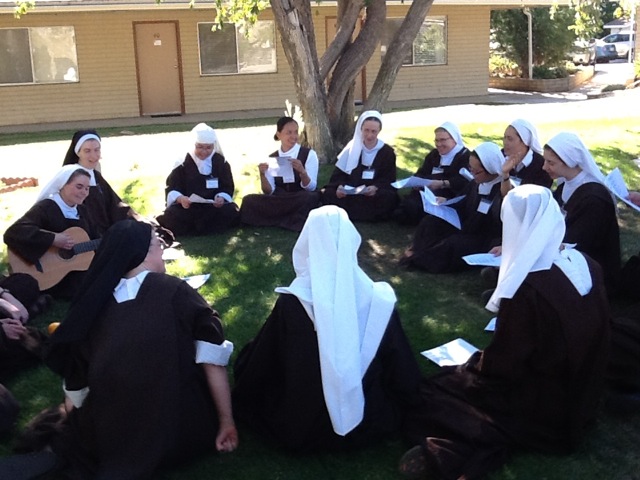 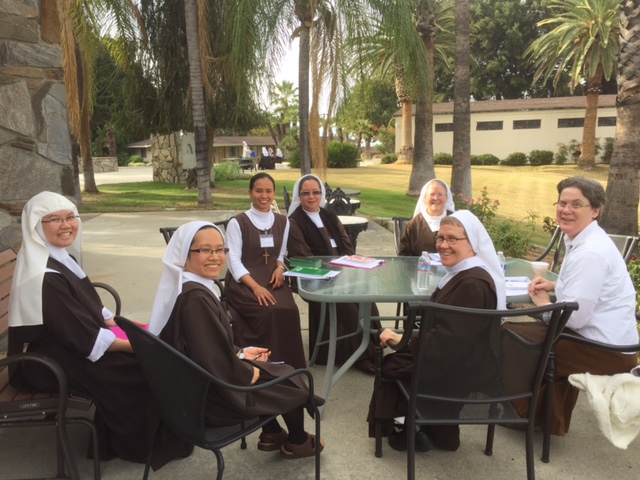 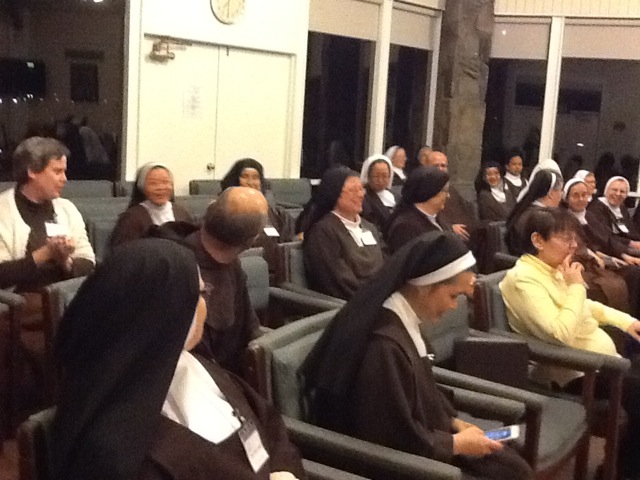 …and the support of friendship.
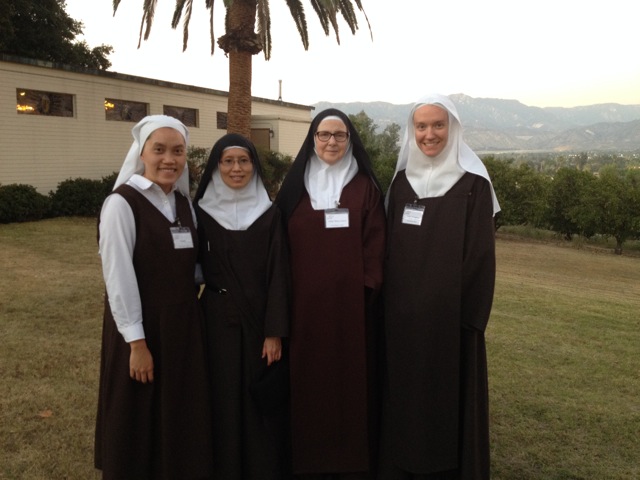 “We have fostered a broader acceptance     of unity in diversity     and the mutuality and communion of the Carmelite family,    especially by continued collaboration    among associations/federations at home and abroad. “
rome
Consecrated Life In Communion
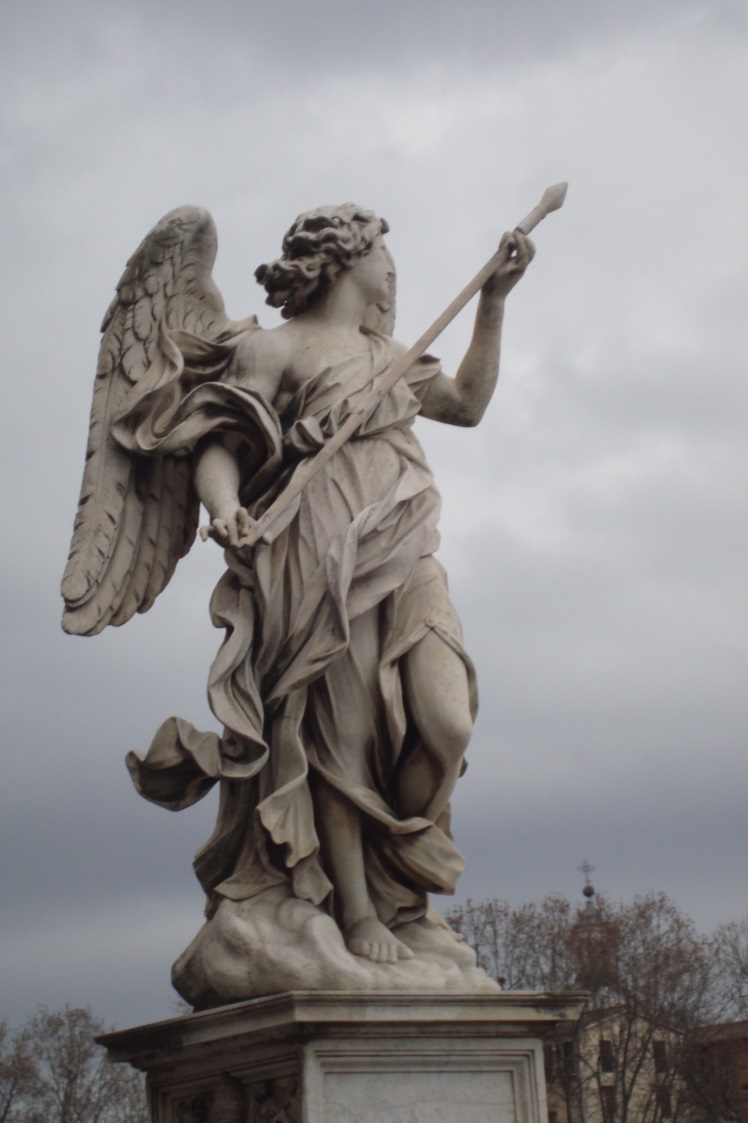 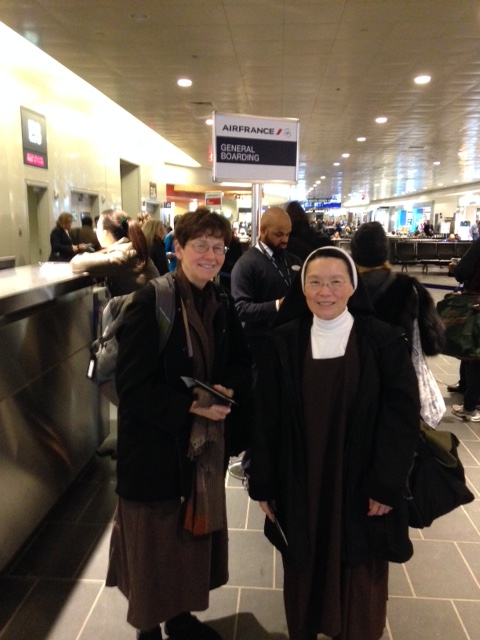 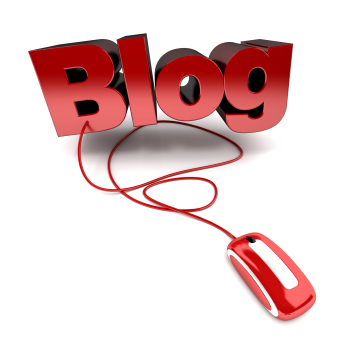 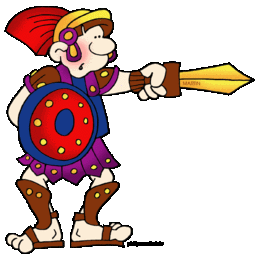 Ready or not – here we come!
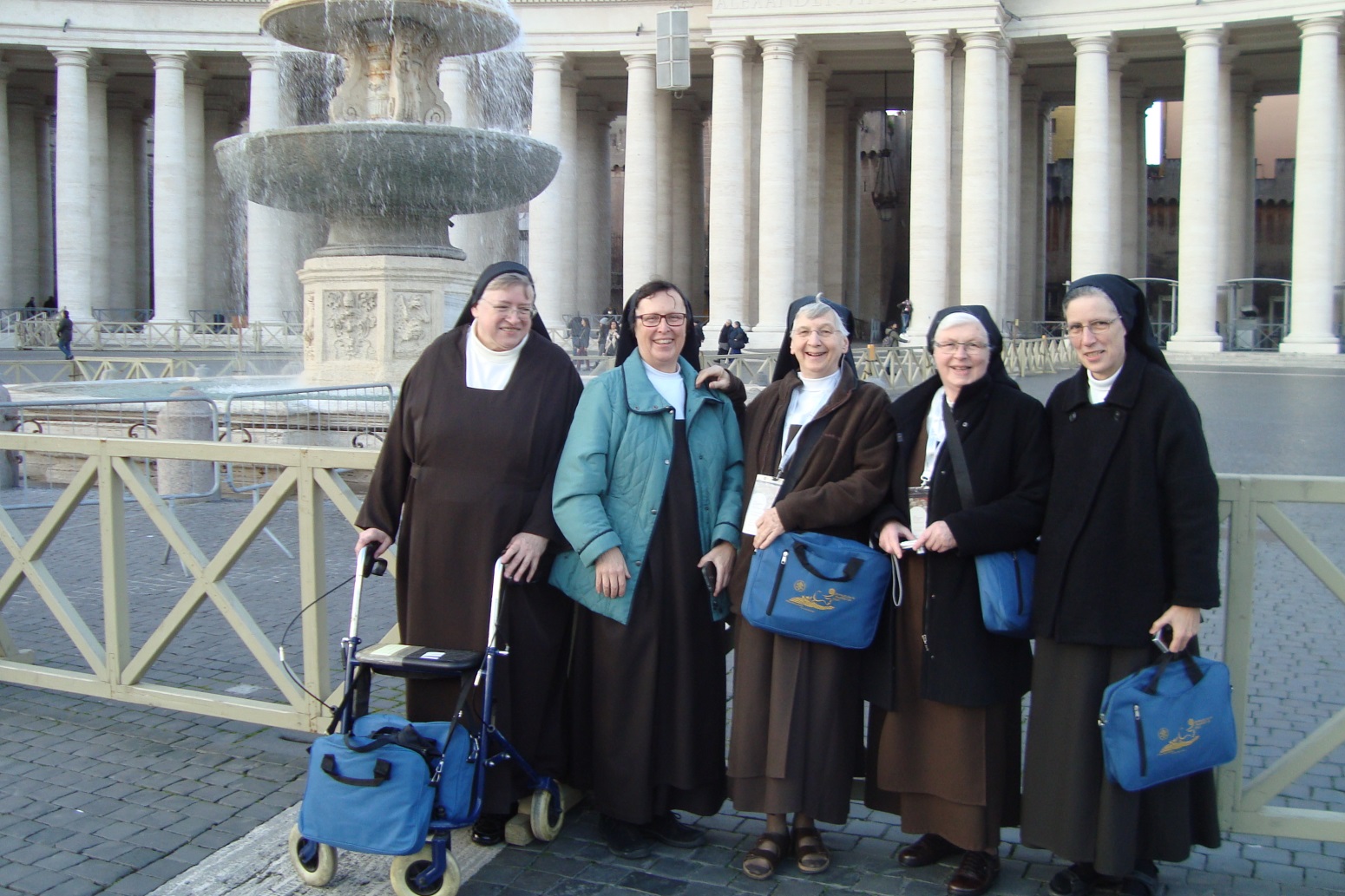 …and we came
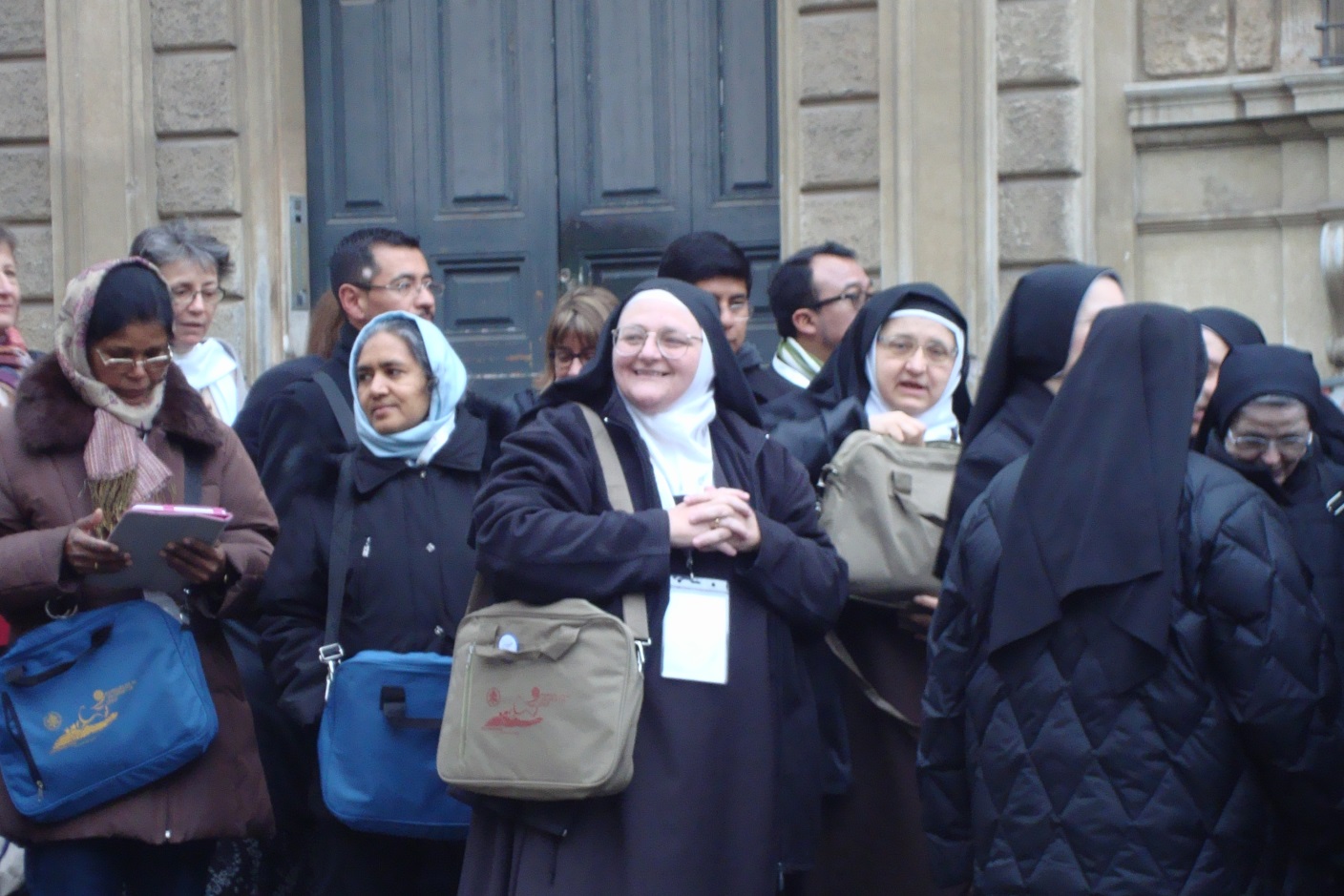 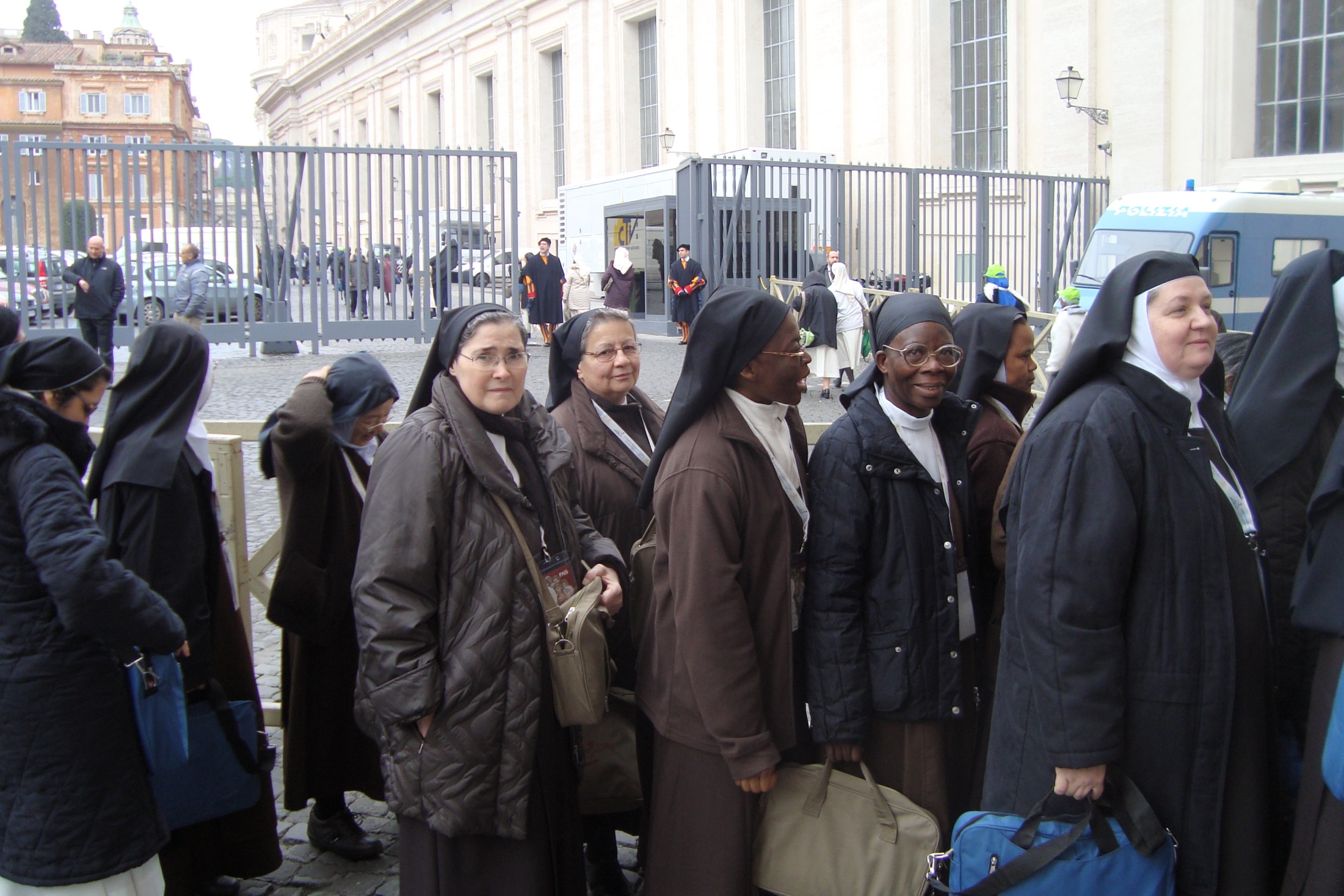 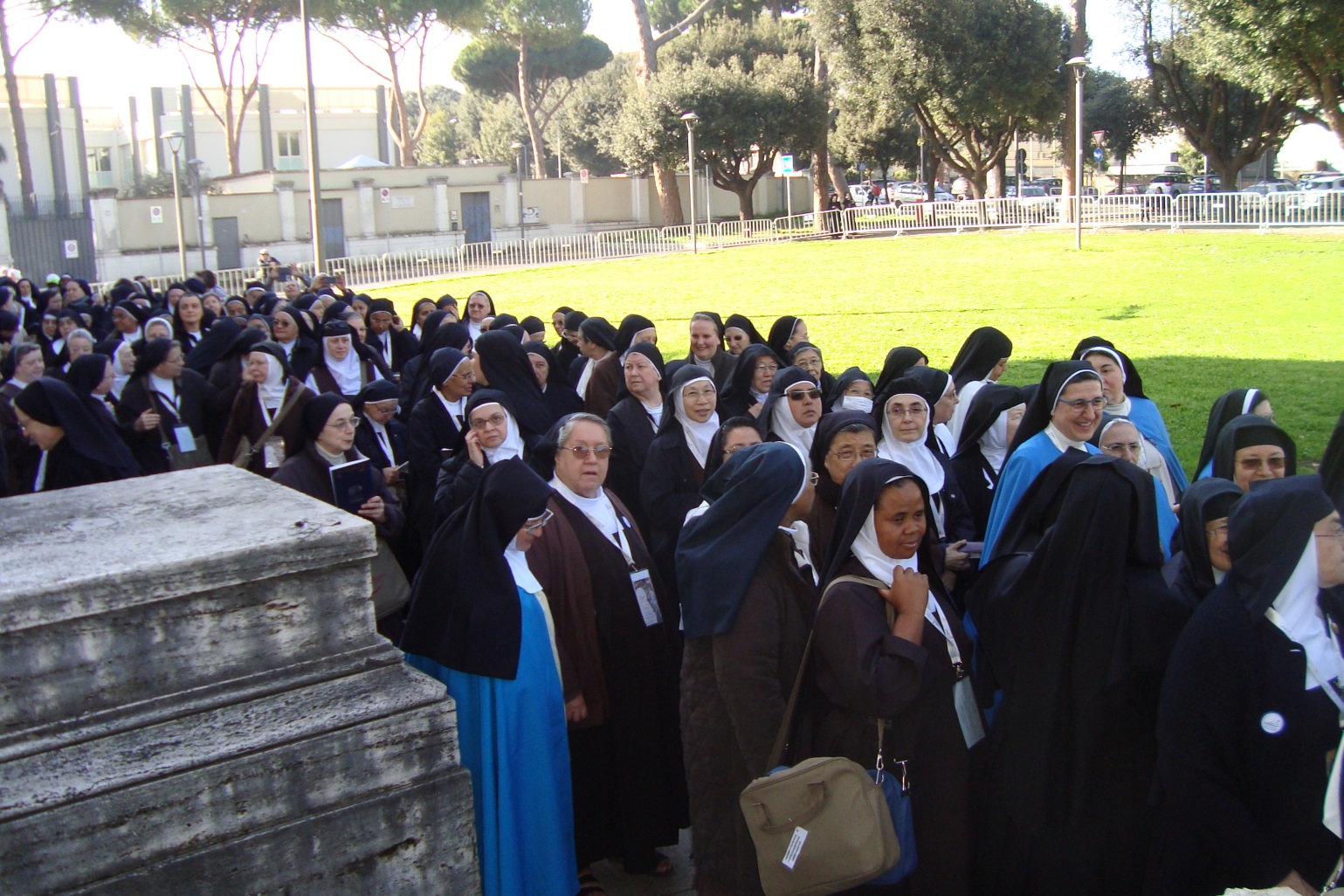 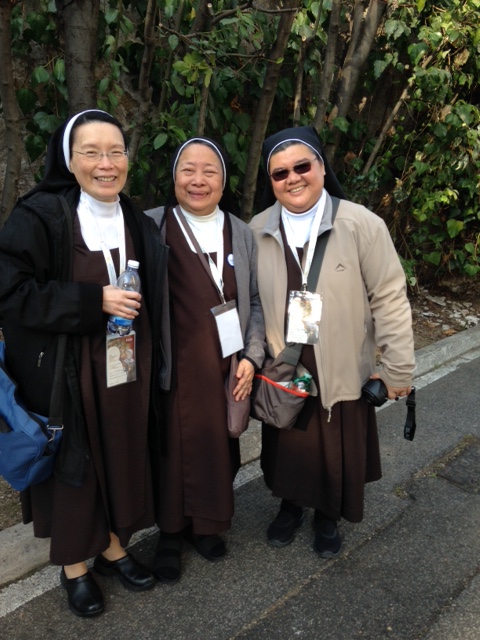 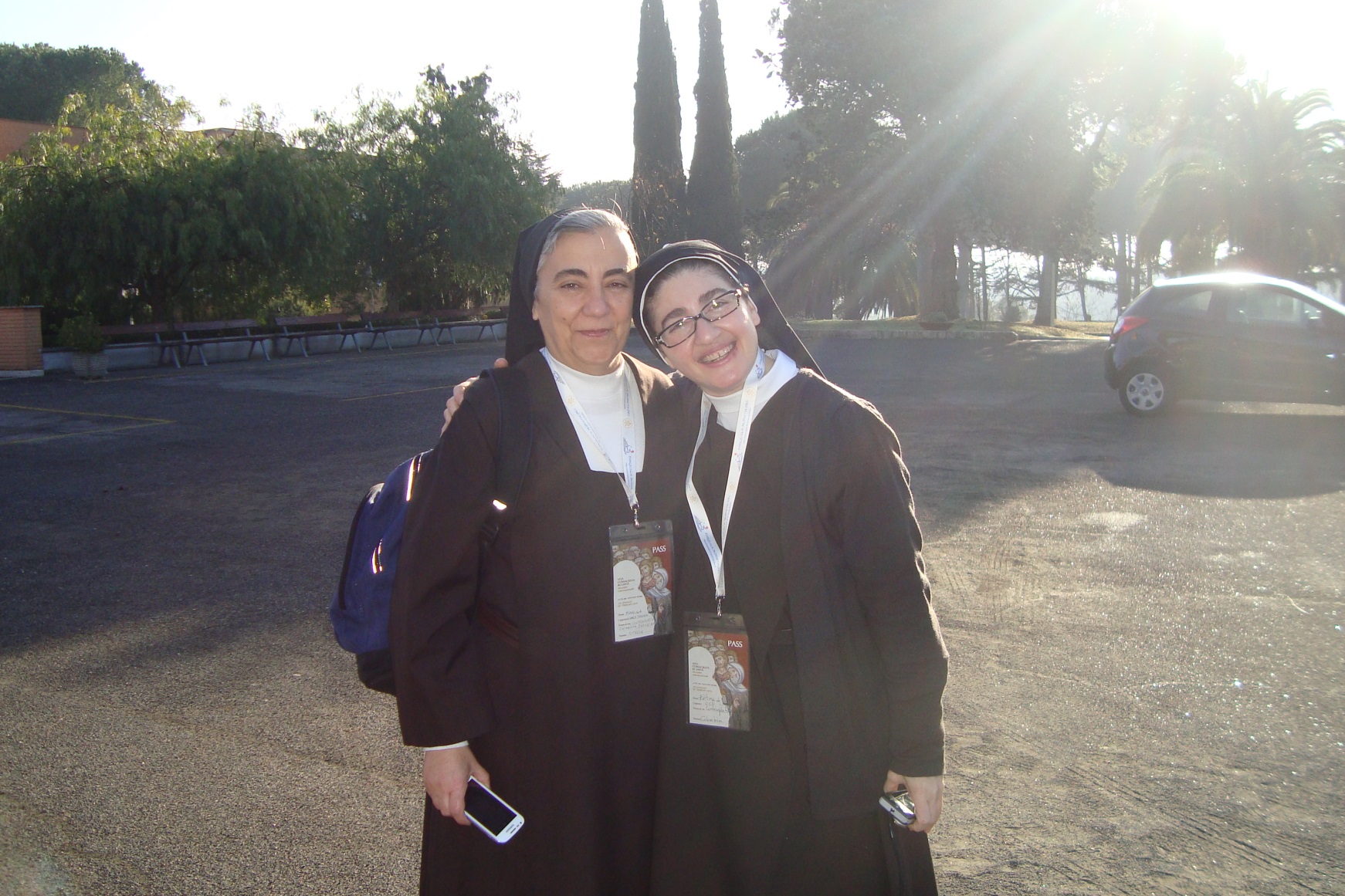 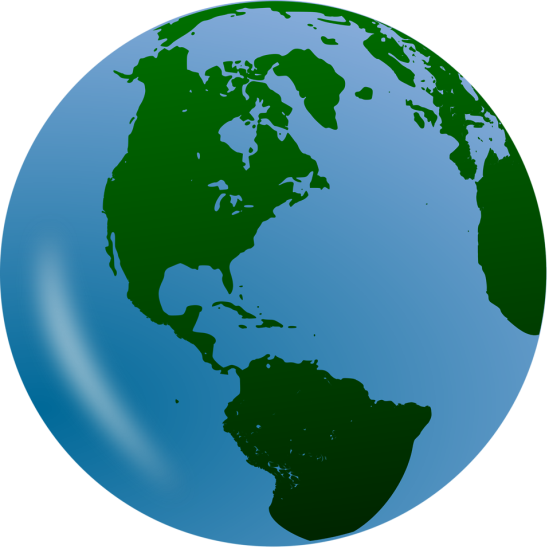 From every nation 
     on earth
          we came…!
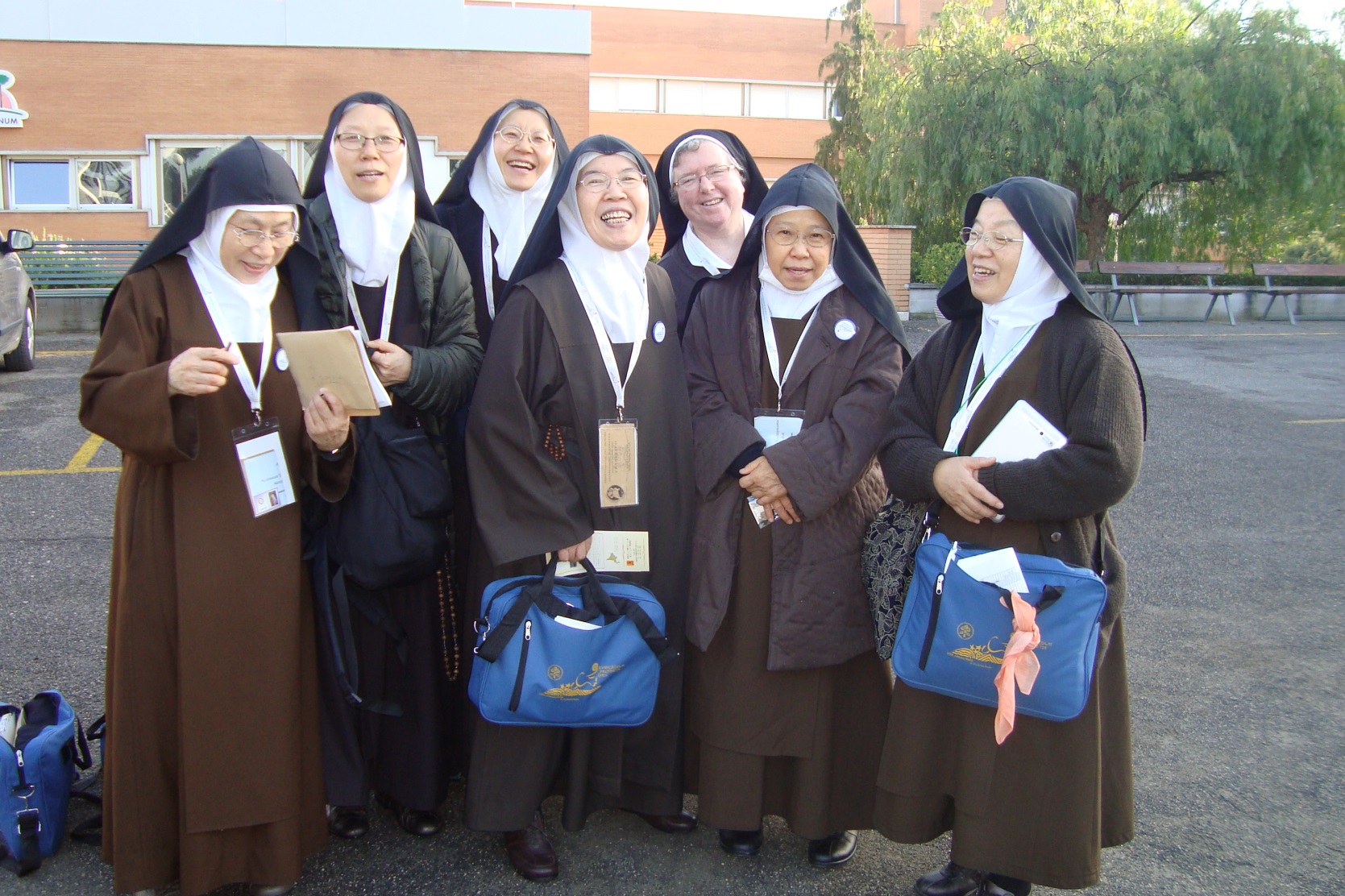 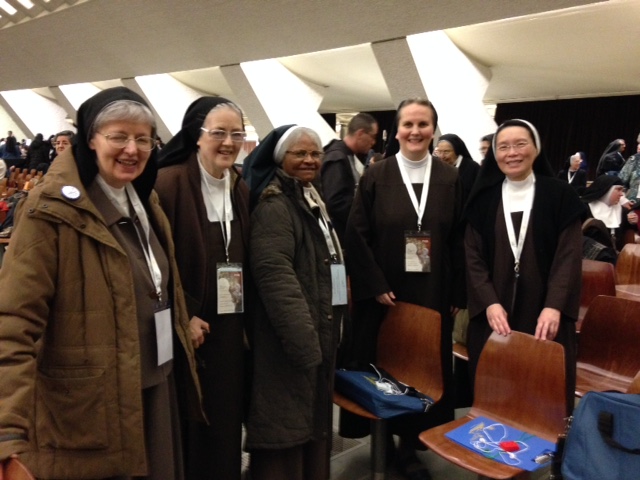 Each morning we braved the security lines
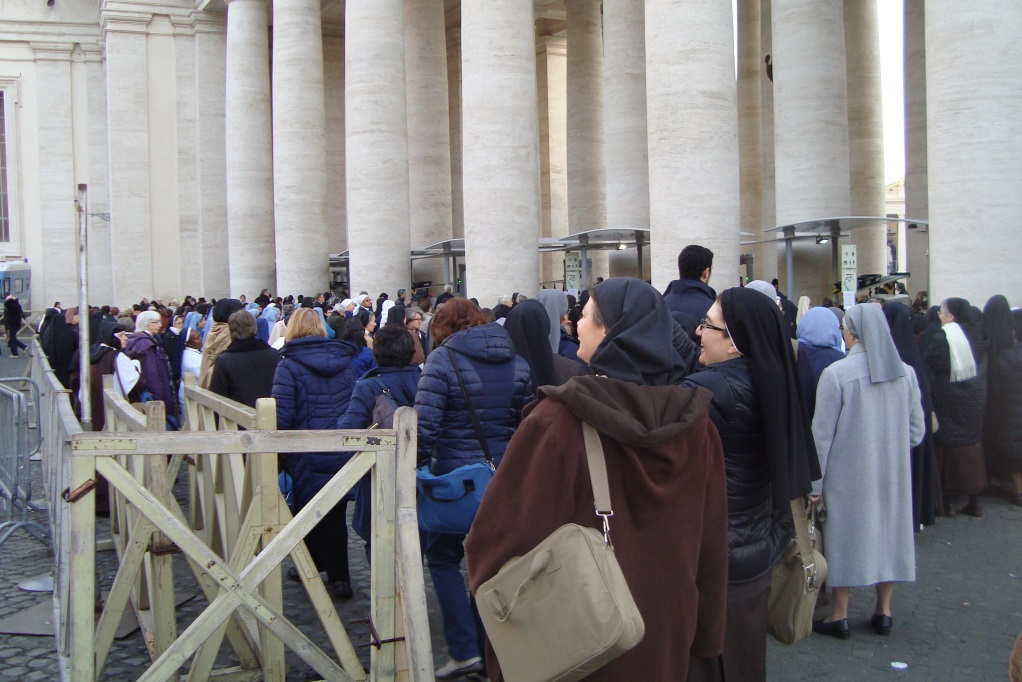 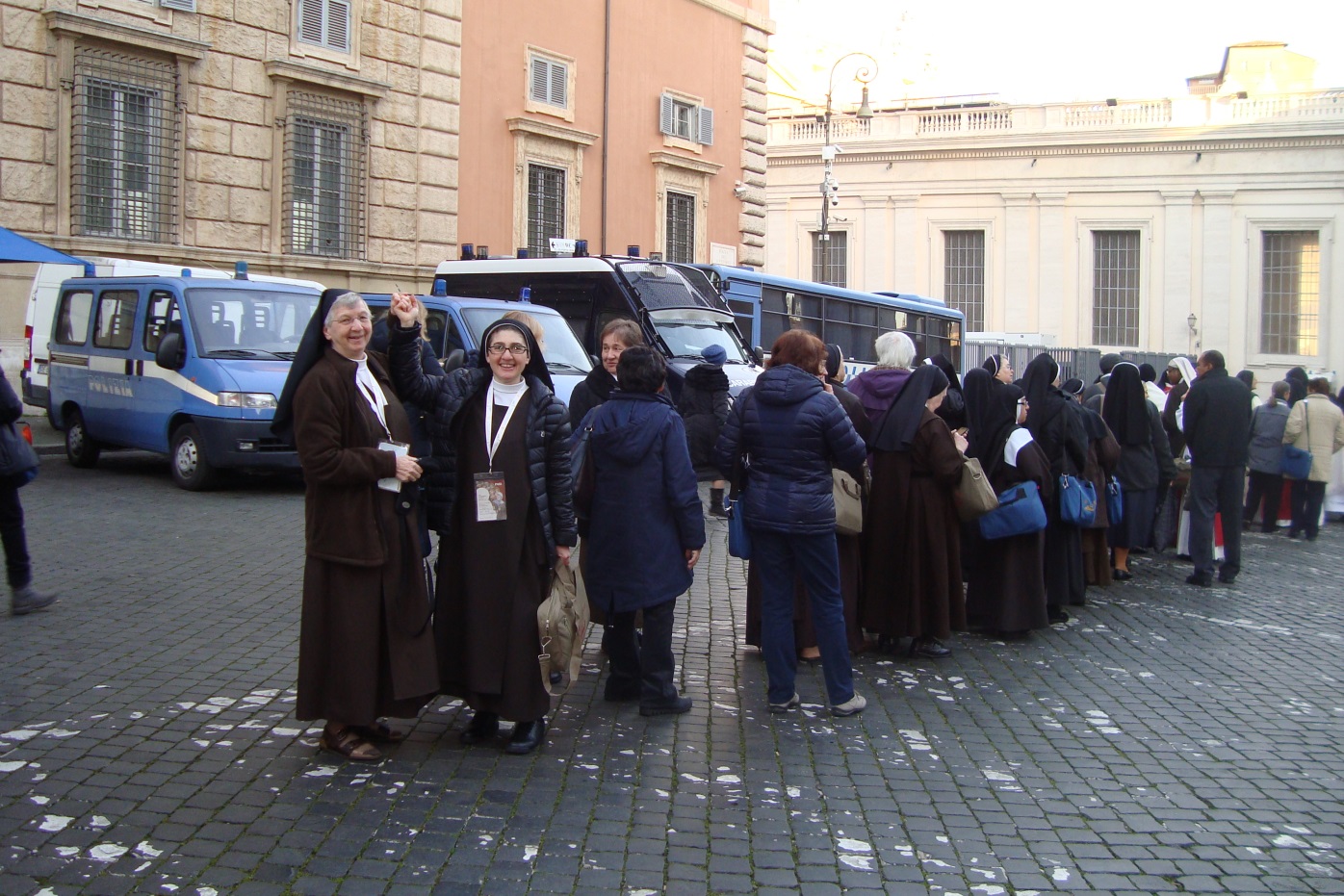 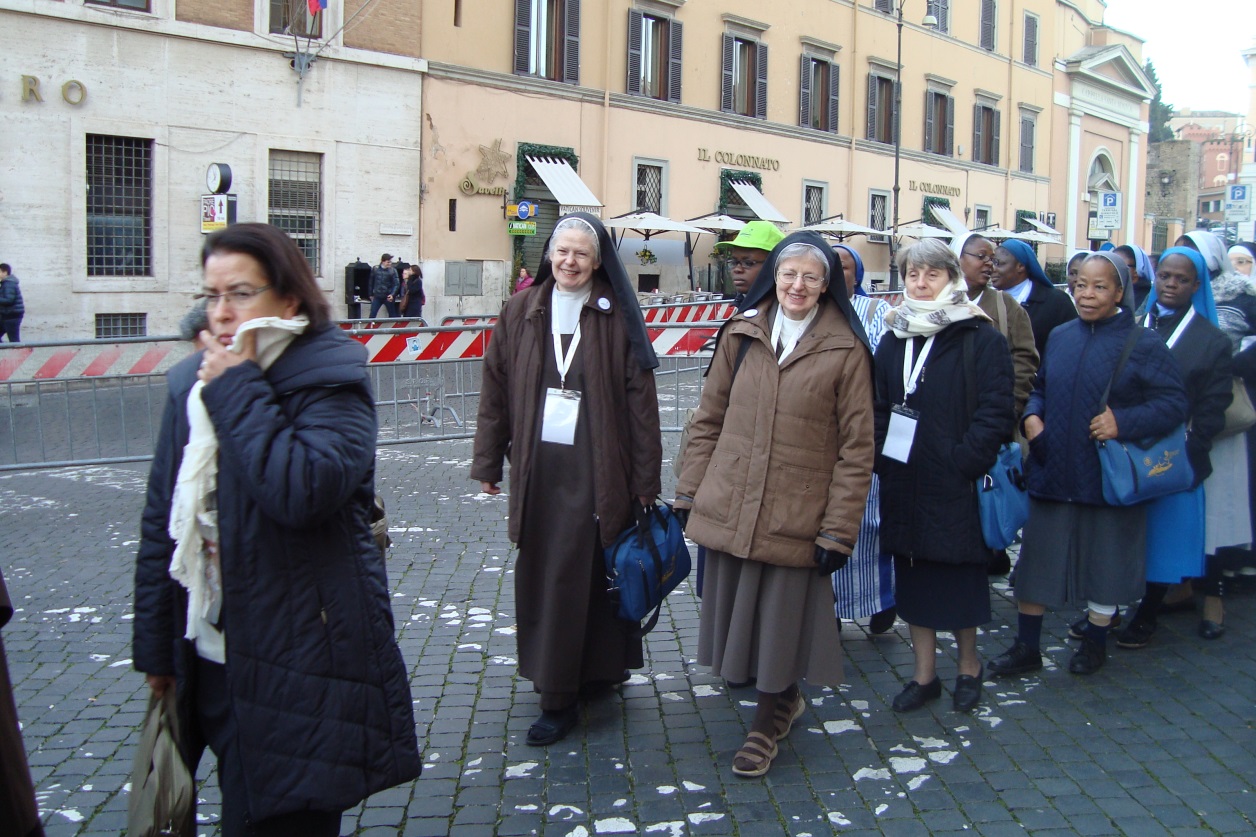 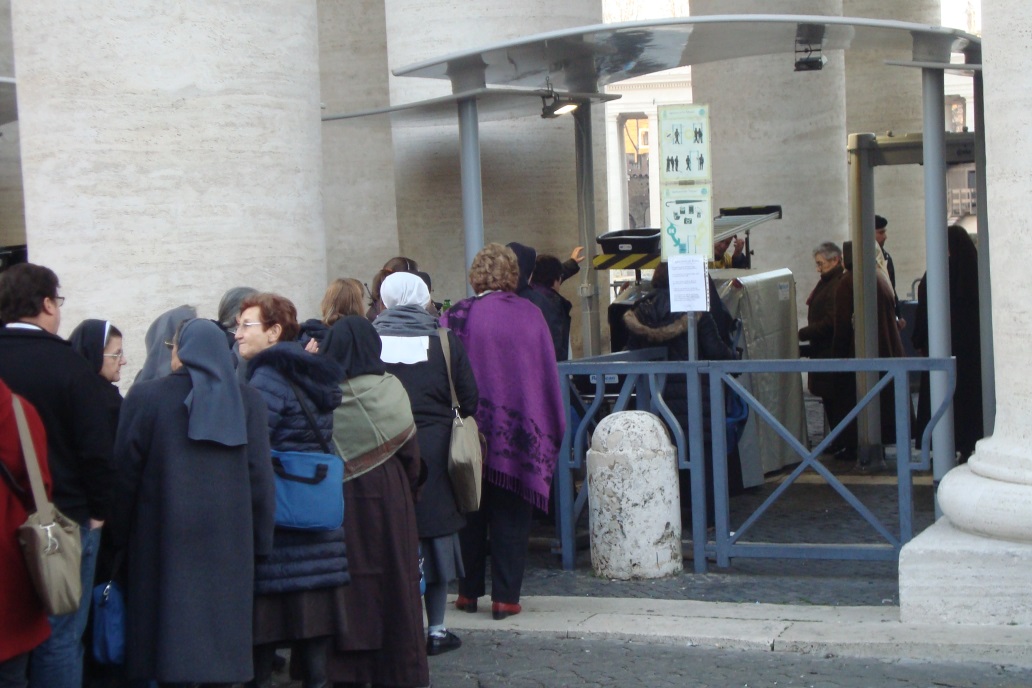 Did I mention the security lines?
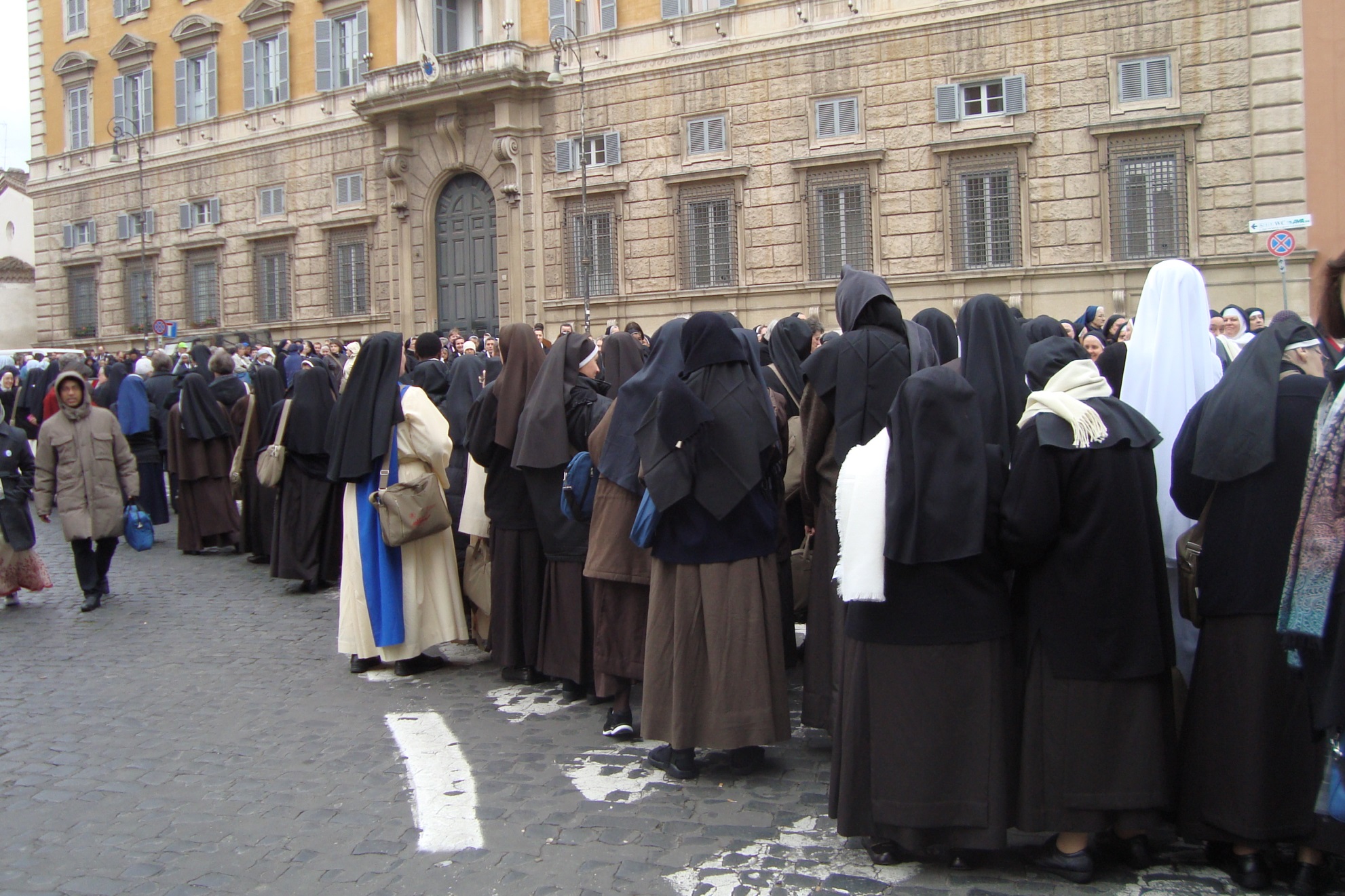 we listened…
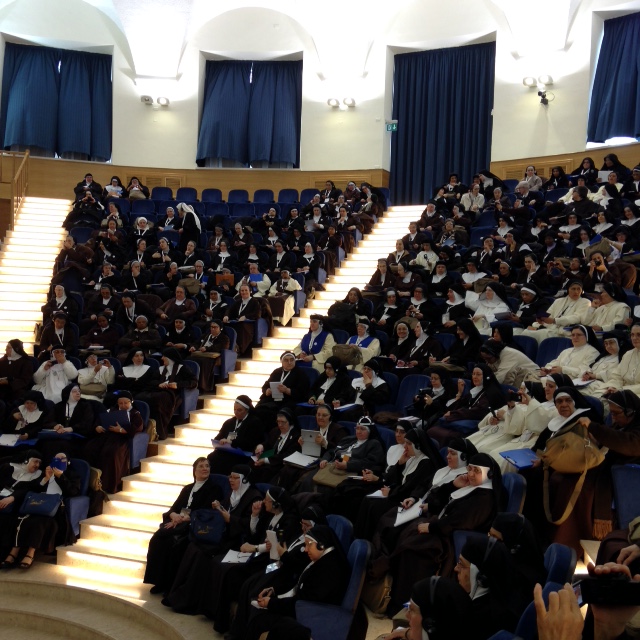 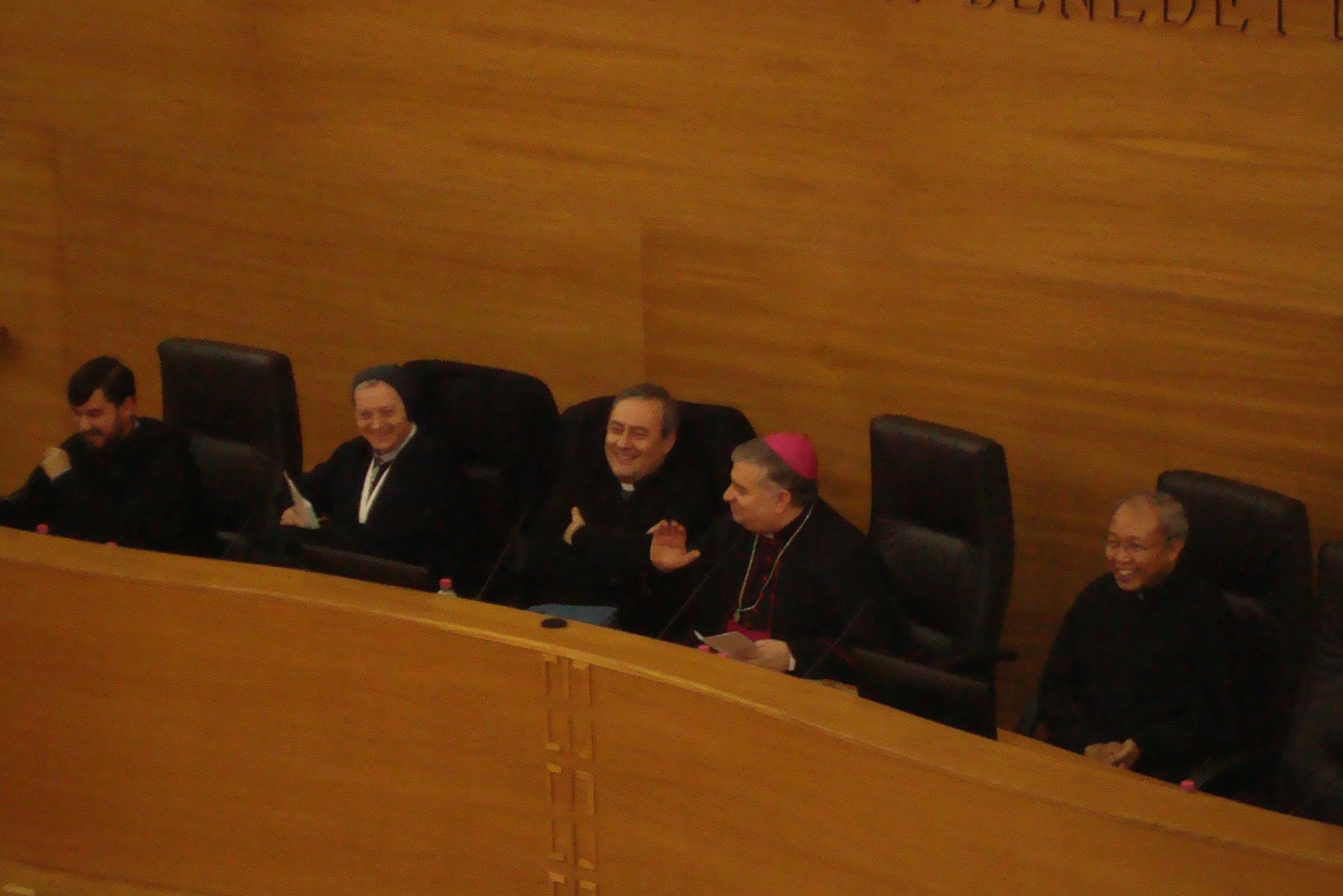 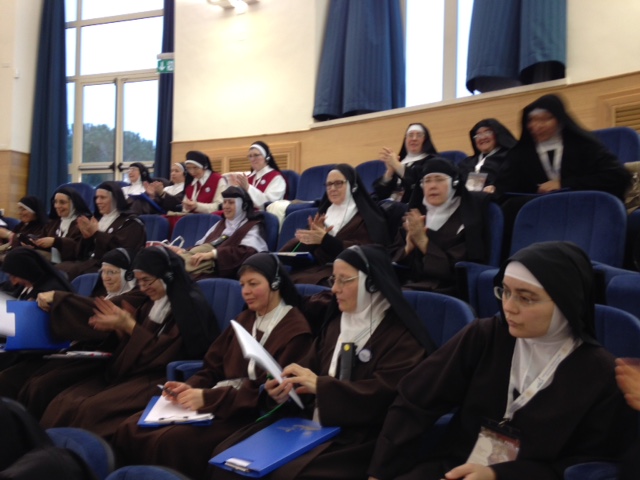 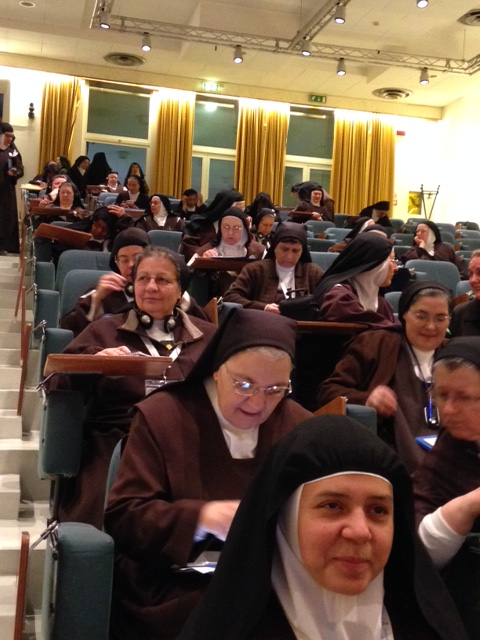 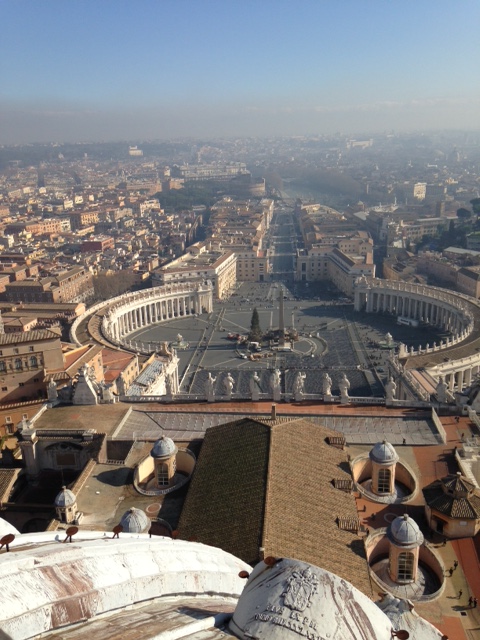 we explored…
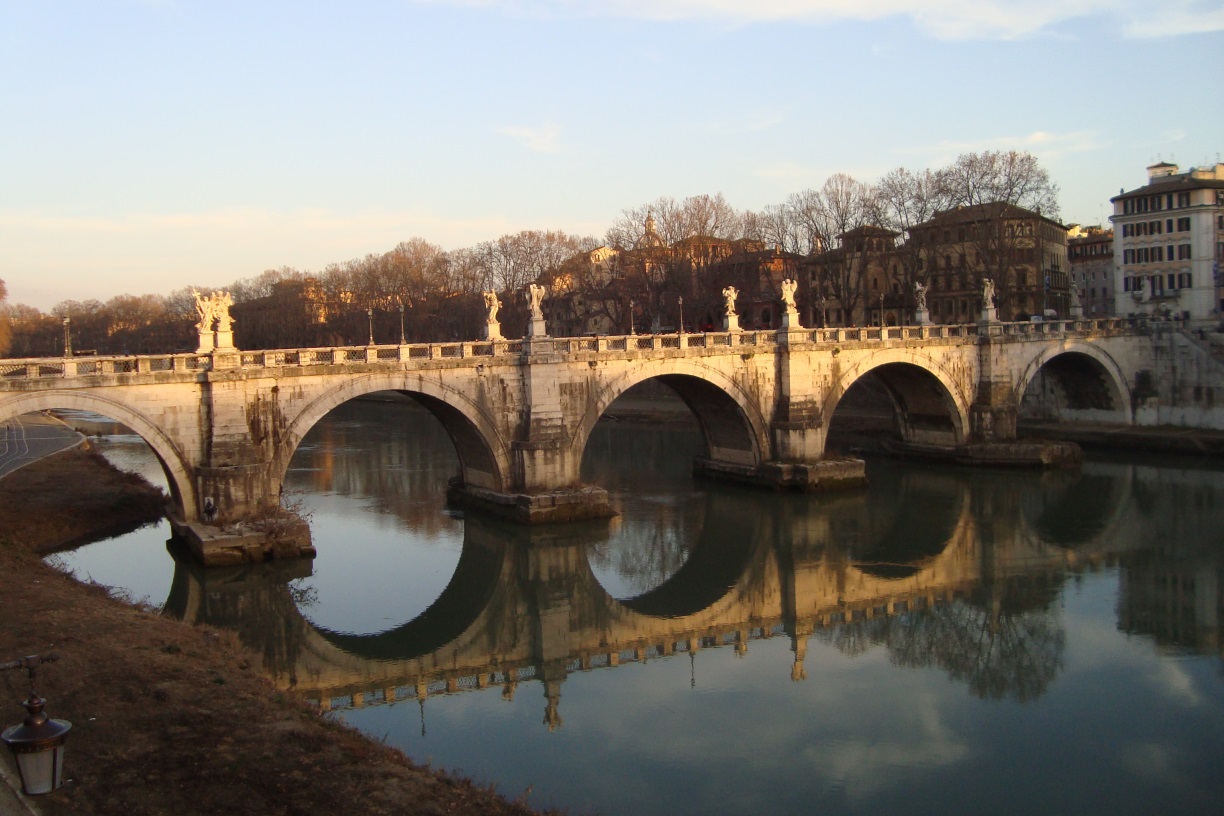 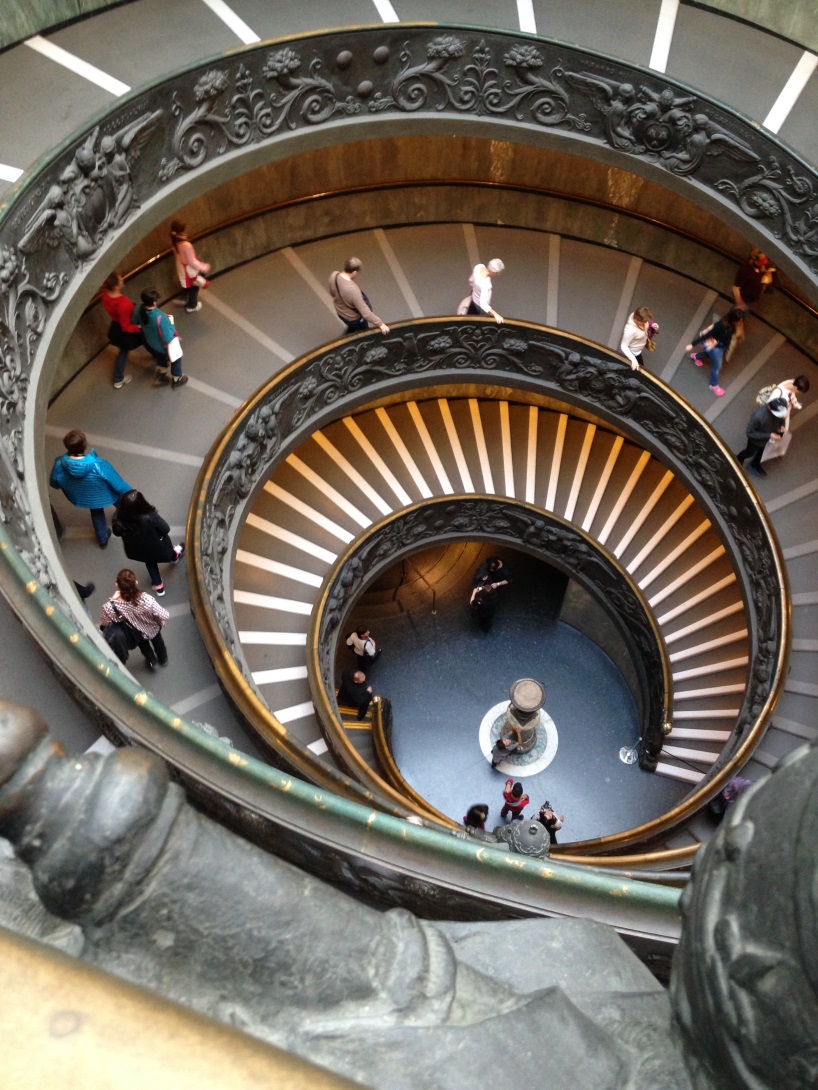 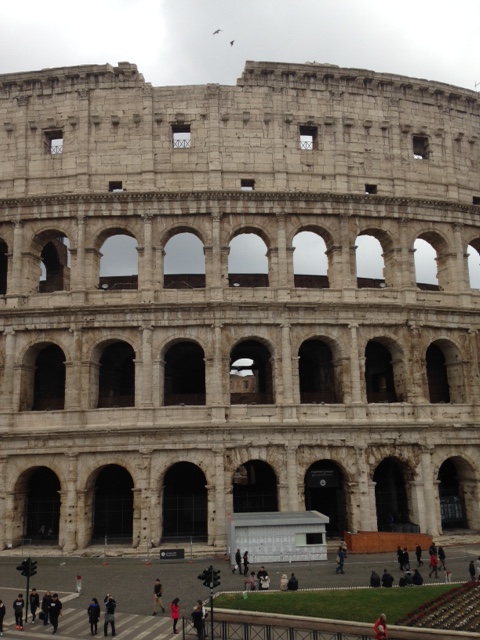 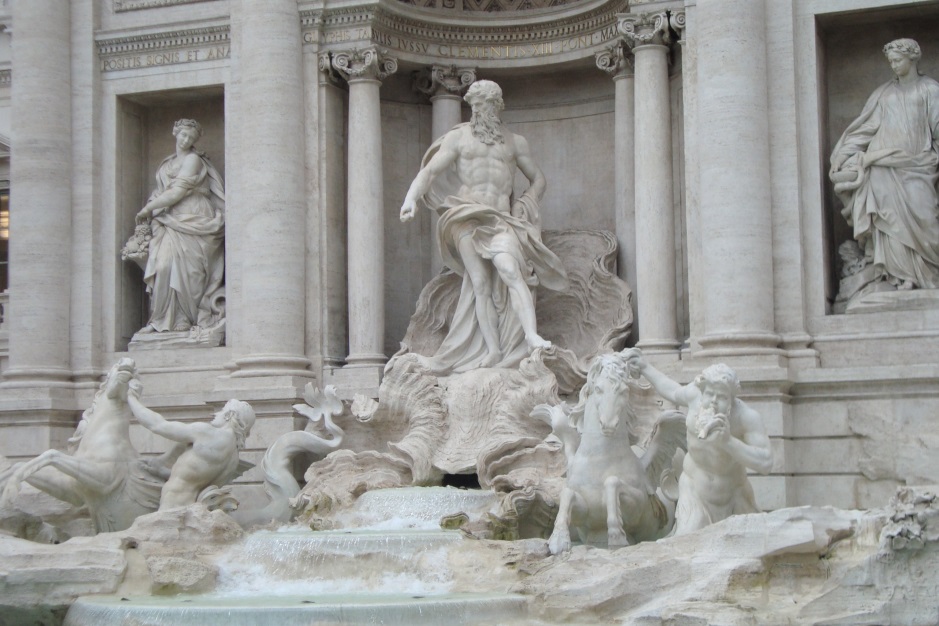 we ate!…
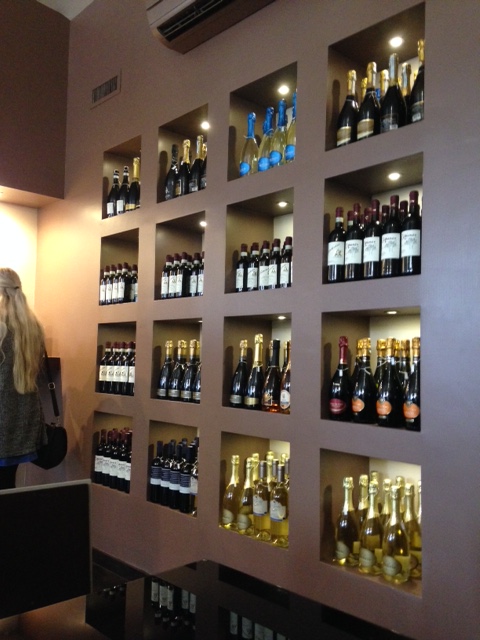 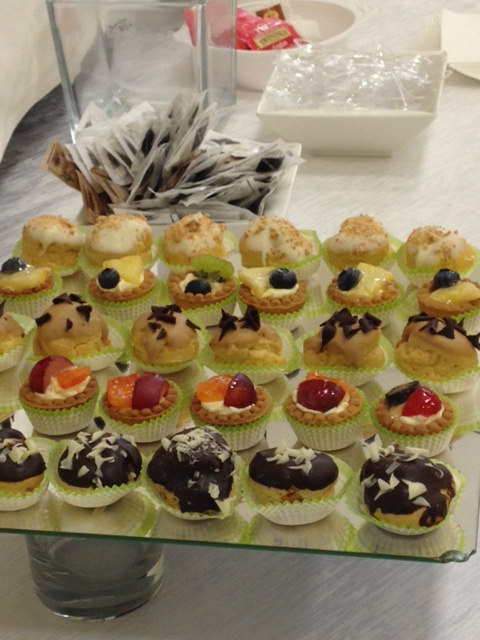 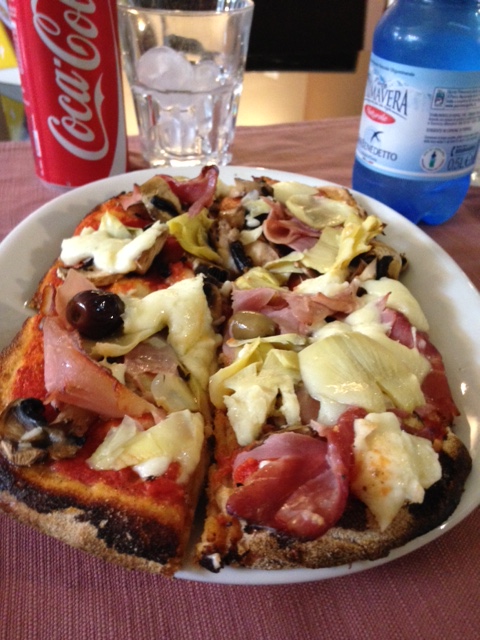 we ate!…we ate!…
we ate!…we ate!…
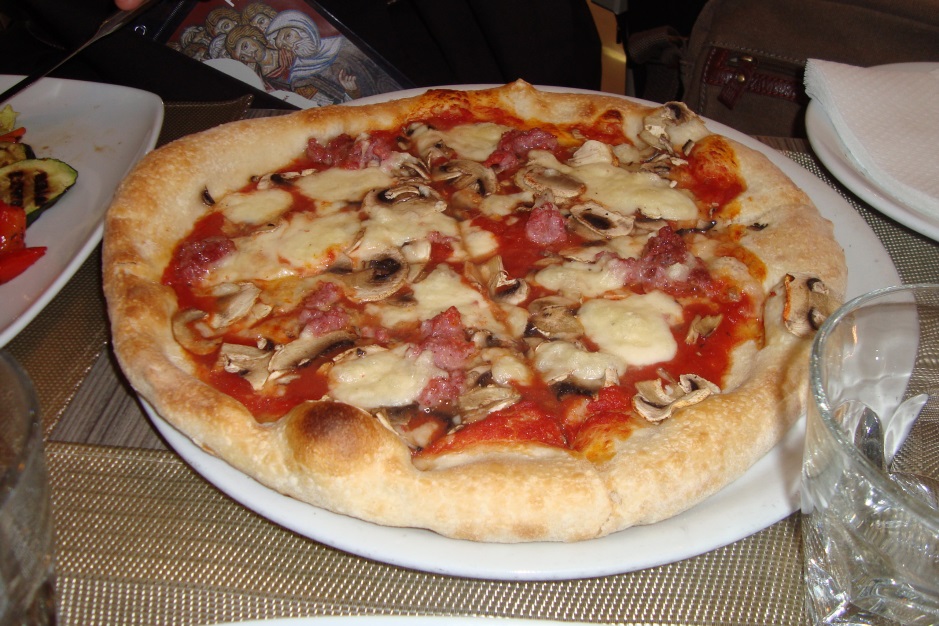 and…
we prayed
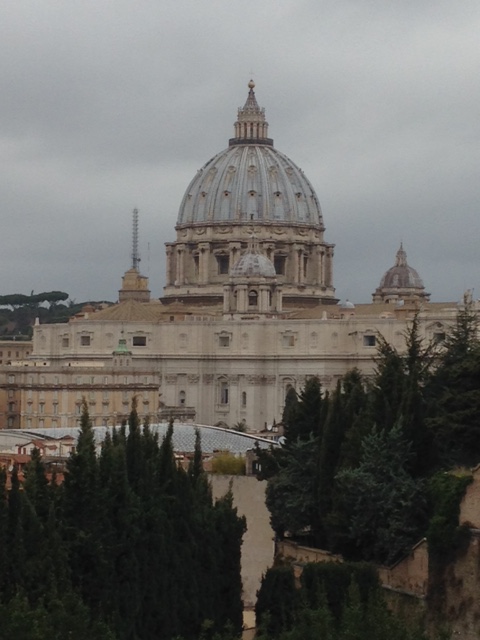 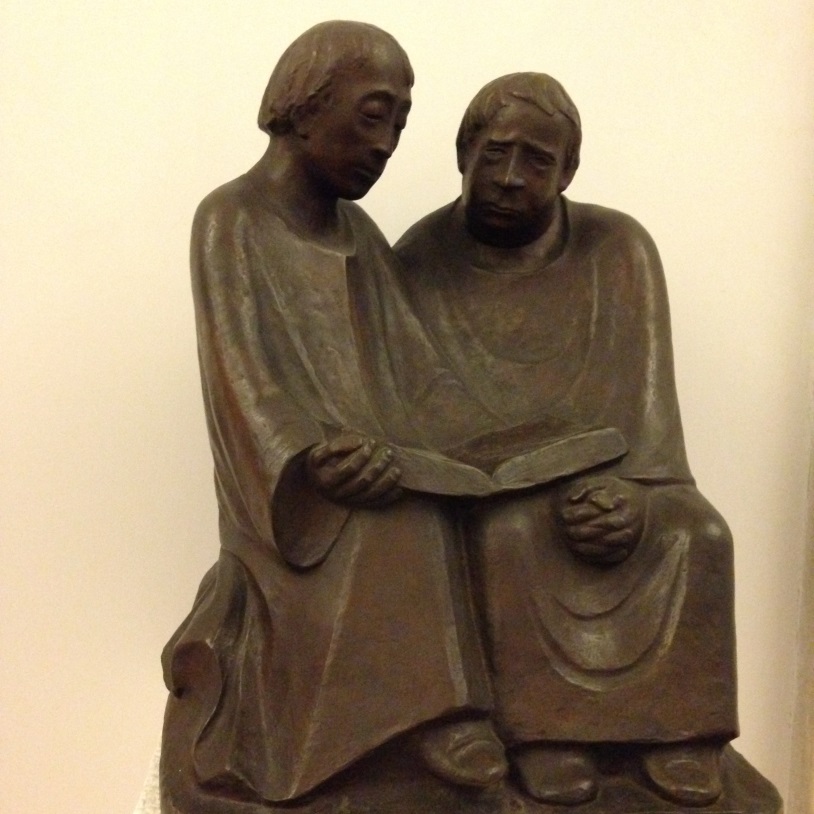 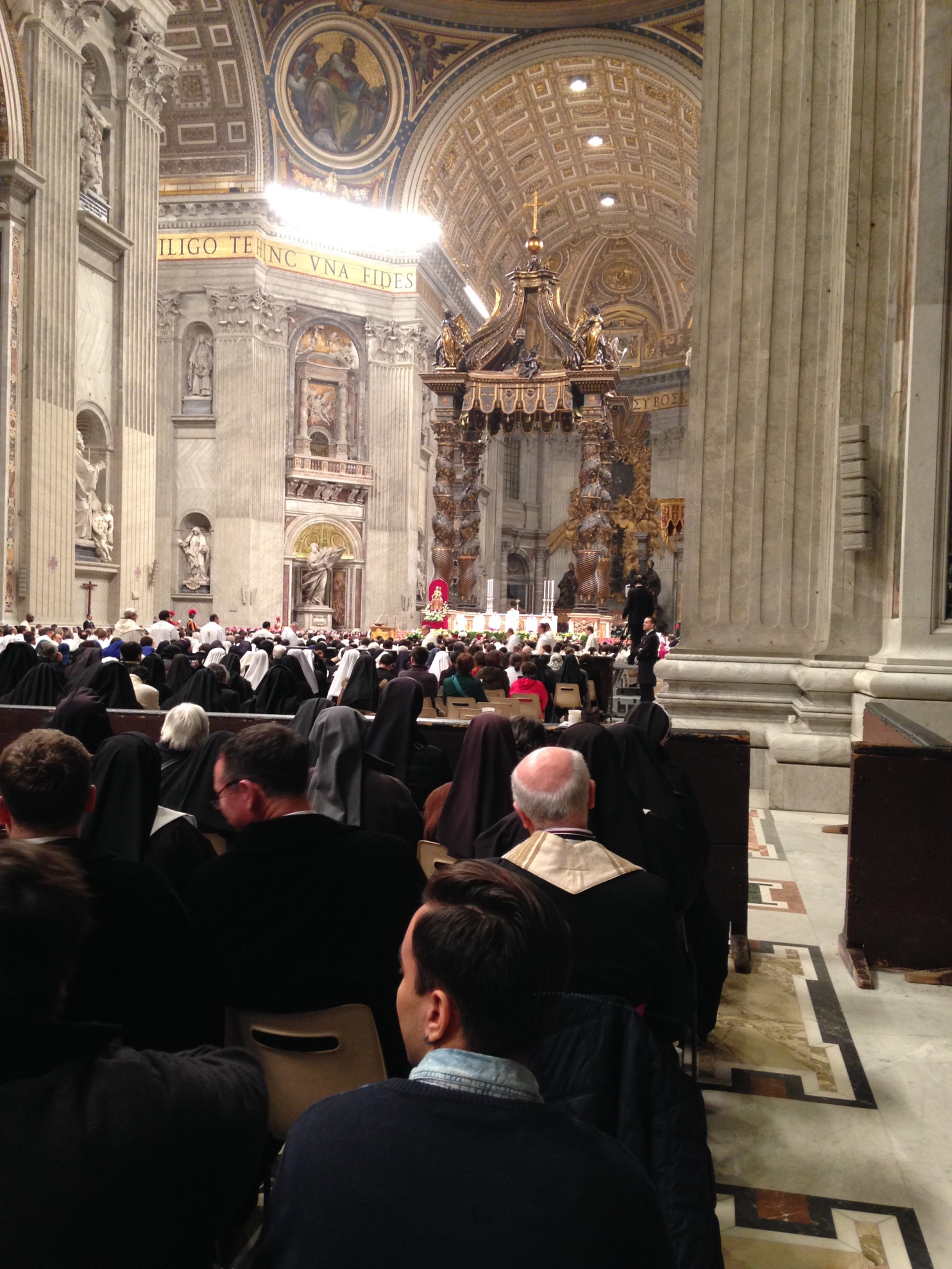 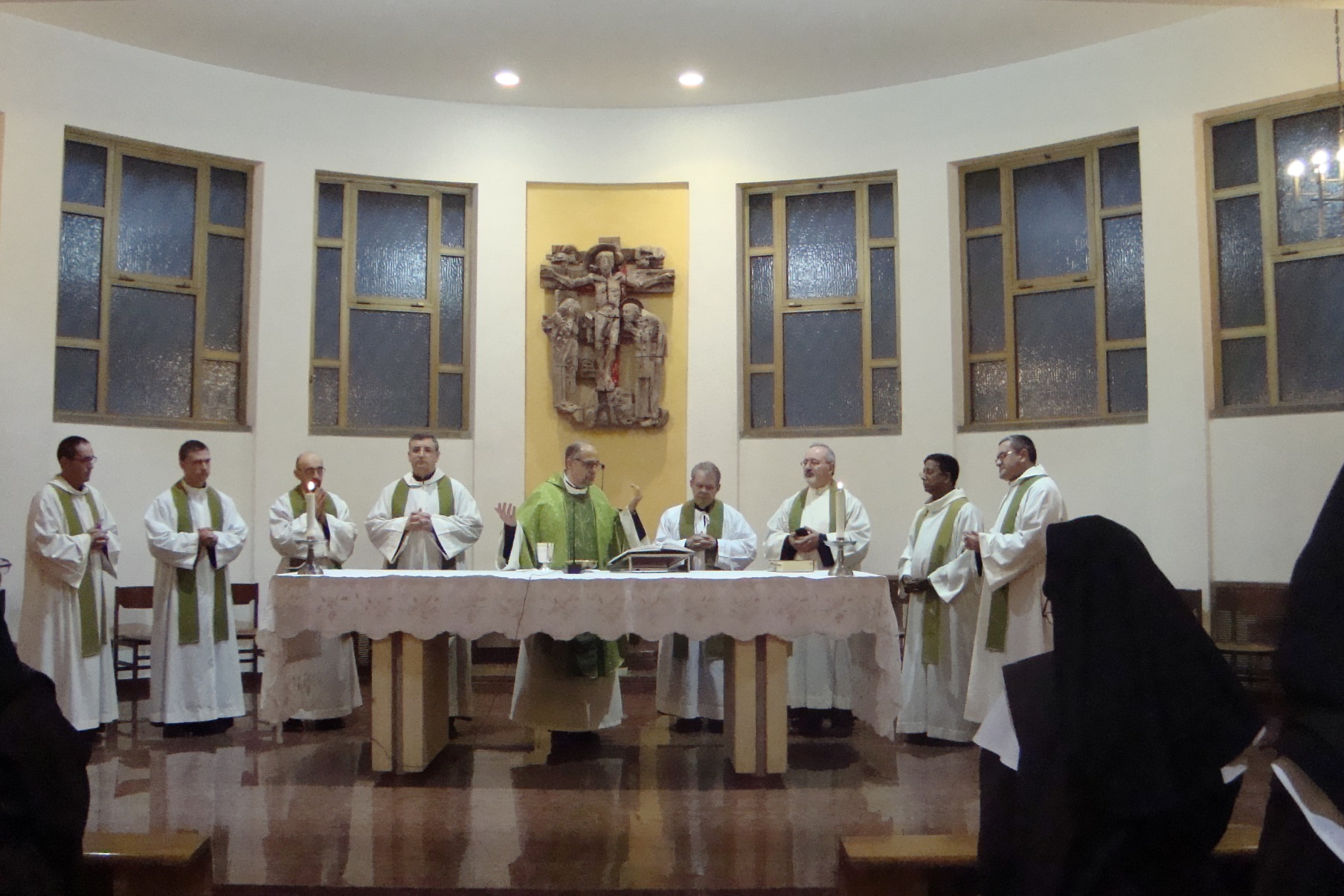 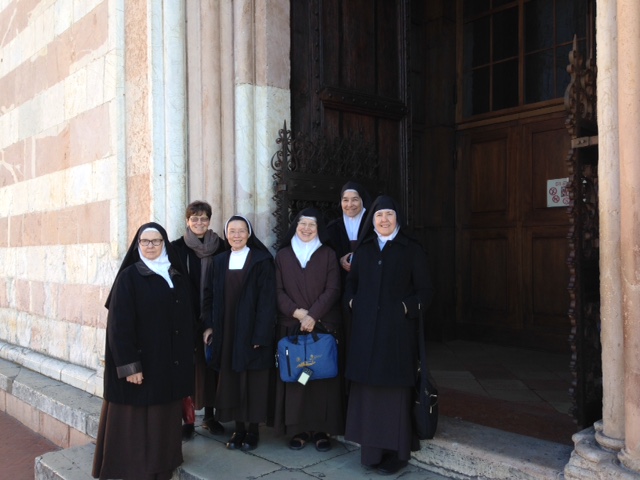 And we played…
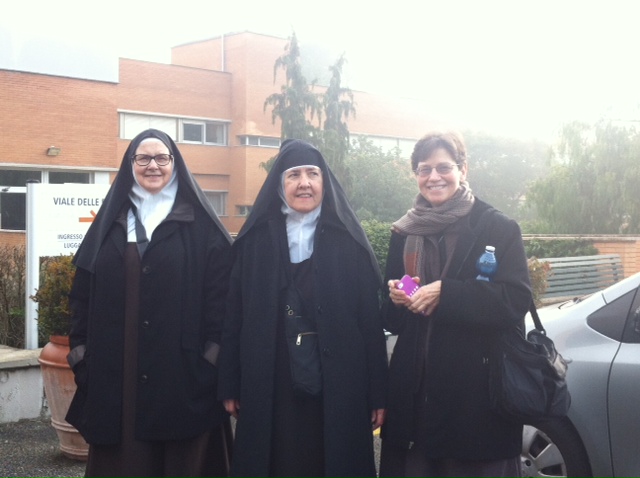 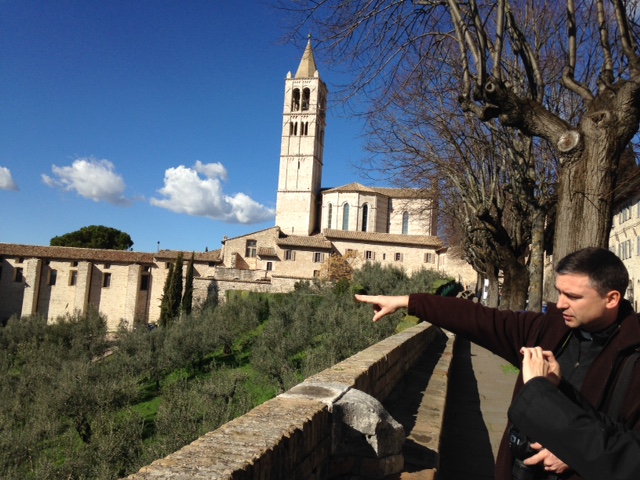 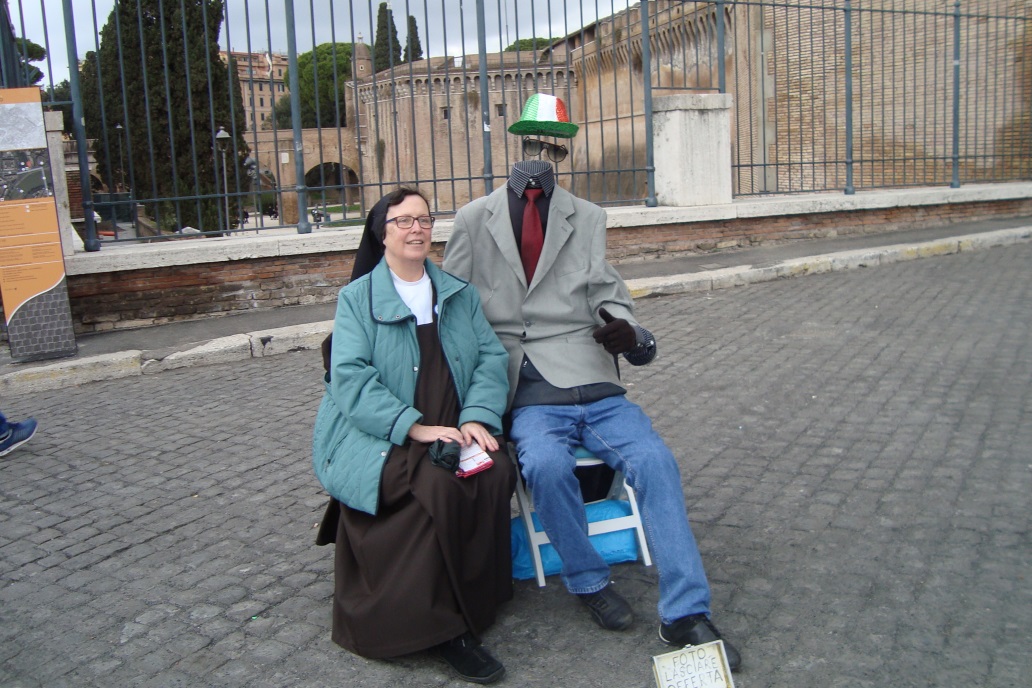 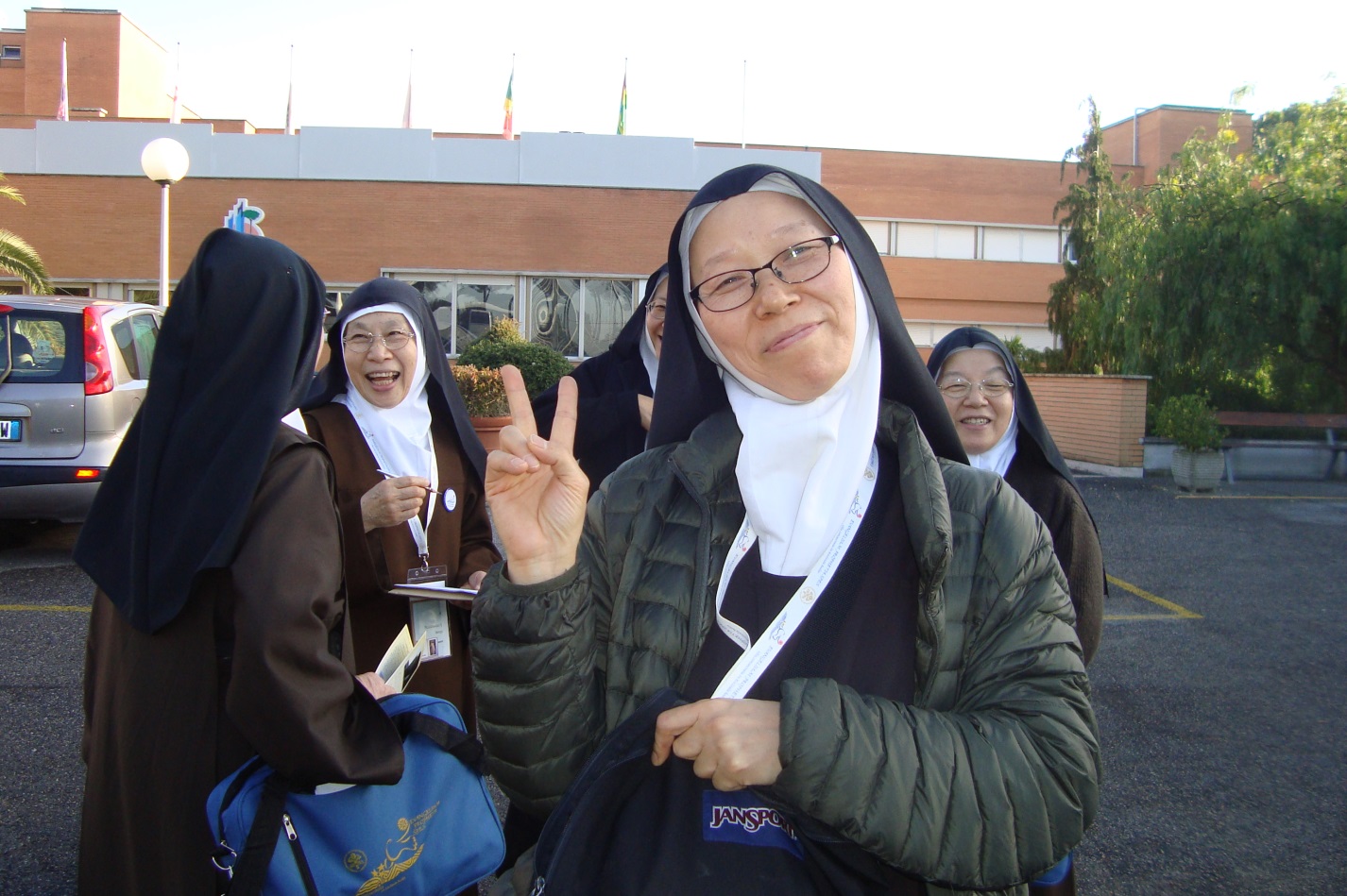 “We have fostered a broader acceptance     of unity in diversity     and the mutuality and communion of the Carmelite family,    especially by continued collaboration    among associations/federations at home and abroad. “
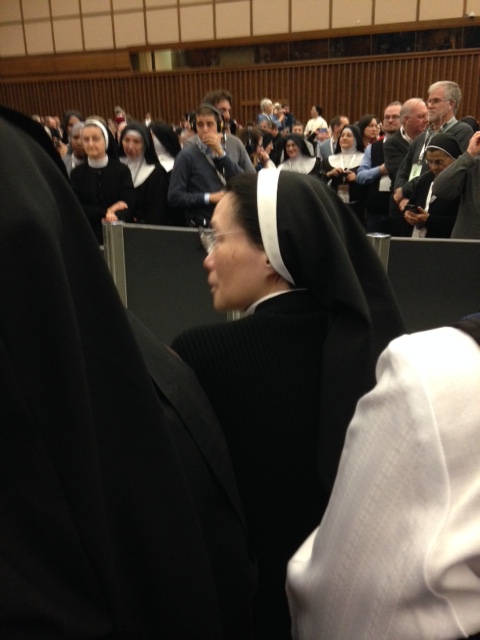 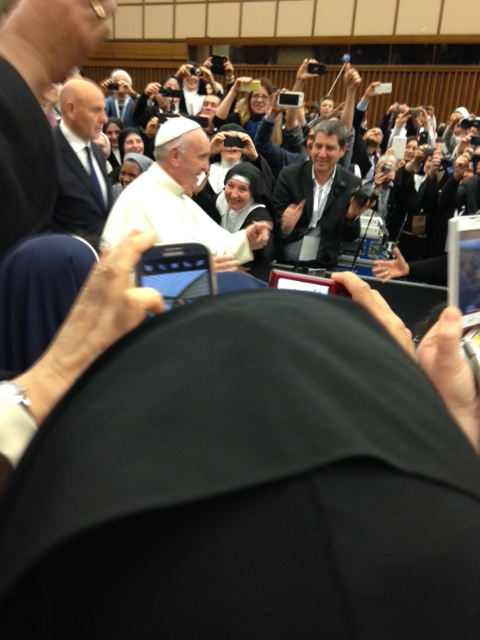 we waited…
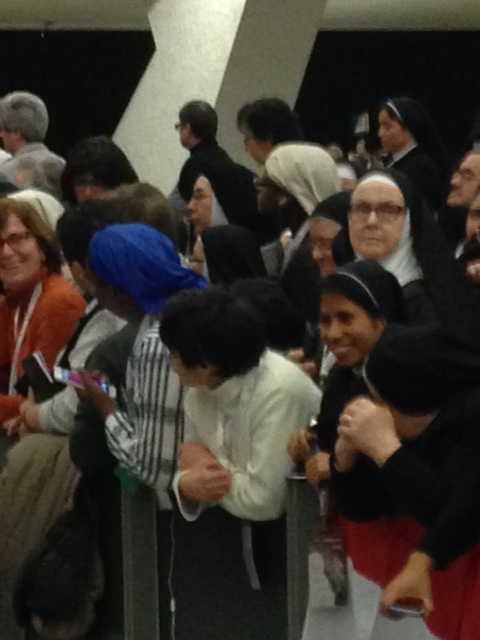 And we saw!…
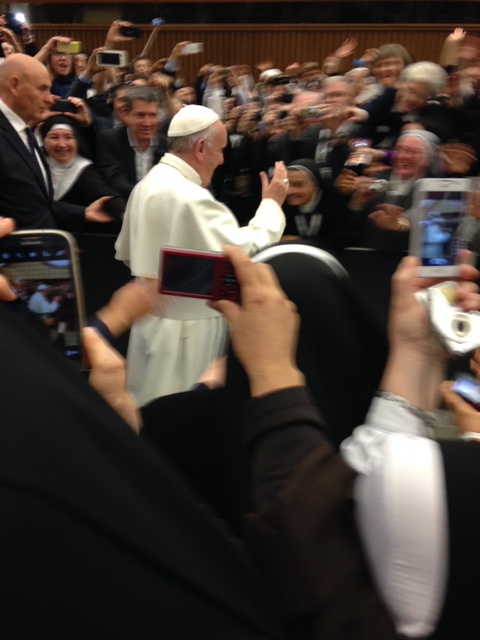 we have come a long way…
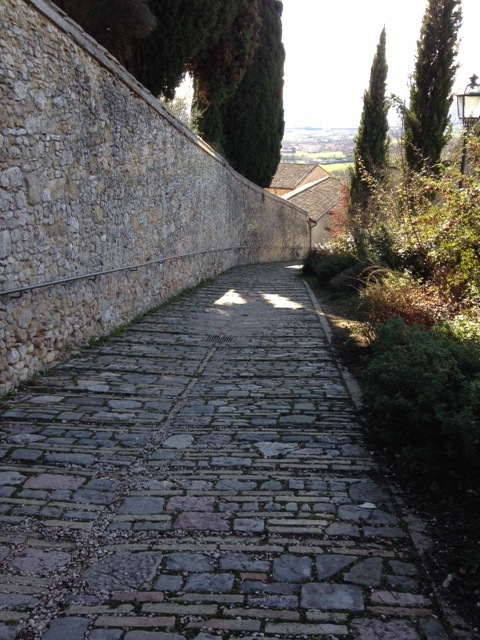 “We have fostered a broader acceptance of unity in diversity  and the mutuality and communion of the Carmelite family,  especially by continued collaboration among                                  associations/federations at home and abroad. “
to arrive at where we are TODAY…
“We have fostered a broader acceptance  of unity in diversity  and the mutuality and communion of the Carmelite family,  especially by continued collaboration among                                  associations/federations at home and abroad. “
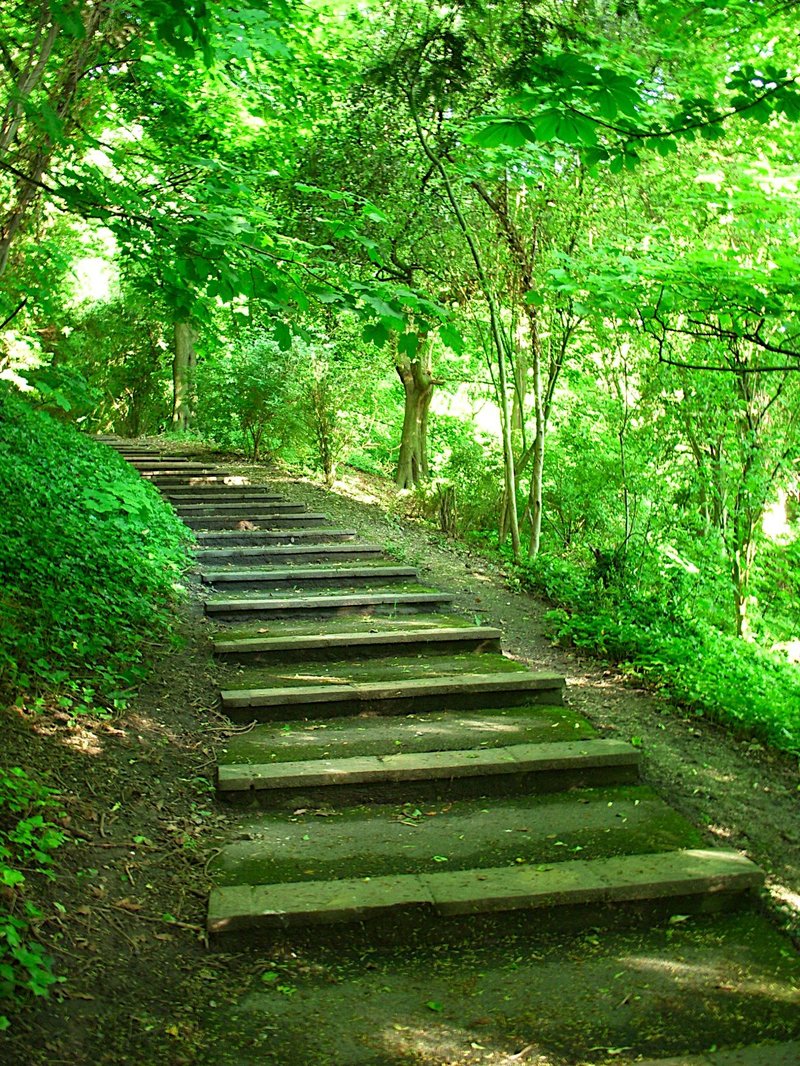 For all that has beenTHANKSFor all that will beYES